Sequence Models for words and pixels
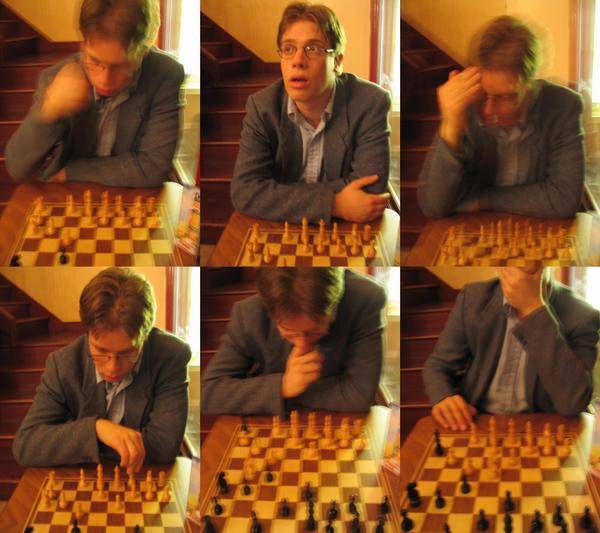 © A.A. Efros
CS194: Intro to Computer Vision & Comp. Photography
Alexei Efros, UC Berkeley, Fall 2023
Many slides from Steve Seitz’s 
wonderful 5 min Lectures
Michel Gondry train video
http://www.youtube.com/watch?v=0S43IwBF0uM
“Amateur” by Lasse Gjertsen
http://www.youtube.com/watch?v=JzqumbhfxRo
Generative AI
Generative models trained on lots of data have revolutionized computer science and beyond!
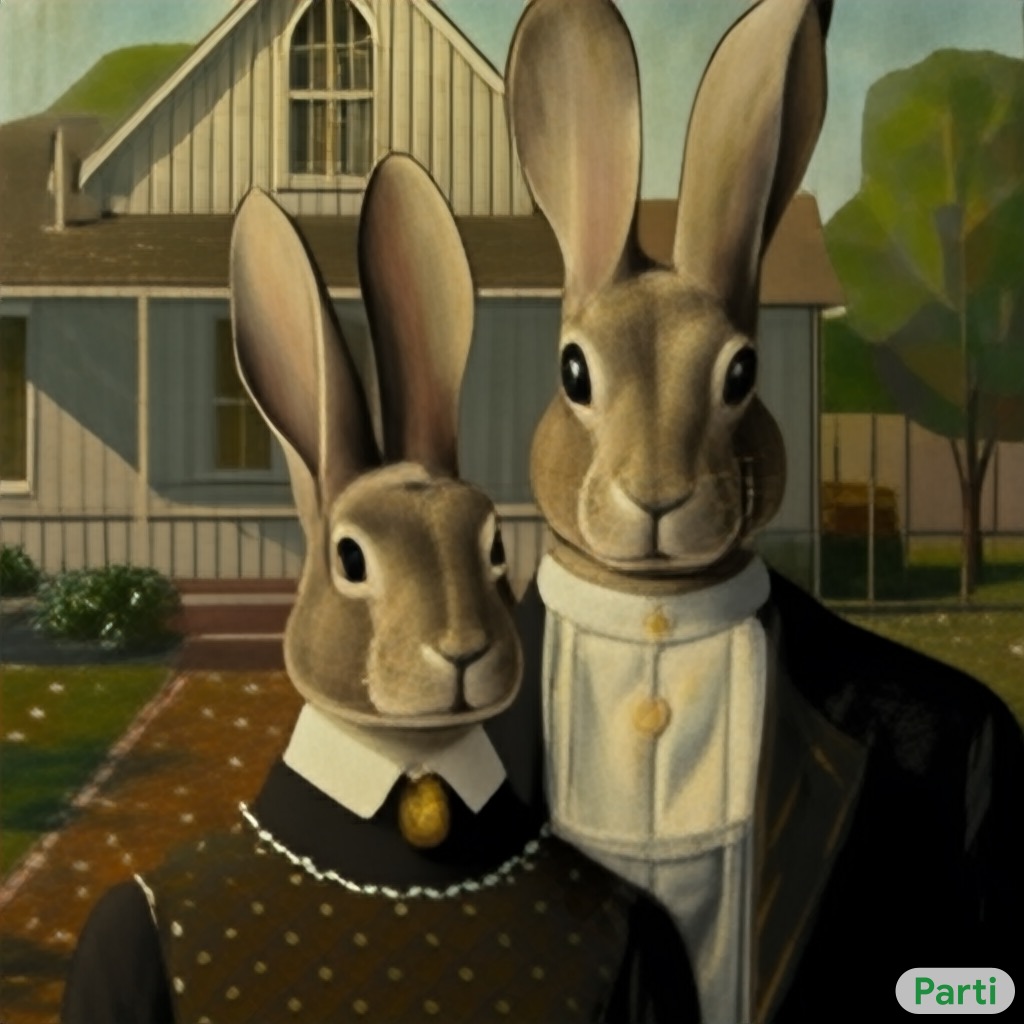 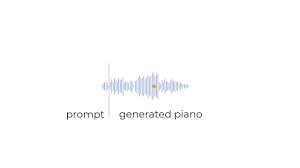 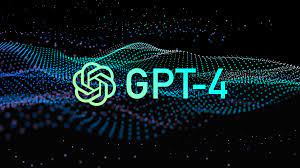 Text                                              Pixels                                     Audio
Ideas going back over a hundred years…
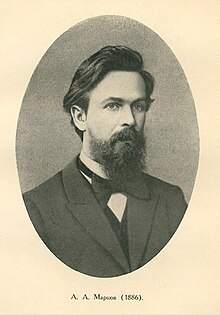 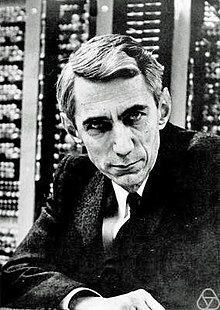 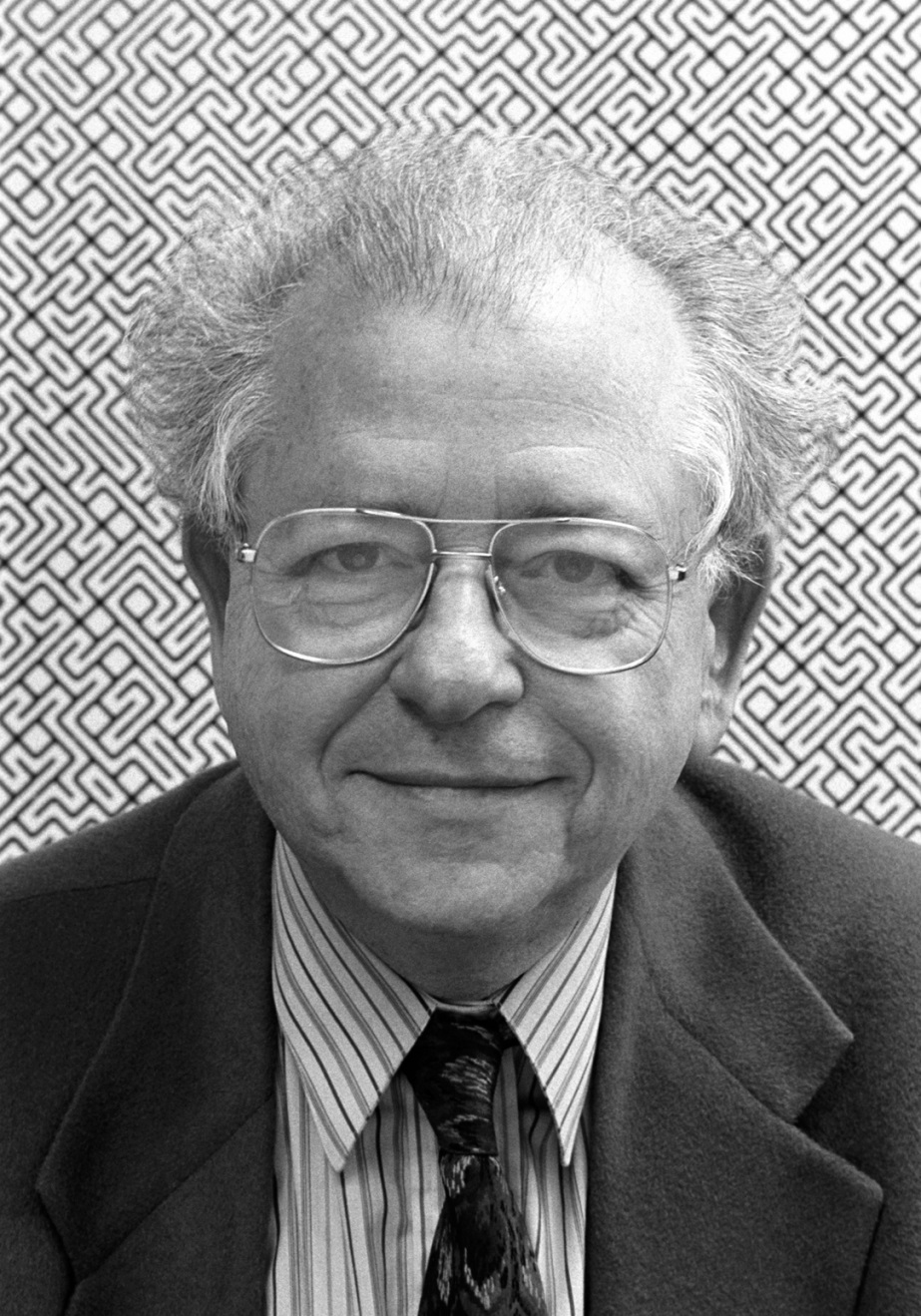 Claude Shannon
(1916-2001)
Andrey Markov 
(1856-1922)
Bela Julesz
(1928-2003)
Weather Forecasting for Dummies™
Let’s predict weather:
Given today’s weather only, we want to know tomorrow’s
Suppose weather can only be {Sunny, Cloudy, Raining}

The “Weather Channel” algorithm:
Over a long period of time, record:
How often S followed by R
How often S followed by S
Etc. 
Compute percentages for each state: 
P(R|S), P(S|S), etc.
Predict the state with highest probability!
It’s a Markov Chain
Markov Chain
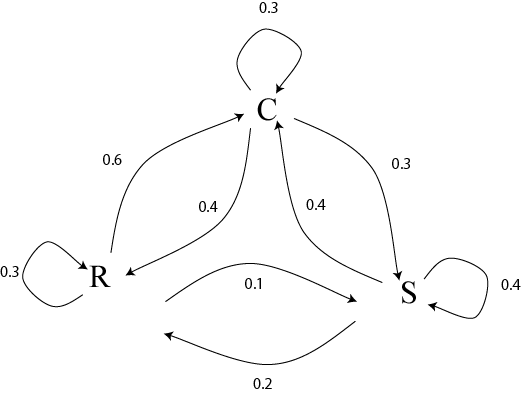 What if we know today and yestarday’s weather?
Now, let’s apply this to text
[Markov, 1913] statistical analysis of text
[Shannon, 1948] proposed a way to generate English-looking text using N-grams:
Assume a generalized Markov model of language
Use a large text to compute prob. distributions of each letter given N-1 previous letters 
Starting from a seed repeatedly sample this Markov chain to generate new letters 
Also works for whole words
E.g.:
WE  NEED
TO
EAT
CAKE
Mark V. Shaney (Bell Labs)
Results (using alt.singles corpus):
 “As I've commented before, really relating to someone involves standing next to impossible.”
“One morning I shot an elephant in my arms and kissed him.”
“I spent an interesting evening recently with a grain of salt”
Early
one
morning
the
sun
was
shining
I
was
laying
in
bed
Wondering
if
she
had
changed
at
all
if
her
hair
was
still
red
Bob Dylan, Tangled up in Blue
slide from Steve  Seitz’s video
[Speaker Notes: Here’s an example from a Nobel Prize winning poet
Let’s try to build a language model that can write like Bob Dylan.
We’ll start by thinking of this text as a time series.

where each word depends on the previous one
Notice that the word “was” appears three times

Let’s merge all three instances into one

This gives us a new graph]
Early
one
morning
the
sun
was
shining
I
was
laying
in
bed
Wondering
if
she
had
changed
at
all
if
her
hair
was
still
red
slide from Steve  Seitz’s video
[Speaker Notes: Here’s an example from a Nobel Prize winning poet
Let’s try to build a language model that can write like Bob Dylan.
We’ll start by thinking of this text as a time series.

where each word depends on the previous one
Notice that the word “was” appears three times

Let’s merge all three instances into one

This gives us a new graph]
Early
one
morning
the
sun
was
shining
I
was
laying
in
bed
Wondering
if
she
had
changed
at
all
if
her
hair
was
still
red
slide from Steve  Seitz’s video
[Speaker Notes: Here’s an example from a Nobel Prize winning poet
Let’s try to build a language model that can write like Bob Dylan.
We’ll start by thinking of this text as a time series.

where each word depends on the previous one
Notice that the word “was” appears three times

Let’s merge all three instances into one

This gives us a new graph]
in
bed
laying
Early
one
morning
the
sun
was
was
was
was
shining
I
her
hair
still
red
Wondering
if
she
had
changed
at
all
if
slide from Steve  Seitz’s video
[Speaker Notes: Let’s merge all three instances into one
This turns our series into a graph
The other word that repeats is “if”

and let’s merge these two as well]
in
bed
laying
Early
one
morning
the
sun
was
shining
I
her
hair
still
red
Wondering
if
she
had
changed
at
all
if
slide from Steve  Seitz’s video
[Speaker Notes: Let’s merge all three instances into one
This turns our series into a graph
The other word that repeats is “if”

and let’s merge these two as well]
in
bed
laying
Early
one
morning
the
sun
was
shining
I
her
hair
still
red
Wondering
if
if
if
she
had
changed
at
all
slide from Steve  Seitz’s video
[Speaker Notes: Let’s merge all three instances into one
This turns our series into a graph
The other word that repeats is “if”

and let’s merge these two as well]
in
bed
laying
.33
Early
one
morning
the
sun
was
shining
I
.33
.33
her
hair
still
red
.5
Wondering
if
.5
she
had
changed
at
all
Language Model
slide from Steve  Seitz’s video
[Speaker Notes: If we add probabilities to these edges, it becomes a 

Language Model]
in
bed
laying
Early
one
morning
the
sun
was
shining
I
her
hair
still
red
Wondering
if
she
had
changed
at
all
slide from Steve  Seitz’s video
[Speaker Notes: and you can use it to generate text in the style of Bob Dylan
If you start at “Early” 

and traverse the right sequence of branches, 
you’ll get the original verses.]
in
bed
laying
.33
Early
one
morning
the
sun
was
shining
I
.33
.33
her
hair
still
red
.5
Wondering
if
.5
she
had
changed
at
all
Language Model
slide from Steve  Seitz’s video
in
bed
laying
Early
one
morning
the
sun
was
shining
I
her
hair
still
red
Wondering
if
she
had
changed
at
all
slide from Steve  Seitz’s video
[Speaker Notes: We now have a machine that can generate text in the style of Bob Dylan
If you start at “Early” and traverse the right sequence of branches, 

you’ll get the original verses.]
in
bed
laying
Early
one
morning
the
sun
was
shining
I
her
hair
still
red
Wondering
if
she
had
changed
at
all
slide from Steve  Seitz’s video
[Speaker Notes: We now have a machine that can generate text in the style of Bob Dylan
If you start at “Early” and traverse the right sequence of branches, 

you’ll get the original verses.]
in
bed
laying
Early
Early
one
morning
the
sun
was
shining
I
her
hair
still
red
Wondering
if
she
had
changed
at
all
slide from Steve  Seitz’s video
[Speaker Notes: and you can use it to generate text in the style of Bob Dylan
If you start at “Early” 

and traverse the right sequence of branches, 
you’ll get the original verses.]
in
bed
laying
Early one
Early
one
morning
the
sun
was
shining
I
her
hair
still
red
Wondering
if
she
had
changed
at
all
slide from Steve  Seitz’s video
[Speaker Notes: and you can use it to generate text in the style of Bob Dylan
If you start at “Early” 

and traverse the right sequence of branches, 
you’ll get the original verses.]
in
bed
laying
Early one
Early
one
morning
the
sun
was
shining
I
her
hair
still
red
Wondering
if
she
had
changed
at
all
slide from Steve  Seitz’s video
[Speaker Notes: We now have a machine that can generate text in the style of Bob Dylan
If you start at “Early” and traverse the right sequence of branches, 

you’ll get the original verses.]
in
bed
laying
Early one morning
Early
one
morning
the
sun
was
shining
I
her
hair
still
red
Wondering
if
she
had
changed
at
all
slide from Steve  Seitz’s video
[Speaker Notes: and you can use it to generate text in the style of Bob Dylan
If you start at “Early” 

and traverse the right sequence of branches, 
you’ll get the original verses.]
in
bed
laying
Early one morning the
Early
one
morning
the
sun
was
shining
I
her
hair
still
red
Wondering
if
she
had
changed
at
all
slide from Steve  Seitz’s video
[Speaker Notes: and you can use it to generate text in the style of Bob Dylan
If you start at “Early” 

and traverse the right sequence of branches, 
you’ll get the original verses.]
in
bed
laying
Early one morning the sun
Early
one
morning
the
sun
was
shining
I
her
hair
still
red
Wondering
if
she
had
changed
at
all
slide from Steve  Seitz’s video
[Speaker Notes: and you can use it to generate text in the style of Bob Dylan
If you start at “Early” 

and traverse the right sequence of branches, 
you’ll get the original verses.]
in
bed
laying
Early one morning the sun was
Early
one
morning
the
sun
was
shining
I
her
hair
still
red
Wondering
if
she
had
changed
at
all
slide from Steve  Seitz’s video
[Speaker Notes: and you can use it to generate text in the style of Bob Dylan
If you start at “Early” 

and traverse the right sequence of branches, 
you’ll get the original verses.]
in
bed
laying
Early one morning the sun was shining
Early
one
morning
the
sun
was
shining
I
her
hair
still
red
Wondering
if
she
had
changed
at
all
slide from Steve  Seitz’s video
[Speaker Notes: and you can use it to generate text in the style of Bob Dylan
If you start at “Early” 

and traverse the right sequence of branches, 
you’ll get the original verses.]
in
bed
laying
Early one morning the sun was shining I
Early
one
morning
the
sun
was
shining
I
her
hair
still
red
Wondering
if
she
had
changed
at
all
slide from Steve  Seitz’s video
[Speaker Notes: and you can use it to generate text in the style of Bob Dylan
If you start at “Early” 

and traverse the right sequence of branches, 
you’ll get the original verses.]
in
bed
laying
Early one morning the sun was shining I was
Early
one
morning
the
sun
was
shining
I
her
hair
still
red
Wondering
if
she
had
changed
at
all
slide from Steve  Seitz’s video
[Speaker Notes: and you can use it to generate text in the style of Bob Dylan
If you start at “Early” 

and traverse the right sequence of branches, 
you’ll get the original verses.]
in
bed
laying
Early one morning the sun was shining I was laying
Early
one
morning
the
sun
was
shining
I
her
hair
still
red
Wondering
if
she
had
changed
at
all
slide from Steve  Seitz’s video
[Speaker Notes: and you can use it to generate text in the style of Bob Dylan
If you start at “Early” 

and traverse the right sequence of branches, 
you’ll get the original verses.]
in
bed
laying
Early one morning the sun was shining I was laying in
Early
one
morning
the
sun
was
shining
I
her
hair
still
red
Wondering
if
she
had
changed
at
all
slide from Steve  Seitz’s video
[Speaker Notes: and you can use it to generate text in the style of Bob Dylan
If you start at “Early” 

and traverse the right sequence of branches, 
you’ll get the original verses.]
in
bed
laying
Early one morning the sun was shining I was laying in bed
Early
one
morning
the
sun
was
shining
I
her
hair
still
red
Wondering
if
she
had
changed
at
all
slide from Steve  Seitz’s video
[Speaker Notes: and you can use it to generate text in the style of Bob Dylan
If you start at “Early” 

and traverse the right sequence of branches, 
you’ll get the original verses.]
in
bed
laying
Early one morning the sun was shining I was laying in bed
Wondering
Early
one
morning
the
sun
was
shining
I
her
hair
still
red
Wondering
if
she
had
changed
at
all
slide from Steve  Seitz’s video
[Speaker Notes: and you can use it to generate text in the style of Bob Dylan
If you start at “Early” 

and traverse the right sequence of branches, 
you’ll get the original verses.]
in
bed
laying
Early one morning the sun was shining I was laying in bed
Wondering if
Early
one
morning
the
sun
was
shining
I
her
hair
still
red
Wondering
if
she
had
changed
at
all
slide from Steve  Seitz’s video
[Speaker Notes: and you can use it to generate text in the style of Bob Dylan
If you start at “Early” 

and traverse the right sequence of branches, 
you’ll get the original verses.]
in
bed
laying
Early one morning the sun was shining I was laying in bed
Wondering if she
Early
one
morning
the
sun
was
shining
I
her
hair
still
red
Wondering
if
she
had
changed
at
all
slide from Steve  Seitz’s video
[Speaker Notes: and you can use it to generate text in the style of Bob Dylan
If you start at “Early” 

and traverse the right sequence of branches, 
you’ll get the original verses.]
in
bed
laying
Early one morning the sun was shining I was laying in bed
Wondering if she had
Early
one
morning
the
sun
was
shining
I
her
hair
still
red
Wondering
if
she
had
changed
at
all
slide from Steve  Seitz’s video
[Speaker Notes: and you can use it to generate text in the style of Bob Dylan
If you start at “Early” 

and traverse the right sequence of branches, 
you’ll get the original verses.]
in
bed
laying
Early one morning the sun was shining I was laying in bed
Wondering if she had changed
Early
one
morning
the
sun
was
shining
I
her
hair
still
red
Wondering
if
she
had
changed
at
all
slide from Steve  Seitz’s video
[Speaker Notes: and you can use it to generate text in the style of Bob Dylan
If you start at “Early” 

and traverse the right sequence of branches, 
you’ll get the original verses.]
in
bed
laying
Early one morning the sun was shining I was laying in bed
Wondering if she had changed at
Early
one
morning
the
sun
was
shining
I
her
hair
still
red
Wondering
if
she
had
changed
at
all
slide from Steve  Seitz’s video
[Speaker Notes: and you can use it to generate text in the style of Bob Dylan
If you start at “Early” 

and traverse the right sequence of branches, 
you’ll get the original verses.]
in
bed
laying
Early one morning the sun was shining I was laying in bed
Wondering if she had changed at all
Early
one
morning
the
sun
was
shining
I
her
hair
still
red
Wondering
if
she
had
changed
at
all
slide from Steve  Seitz’s video
[Speaker Notes: and you can use it to generate text in the style of Bob Dylan
If you start at “Early” 

and traverse the right sequence of branches, 
you’ll get the original verses.]
in
bed
laying
Early one morning the sun was shining I was laying in bed
Wondering if she had changed at all if
Early
one
morning
the
sun
was
shining
I
her
hair
still
red
Wondering
if
she
had
changed
at
all
slide from Steve  Seitz’s video
[Speaker Notes: and you can use it to generate text in the style of Bob Dylan
If you start at “Early” 

and traverse the right sequence of branches, 
you’ll get the original verses.]
in
bed
laying
Early one morning the sun was shining I was laying in bed
Wondering if she had changed at all if her
Early
one
morning
the
sun
was
shining
I
her
hair
still
red
Wondering
if
she
had
changed
at
all
slide from Steve  Seitz’s video
[Speaker Notes: and you can use it to generate text in the style of Bob Dylan
If you start at “Early” 

and traverse the right sequence of branches, 
you’ll get the original verses.]
in
bed
laying
Early one morning the sun was shining I was laying in bed
Wondering if she had changed at all if her
Early
one
morning
the
sun
was
shining
I
her
hair
still
red
Wondering
if
she
had
changed
at
all
slide from Steve  Seitz’s video
[Speaker Notes: We now have a machine that can generate text in the style of Bob Dylan
If you start at “Early” and traverse the right sequence of branches, 

you’ll get the original verses.]
in
bed
laying
Early one morning the sun was shining I was laying in bed
Wondering if she had changed at all if her hair
Early
one
morning
the
sun
was
shining
I
her
hair
still
red
Wondering
if
she
had
changed
at
all
slide from Steve  Seitz’s video
[Speaker Notes: and you can use it to generate text in the style of Bob Dylan
If you start at “Early” 

and traverse the right sequence of branches, 
you’ll get the original verses.]
in
bed
laying
Early one morning the sun was shining I was laying in bed
Wondering if she had changed at all if her hair was
Early
one
morning
the
sun
was
shining
I
her
hair
still
red
Wondering
if
she
had
changed
at
all
slide from Steve  Seitz’s video
[Speaker Notes: and you can use it to generate text in the style of Bob Dylan
If you start at “Early” 

and traverse the right sequence of branches, 
you’ll get the original verses.]
in
bed
laying
Early one morning the sun was shining I was laying in bed
Wondering if she had changed at all if her hair was still
Early
one
morning
the
sun
was
shining
I
her
hair
still
red
Wondering
if
she
had
changed
at
all
slide from Steve  Seitz’s video
[Speaker Notes: and you can use it to generate text in the style of Bob Dylan
If you start at “Early” 

and traverse the right sequence of branches, 
you’ll get the original verses.]
in
bed
laying
Early one morning the sun was shining I was laying in bed
Wondering if she had changed at all if her hair was still red
Early
one
morning
the
sun
was
shining
I
her
hair
still
red
Wondering
if
she
had
changed
at
all
slide from Steve  Seitz’s video
[Speaker Notes: and you can use it to generate text in the style of Bob Dylan
If you start at “Early” 

and traverse the right sequence of branches, 
you’ll get the original verses.]
in
bed
laying
the
Early
one
morning
the
sun
was
shining
I
her
hair
still
red
Wondering
if
she
had
changed
at
all
slide from Steve  Seitz’s video
[Speaker Notes: Now let’s generate a brand new phrase that wasn’t in the song.
We’ll start at “the” and follow these branches.]
in
bed
laying
the sun
Early
one
morning
the
sun
was
shining
I
her
hair
still
red
Wondering
if
she
had
changed
at
all
slide from Steve  Seitz’s video
[Speaker Notes: Now let’s generate a brand new phrase that wasn’t in the song.
We’ll start at “the” and follow these branches.]
in
bed
laying
the sun was
Early
one
morning
the
sun
was
shining
I
her
hair
still
red
Wondering
if
she
had
changed
at
all
slide from Steve  Seitz’s video
[Speaker Notes: Now let’s generate a brand new phrase that wasn’t in the song.
We’ll start at “the” and follow these branches.]
in
bed
laying
the sun was still
Early
one
morning
the
sun
was
shining
I
her
hair
still
red
Wondering
if
she
had
changed
at
all
slide from Steve  Seitz’s video
[Speaker Notes: Now let’s generate a brand new phrase that wasn’t in the song.
We’ll start at “the” and follow these branches.]
in
bed
laying
the sun was still red
Early
one
morning
the
sun
was
shining
I
her
hair
still
red
Wondering
if
she
had
changed
at
all
slide from Steve  Seitz’s video
[Speaker Notes: Now let’s generate a brand new phrase that wasn’t in the song.
We’ll start at “the” and follow these branches.

Here’s another example]
in
bed
laying
the sun was still red
her
Early
one
morning
the
sun
was
shining
I
her
hair
still
red
Wondering
if
she
had
changed
at
all
slide from Steve  Seitz’s video
[Speaker Notes: Here’s another example]
in
bed
laying
the sun was still red
her hair
Early
one
morning
the
sun
was
shining
I
her
hair
still
red
Wondering
if
she
had
changed
at
all
slide from Steve  Seitz’s video
[Speaker Notes: Here’s another example]
in
bed
laying
the sun was still red
her hair was
Early
one
morning
the
sun
was
shining
I
her
hair
still
red
Wondering
if
she
had
changed
at
all
slide from Steve  Seitz’s video
[Speaker Notes: Here’s another example]
in
bed
laying
the sun was still red
her hair was shining
Early
one
morning
the
sun
was
shining
I
her
hair
still
red
Wondering
if
she
had
changed
at
all
slide from Steve  Seitz’s video
[Speaker Notes: hey these are actually pretty good!
They are brand new phrases, that sound like Bob Dylan]
in
bed
laying
the
Early
one
morning
the
sun
was
shining
I
her
hair
still
red
Wondering
if
she
had
changed
at
all
slide from Steve  Seitz’s video
[Speaker Notes: But other paths give bizarre results]
in
bed
laying
the sun
Early
one
morning
the
sun
was
shining
I
her
hair
still
red
Wondering
if
she
had
changed
at
all
slide from Steve  Seitz’s video
[Speaker Notes: But other paths give bizarre results]
in
bed
laying
the sun was
Early
one
morning
the
sun
was
shining
I
her
hair
still
red
Wondering
if
she
had
changed
at
all
slide from Steve  Seitz’s video
[Speaker Notes: But other paths give bizarre results]
in
bed
laying
the sun was laying
Early
one
morning
the
sun
was
shining
I
her
hair
still
red
Wondering
if
she
had
changed
at
all
slide from Steve  Seitz’s video
[Speaker Notes: But other paths give bizarre results]
in
bed
laying
the sun was laying in
Early
one
morning
the
sun
was
shining
I
her
hair
still
red
Wondering
if
she
had
changed
at
all
slide from Steve  Seitz’s video
[Speaker Notes: But other paths give bizarre results]
in
bed
laying
the sun was laying in bed
Early
one
morning
the
sun
was
shining
I
her
hair
still
red
Wondering
if
she
had
changed
at
all
slide from Steve  Seitz’s video
[Speaker Notes: But other paths give bizarre results]
in
bed
laying
I
Early
one
morning
the
sun
was
shining
I
her
hair
still
red
Wondering
if
she
had
changed
at
all
slide from Steve  Seitz’s video
[Speaker Notes: And most just produce nonsense

How can we make this better?]
in
bed
laying
I was
Early
one
morning
the
sun
was
shining
I
her
hair
still
red
Wondering
if
she
had
changed
at
all
slide from Steve  Seitz’s video
[Speaker Notes: And most just produce nonsense

How can we make this better?]
in
bed
laying
I was shining
Early
one
morning
the
sun
was
shining
I
her
hair
still
red
Wondering
if
she
had
changed
at
all
slide from Steve  Seitz’s video
[Speaker Notes: And most just produce nonsense

How can we make this better?]
in
bed
laying
I was shining I
Early
one
morning
the
sun
was
shining
I
her
hair
still
red
Wondering
if
she
had
changed
at
all
slide from Steve  Seitz’s video
[Speaker Notes: And most just produce nonsense

How can we make this better?]
in
bed
laying
I was shining I was
Early
one
morning
the
sun
was
shining
I
her
hair
still
red
Wondering
if
she
had
changed
at
all
slide from Steve  Seitz’s video
[Speaker Notes: And most just produce nonsense

How can we make this better?]
in
bed
laying
I was shining I was shining
Early
one
morning
the
sun
was
shining
I
her
hair
still
red
Wondering
if
she
had
changed
at
all
slide from Steve  Seitz’s video
[Speaker Notes: And most just produce nonsense

How can we make this better?]
in
bed
laying
I was shining I was shining I
Early
one
morning
the
sun
was
shining
I
her
hair
still
red
Wondering
if
she
had
changed
at
all
slide from Steve  Seitz’s video
[Speaker Notes: And most just produce nonsense

How can we make this better?]
in
bed
laying
I was shining I was shining I was
Early
one
morning
the
sun
was
shining
I
her
hair
still
red
Wondering
if
she
had
changed
at
all
slide from Steve  Seitz’s video
[Speaker Notes: And most just produce nonsense

How can we make this better?]
in
bed
laying
I was shining I was shining I was still
Early
one
morning
the
sun
was
shining
I
her
hair
still
red
Wondering
if
she
had
changed
at
all
slide from Steve  Seitz’s video
[Speaker Notes: And most just produce nonsense

How can we make this better?]
in
bed
laying
I was shining I was shining I was still red
Early
one
morning
the
sun
was
shining
I
her
hair
still
red
Wondering
if
she
had
changed
at
all
[Speaker Notes: And most just produce nonsense

How can we make this better?]
in
bed
laying
.33
Early
one
morning
the
sun
was
shining
I
.33
.33
her
hair
still
red
.5
Wondering
if
.5
she
had
changed
at
all
Language Model
slide from Steve  Seitz’s video
[Speaker Notes: the sun was still red
her hair was shining 
<not bad!>
the sun was laying in bed
I was shining I was shining I was red]
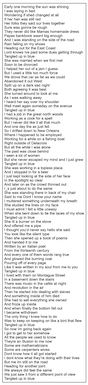 she was standing on the side of my mind
…
…
…
side of my shoes heading out of my face
one of my chair said our lives together
slide from Steve  Seitz’s video
[Speaker Notes: Well, for starters, we can use a lot more text to build our model.
Here’s what you get if you build the model using the whole song.

Hmmm, these are still pretty weird]
in
bed
laying
Early
one
morning
the
sun
was
shining
I
her
hair
still
red
Wondering
if
she
had
changed
at
all
slide from Steve  Seitz’s video
[Speaker Notes: The real problem here is that our model is too simplistic – 
it assumes that each word depends only on the previous word.  
We can write this as a conditional probability

It’s the probability of the current word Xn

conditioned on the previous word Xn-1]
Early
one
morning
the
sun
was
shining
I
was
laying
in
bed
Wondering
if
she
had
changed
at
all
if
her
hair
was
still
red
Early
one
morning
trigrams
slide from Steve  Seitz’s video
[Speaker Notes: You can do a little better, if you look at relationships of three 
words instead of just two
Let’s build table of all consecutive triples

These are called trigrams]
Early
one
morning
the
sun
was
shining
I
was
laying
in
bed
Wondering
if
she
had
changed
at
all
if
her
hair
was
still
red
Early
one
morning
one
morning
the
trigrams
slide from Steve  Seitz’s video
[Speaker Notes: You can do a little better, if you look at relationships of three 
words instead of just two
Let’s build table of all consecutive triples

These are called trigrams]
Early
one
morning
the
sun
was
shining
I
was
laying
in
bed
Wondering
if
she
had
changed
at
all
if
her
hair
was
still
red
Early
one
morning
one
morning
the
morning
the
sun
trigrams
slide from Steve  Seitz’s video
[Speaker Notes: You can do a little better, if you look at relationships of three 
words instead of just two
Let’s build table of all consecutive triples

These are called trigrams]
Early
one
morning
the
sun
was
shining
I
was
laying
in
bed
Wondering
if
she
had
changed
at
all
if
her
hair
was
still
red
Early
one
morning
one
morning
the
morning
the
sun
the
sun
was
trigrams
slide from Steve  Seitz’s video
[Speaker Notes: You can do a little better, if you look at relationships of three 
words instead of just two
Let’s build table of all consecutive triples

These are called trigrams]
Early
one
morning
the
sun
was
shining
I
was
laying
in
bed
Wondering
if
she
had
changed
at
all
if
her
hair
was
still
red
Early
one
morning
one
morning
the
morning
the
sun
the
sun
was
trigrams
slide from Steve  Seitz’s video
[Speaker Notes: You can do a little better, if you look at relationships of three 
words instead of just two
Let’s build table of all consecutive triples

These are called trigrams]
Early
one
morning
the
sun
was
shining
I
was
laying
in
bed
Wondering
if
she
had
changed
at
all
if
her
hair
was
still
red
Early
one
morning
one
morning
the
morning
the
sun
the
sun
was
trigrams
slide from Steve  Seitz’s video
[Speaker Notes: Here’s an example from a Nobel Prize winning poet
Let’s try to build a language model that can write like Bob Dylan.

We’ll start by thinking of this text as a time series.
where each word depends on the previous one

Notice that the word “what” appears three times]
Early
one
morning
the
sun
was
shining
I
was
laying
in
bed
Wondering
if
she
had
changed
at
all
if
her
hair
was
still
red
Early
one
morning
one
morning
the
morning
the
sun
the
sun
was
slide from Steve  Seitz’s video
[Speaker Notes: Here’s an example from a Nobel Prize winning poet
Let’s try to build a language model that can write like Bob Dylan.

We’ll start by thinking of this text as a time series.
where each word depends on the previous one

Notice that the word “what” appears three times]
Early
one
morning
the
sun
was
shining
I
was
laying
in
bed
Wondering
if
she
had
changed
at
all
if
her
hair
was
still
red
Early
one
morning
one
morning
the
morning
the
sun
the
sun
was
sun
was
shining
was
shining
I
shining
I
was
I
was
laying
…
trigrams
slide from Steve  Seitz’s video
[Speaker Notes: You can do a little better, if you look at relationships of three 
words instead of just two
Let’s build table of all consecutive triples

These are called trigrams]
Early
one
morning
one
morning
the
morning
the
sun
the
sun
was
sun
was
shining
was
shining
I
shining
I
was
I
was
laying
…
[Speaker Notes: You can use these trigrams to define next word probabilities
based on the two previous words]
Video Textures
Arno Schödl
Richard Szeliski
David Salesin
Irfan Essa
Microsoft Research, Georgia Tech
SIGGRAPH 2000
[Speaker Notes: Hi, video textures is a work that I started last year at Microsoft Research with Richard and David and continued at Georgia Tech with Richard, David and Irfan, my advisor.]
Still photos
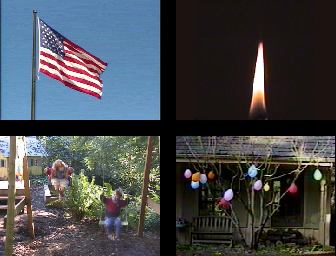 [Speaker Notes: Everybody knows that a picture is worth a thousand words. Pictures are great, because they are timeless, we can look at them whenever and for as long as we want. But for highly dynamic scenes a single still picture can only hint at the movement involved.]
Video clips
[Speaker Notes: Videos are better, because they actually show the motion. Unfortunately, video clips have a finite duration, after which they stop, or maybe start over. As you can see here, this causes an ugly discontinuity, which we would like to avoid.]
Video textures
[Speaker Notes: In this paper, we want to analyze regular video clips and turn them into video textures that play continuously for as long as you like. They combine the timeless quality of a photograph with the motion of a video. We call them video textures because video textures capture a pattern in time, as regular texture capture a pattern in space. They could be used on web pages, for movie backgrounds, training videos or computer games.]
Problem statement
video clip
video texture
[Speaker Notes: As a reminder, here is our problem again: We want to turn a video clip of finite duration, that stops and starts over, into an infinitely playing video texture.]
Our approach
How do we find good transitions?
[Speaker Notes: How do we solve this problem? Here is an example of a video texture. Instead of playing the video from the beginning to end, we jump around in the sequence and continuously play pieces of the original video. The red bar shows which frames are currently being played. The arcs show the transitions that we are using to jump from one part of the sequence to another. The arc lights up when we are actually taking the transition.
Of course, we cannot just jump around randomly. This would look as jerky as the original video clip when it starts over. So the question is, how do we find transitions that are not noticeable for the viewer?]
Finding good transitions
Compute L2 distance Di, j between all frames
frame i
vs.
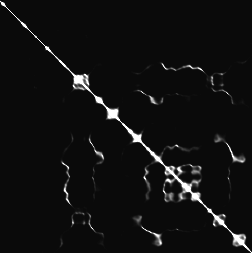 frame j
Similar frames make good transitions
[Speaker Notes: When two frames are very similar, we can jump from one to the other without anybody noticing. So let’s compute the similarity between all pairs of frames in our sequence. We chose to use the L2 intensity difference as a metric because it is simple and worked well. 
This matrix shows the difference of every frame against every other frame. The bright diagonal indicates that frames are similar to themselves and also to their neighbors in the sequence. But we also notice that sometimes frames quite far apart in the sequence are also similar to each other. These frame pairs are good candidates for transitions.]
Markov chain representation
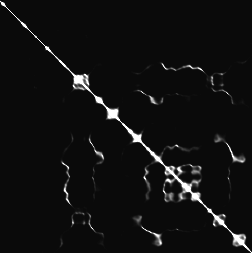 Similar frames make good transitions
[Speaker Notes: We now want to turn this matrix into a Markov chain, whose states are frames, and whose transitions are jumps from one frame to another. We want to make transitions more likely if they connect similar frames. We represent these by fatter arrows in the diagram on the right.]
Transition costs
Transition from i to j if successor of i is similar to j
Cost function: Cij = Di+1, j
[Speaker Notes: More specifically, suppose we have just shown frame i, and now want to transition to frame j. We are in fact replacing the successor of frame i with frame j. So the successor of frame i, frame i+1, should be similar to frame j. We define the cost of the transition from i to j as the difference between those two frames.]
Transition probabilities
Probability for transition Pij inversely related to cost:
Pij ~ exp ( – Cij / s2 )
high 
low 
[Speaker Notes: To build the Markov chain, all that is left is turning the cost function into a probability. Low cost should mean high probability and vice versa. We map the cost through an exponential to do that, but any other monotonically decreasing function good be used instead.
At the bottom you can see the effect of the parameter sigma on the generated video. High sigmas produce a more randomly ordered video, low sigmas use only the best transitions, but run the risk of being too repetitive.]
Preserving dynamics
[Speaker Notes: Let’s look at this example that we generated using the same technique. Something is not working here. The pendulum erratically changes directions. Why is this?]
Preserving dynamics
[Speaker Notes: Look at the sequence on the top. The pendulum is swinging from left to right. But the center frame matches to both frames on the bottom. While the red sequence shows the same left to right motion as the orange sequence, the blue sequence shows a pendulum swing from right to left, so the transition suddenly reverses the motion! To prevent that, we could explicitly estimate the motion in the image, but there is a much simpler solution. Instead of single frames we compare small subsequences of frames, because then the orange sequence will be similar to the red, but not to the blue sequence.]
Preserving dynamics
Cost for transition ij
Cij =         wk Di+k+1, j+k
[Speaker Notes: So let’s make the transition cost a weighted sum over a small window of frames. The window is taken symmetrically around the position of the transition.]
Preserving dynamics – effect
Cost for transition ij
Cij =         wk Di+k+1, j+k
[Speaker Notes: If we use this new cost function, our pendulum swings correctly.]
User-controlled video textures
User selects target frame range
slow
variable
fast
[Speaker Notes: So far the only criterion for selecting transitions was the smoothness of the transition. By augmenting our error function with external constraints, the user can select which part of the video to play by moving the dark band. <play>
These videotextures are generated from a video of a runner, who starts slowly and gradually speeds up. In the left video we prefer frames early in the sequence, so the runner is running slowly. In the right video we prefer late frames, so the runner is running fast. In the middle we change between slow and fast pace. Notice that the motion now matches the slow runner on the left, and now the fast runner on the right.]
Video-based animation
Like spritescomputer games
Extract spritesfrom real video
Interactively control  desired motion
©1985 Nintendo of America Inc.
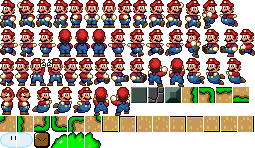 [Speaker Notes: I now want to talk about video-based animation. In computer games, before the advent of inexpensive 3D graphics cards, sprites were the most popular way to generate character animations. A 2D sprite is moved around the screen, and the appearance of the sprite is changed according to its current action, as you can see here with Mario.
We want to extract those sprite appearances from video, automatically select the right appearance over time to generate a good animation, and do all that while the sprite is under interactive control.]
Video sprite extraction
[Speaker Notes: To try it out, we let a fish swim around in front of a blue screen and extracted the fish sprite and also the velocity of the sprite in every frame.]
Video sprite control
Augmented transition cost:
[Speaker Notes: We then augmented the cost function. The similarity term penalizes visual discontinuities, just like for the other video textures. Here, it not only involves the image intensity difference, but also takes into account the difference in alpha channel and velocity.
The control term makes the sprite move in the desired direction. We simply penalize the angle between the current sprite velocity and the direction to the goal. We specify the goal interactively by pointing with the mouse.]
Video sprite control
Need future cost computation
Precompute future costs for a few angles.
Switch between precomputed angles according to user input
[GIT-GVU-00-11]
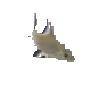 [Speaker Notes: We encountered a problem very similar to the dead-end problem I talked about earlier. Sometimes the fish in the original video changes direction, and the system needs to jump to maintain the prescribed direction. What if there is no good transition available at his point? We have a situation similar to the dead-end.
As before, we avoid this by computing future cost. Since our error function is different for every swimming direction, we precompute a bunch of future costs for different swimming angles. For interactive control, we then switch between these computed future cost functions, according to the direction that we want the fish to go. 
To really get this to work, there are more details than I have time to discuss here. You can find them in an upcoming paper.]
Interactive fish
[Speaker Notes: This is the result that we get. We processed 8 minutes of fish video to generate the fish animation. The current goal is marked with the red dot, and the bar shows the current frame.]
Summary / Discussion
Some things are relatively easy
[Speaker Notes: So, how well does all this work in practice? During our experiments, it turned out that many things were surprisingly easy to loop, for example the flag and the portrait are both potentially very complex movements, but we were lucky enough to find good transitions that even without blending or warping already look pretty good.]
Discussion
Some are hard
[Speaker Notes: Other things pose problems, like for example this meadow. It is similar to the waterfall, in that is never repeats exactly. But the individual grass blades are too fine, neither blending nor morphing work well. The best we can do so far is to live with some intermittent blurring.]
Texture
Texture depicts spatially repeating patterns
Many natural phenomena are textures
radishes
rocks
yogurt
Texture Synthesis
Goal of Texture Synthesis: create new samples of a given texture
Many applications: virtual environments, hole-filling, texturing surfaces
The Challenge
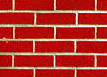 Need to model the whole spectrum: from repeated to stochastic texture
repeated
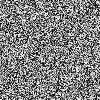 stochastic
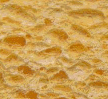 Both?
Efros & Leung Algorithm (ICCV 1999)
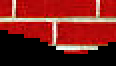 non-parametric
sampling
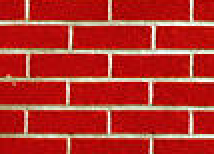 p
Input image
Instead, we search the input image for all similar neighborhoods — that’s our pdf for p
To sample from this pdf, just pick one match at random
Synthesizing a pixel
Assuming Markov property, compute P(p|N(p))
Building explicit probability tables infeasible
Some Details
Growing is in “onion skin” order
Within each “layer”, pixels with most neighbors are synthesized first
If no close match can be found, the pixel is not synthesized until the end
Using Gaussian-weighted SSD is very important
 to make sure the new pixel agrees with its closest neighbors
Approximates reduction to a smaller neighborhood window if data is too sparse
Neighborhood Window
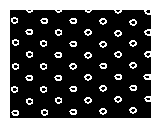 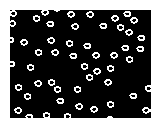 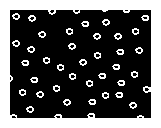 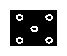 input
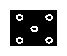 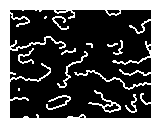 Varying Window Size
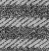 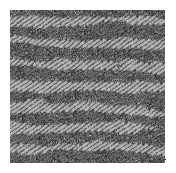 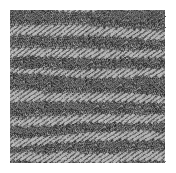 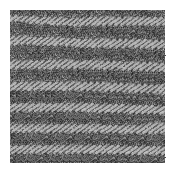 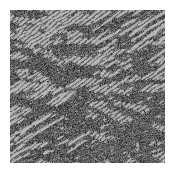 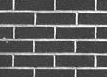 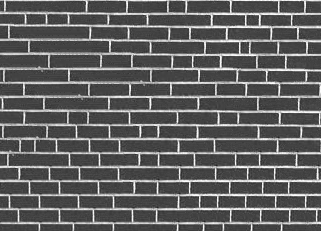 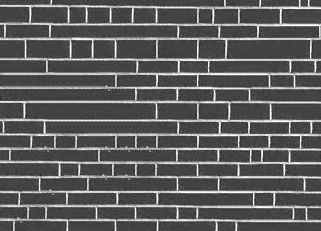 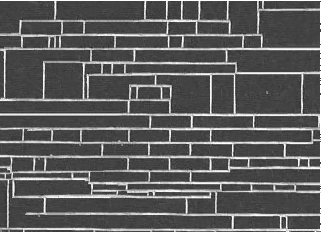 Increasing window size
Synthesis Results
french canvas
rafia weave
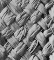 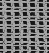 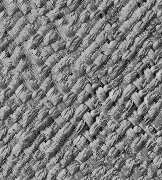 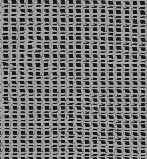 More Results
white bread
brick wall
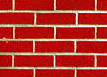 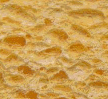 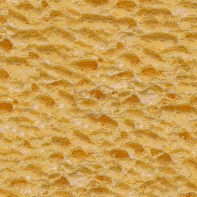 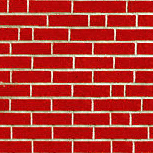 Homage to Shannon
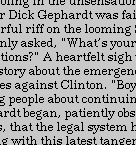 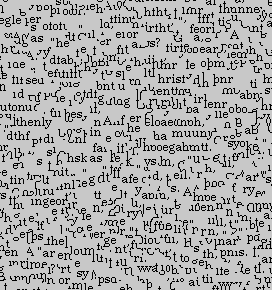 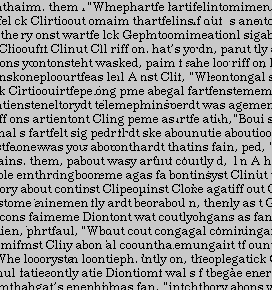 Hole Filling
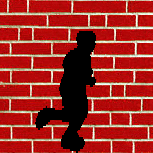 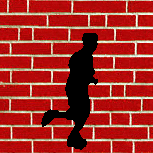 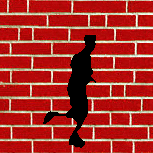 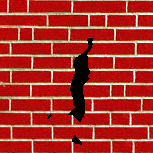 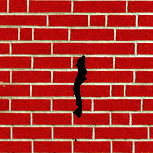 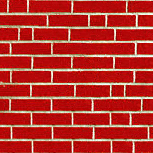 Extrapolation
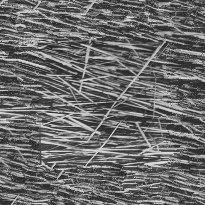 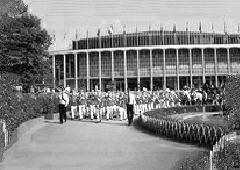 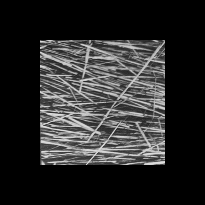 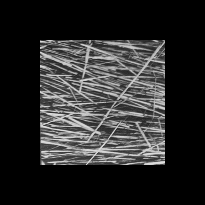 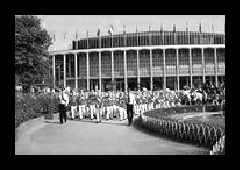 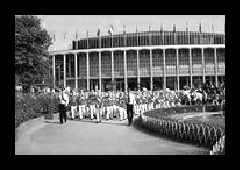 Image Analogies
Aaron Hertzmann1,2
Chuck Jacobs2
Nuria Oliver2
Brian Curless3
David Salesin2,3
1New York University
2Microsoft Research
3University of Washington
SIGGRAPH 2001
Image Analogies
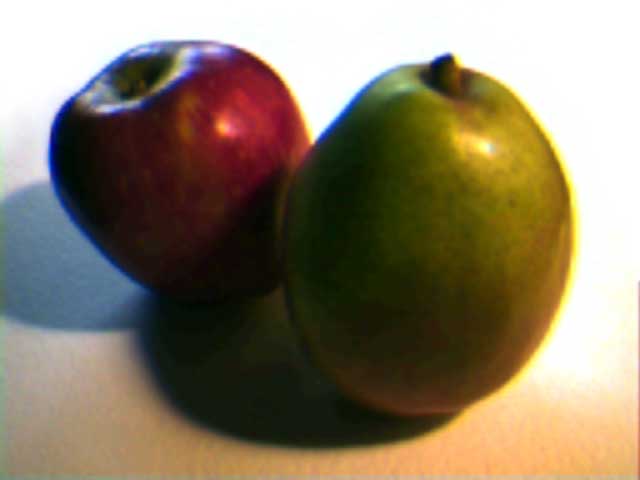 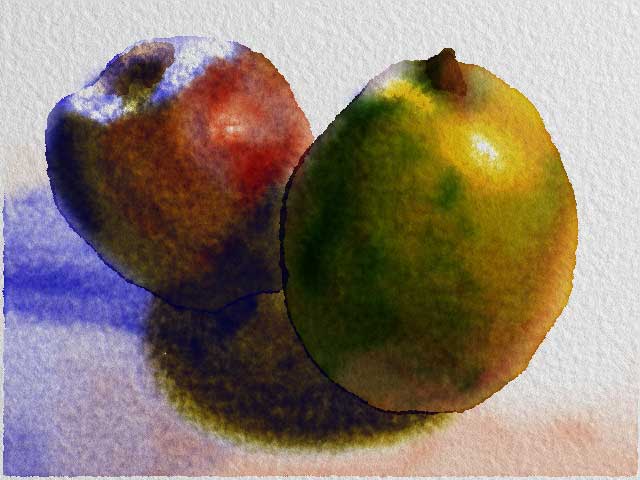 A
A’
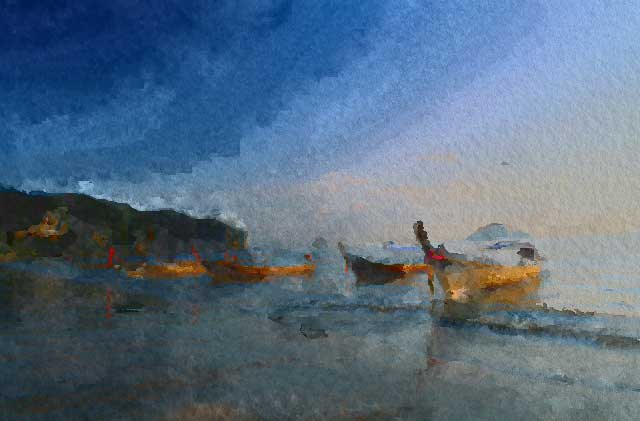 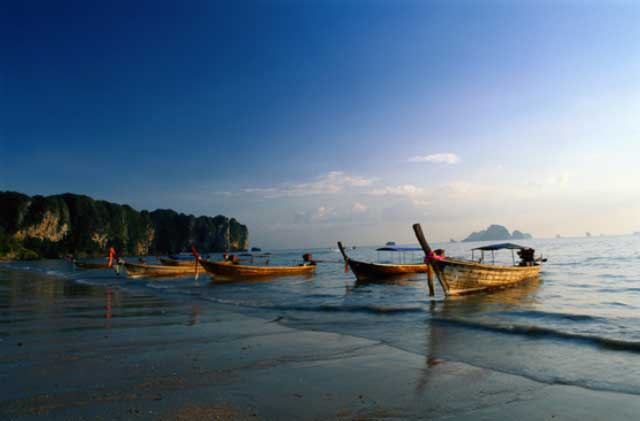 B
B’
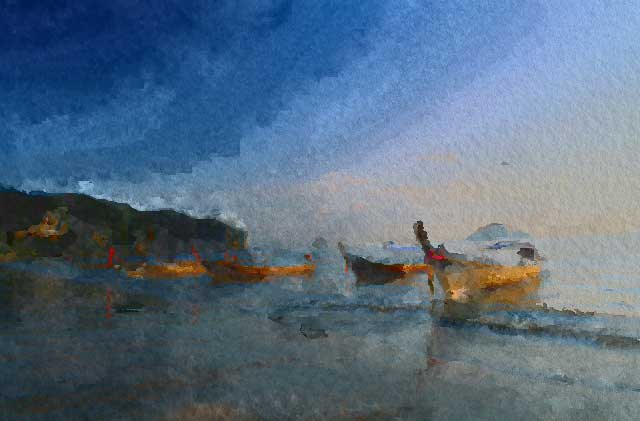 Goal: Process an image by example
Image Analogies
?
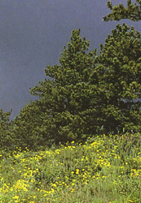 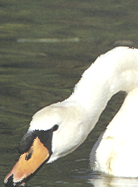 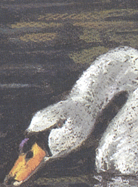 :
::
:
A
A’
B
B’
Hertzmann et al. SIGGRAPH 2001
Non-parametric sampling
?
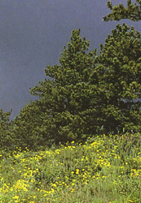 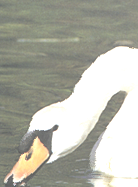 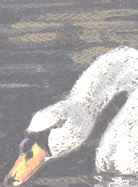 :
::
:
A
A’
B
B’
:
::
A
A’
:
B
B’
:
::
A
A’
:
B
B’
Blur Filter
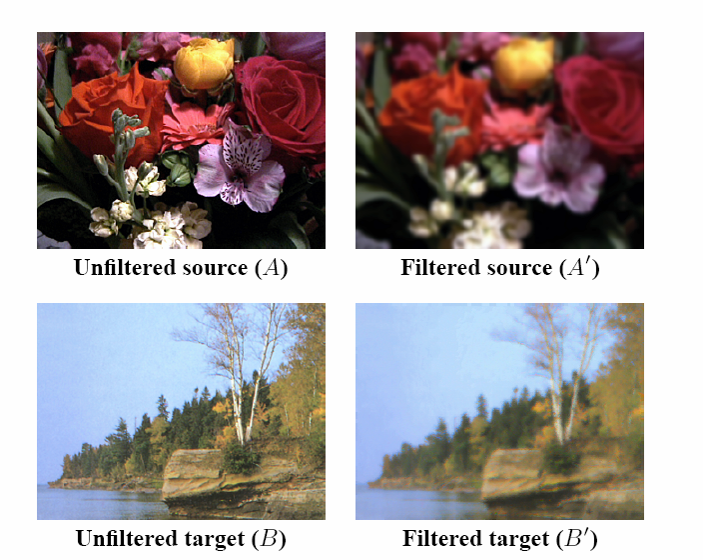 Edge Filter
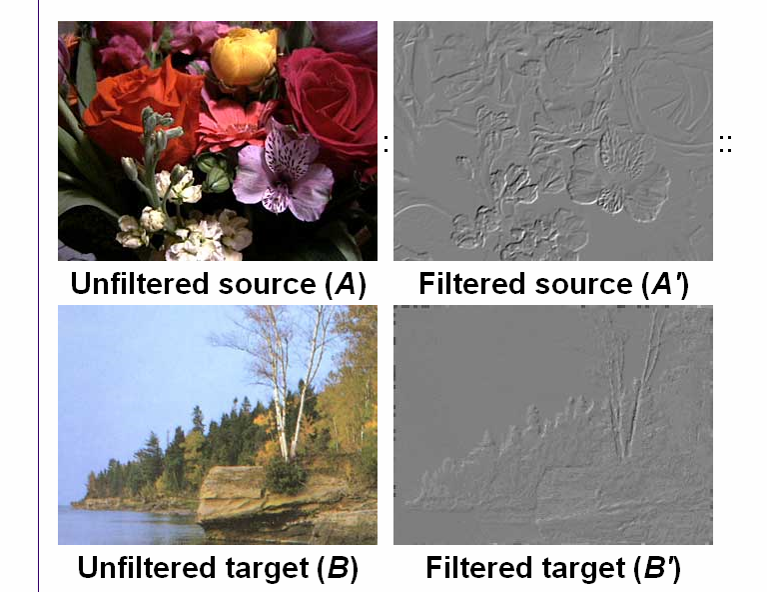 Artistic Filters
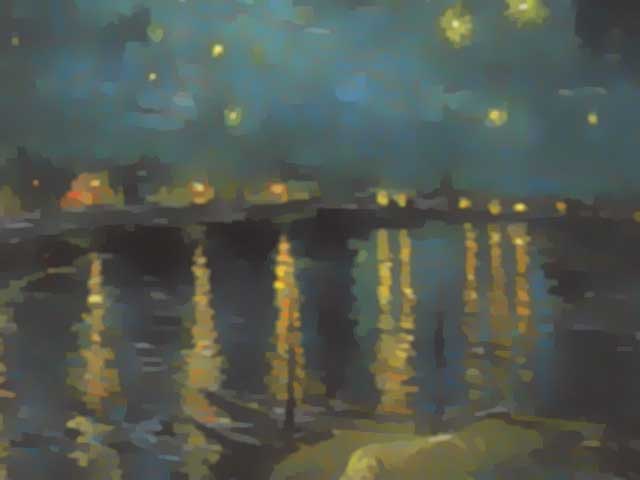 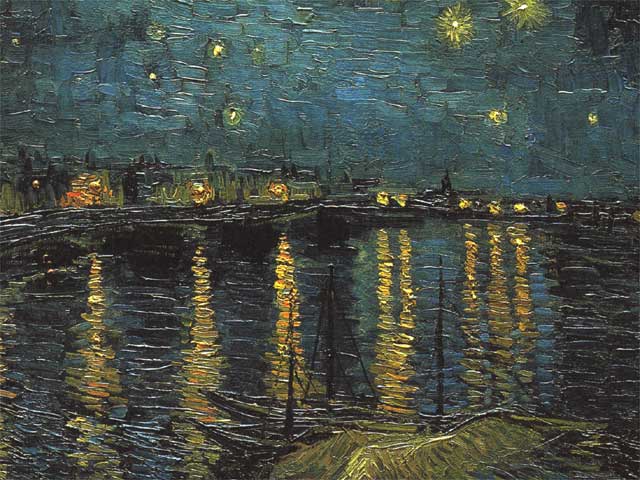 A
A’
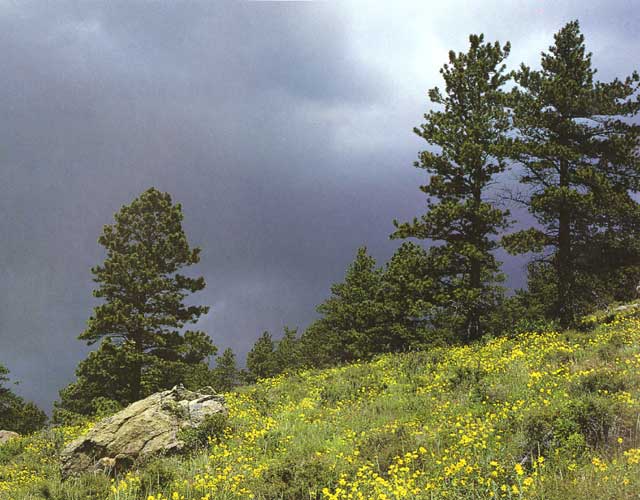 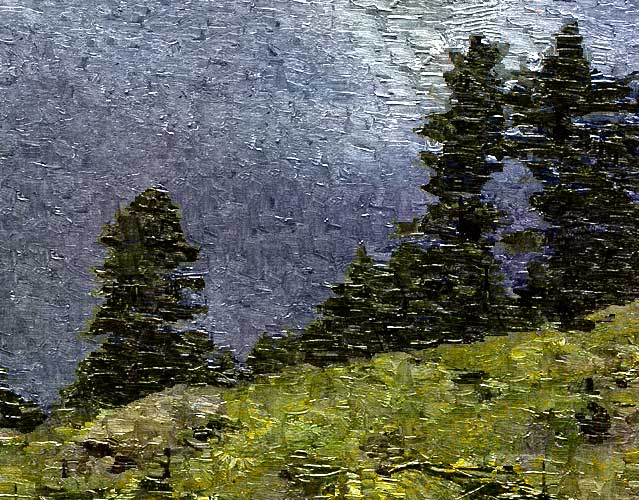 B
B’
Colorization
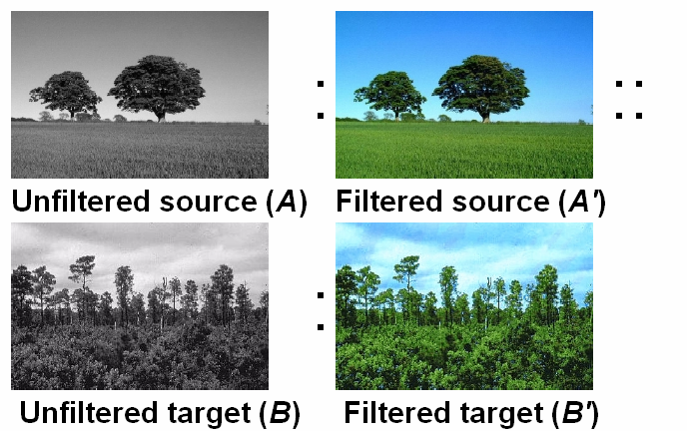 Texture-by-numbers
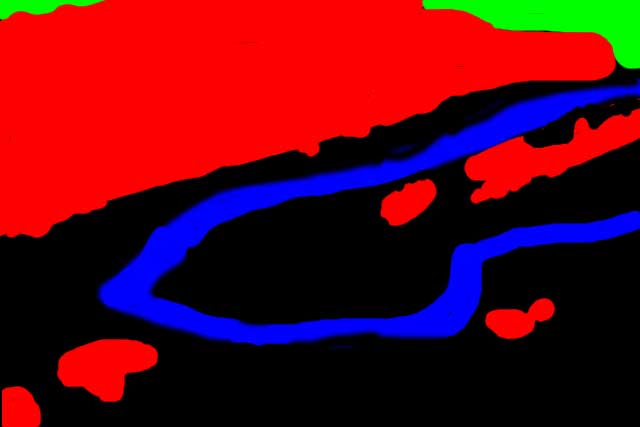 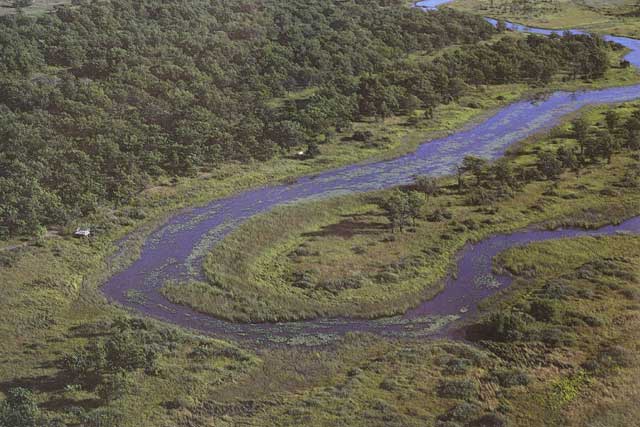 A
A’
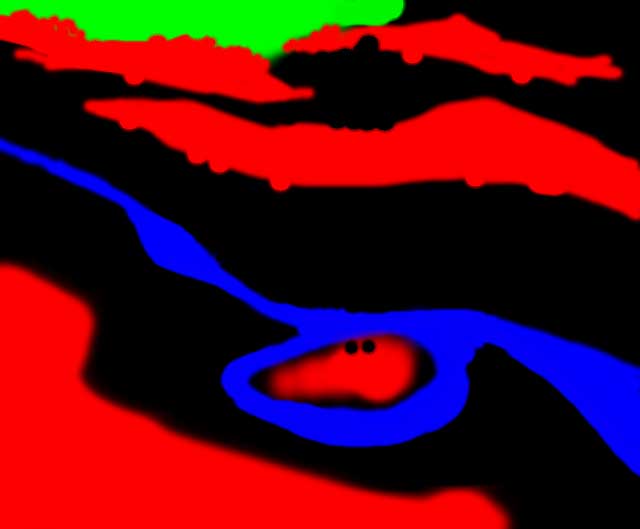 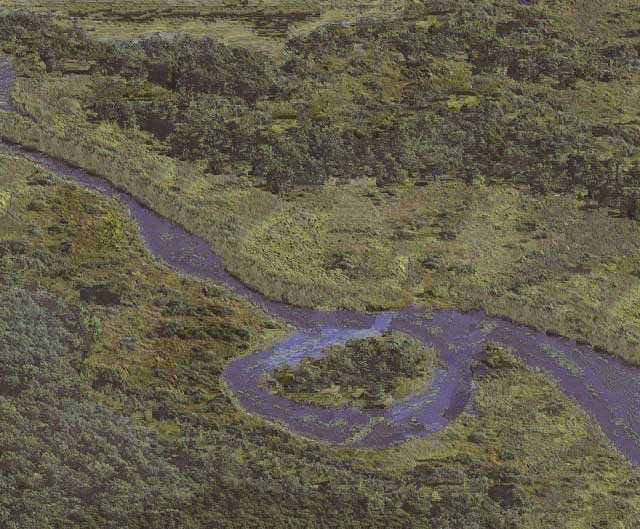 B
B’
Visual Prompting via Image Inpainting
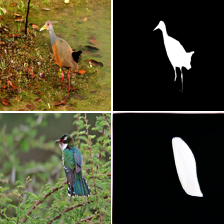 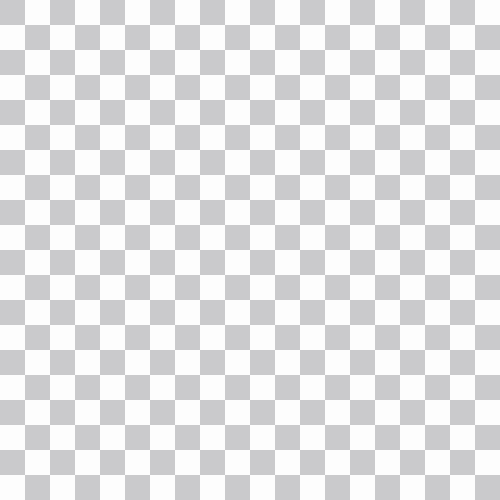 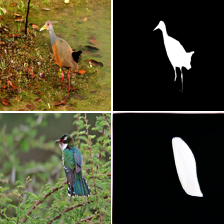 ?
Amir Bar*, Yossi Gandelsman*, 
Trevor Darrell, Amir Globerson, Alexei A Efros
NeurIPS 2022
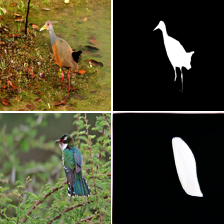 :
::
:
* Equal contribution
[Speaker Notes: Hi everyone and thank you for joining our talk about Visual Prompting via Image Inpainting.]
Visual Prompting
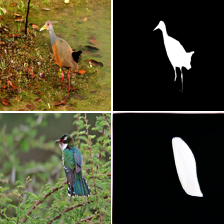 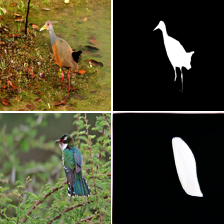 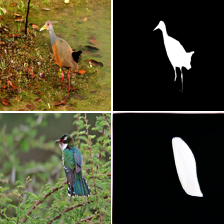 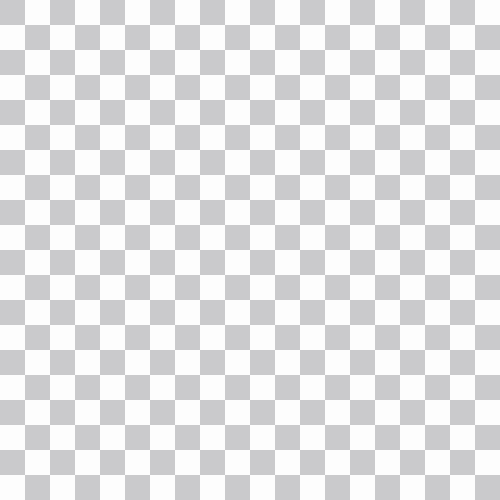 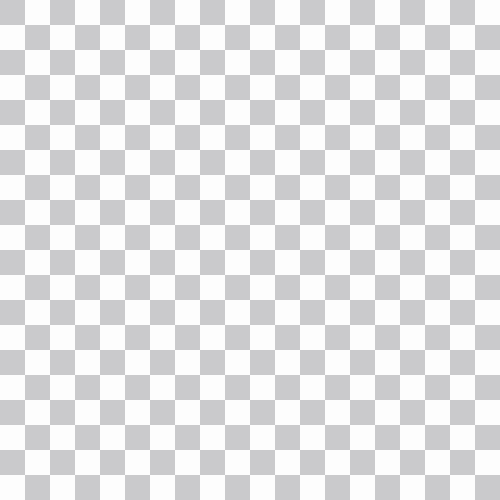 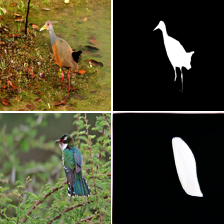 :
::
:
?
?
Task examples
Query
Result
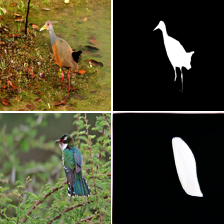 Task examples
Query
Result
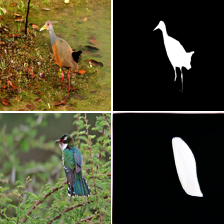 ::
:
:
B
B’
A
A’
Hertzmann, Aaron, et al. "Image analogies." SIGGRAPH 2001.
[Speaker Notes: In this work we propose Visual  Prompting. Like in NLP, we want to prompt a vision model with an input-output example, and a new input query. It’s goal is then to complete the output result. This can be viewed as completing an analogy.]
Visual Prompting
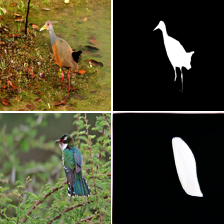 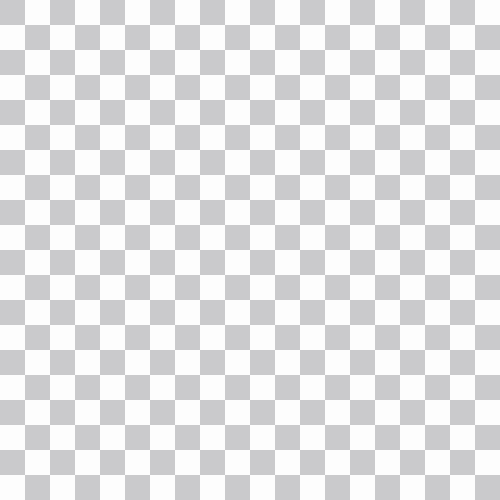 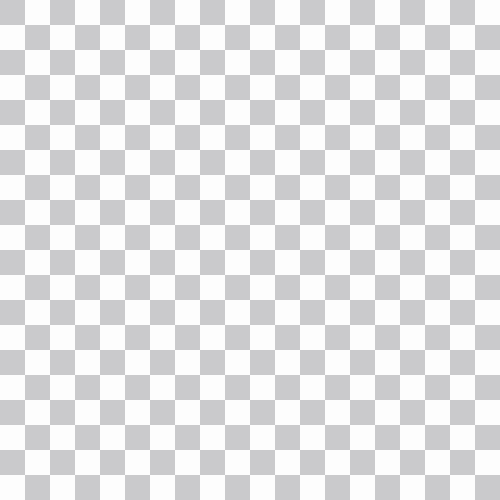 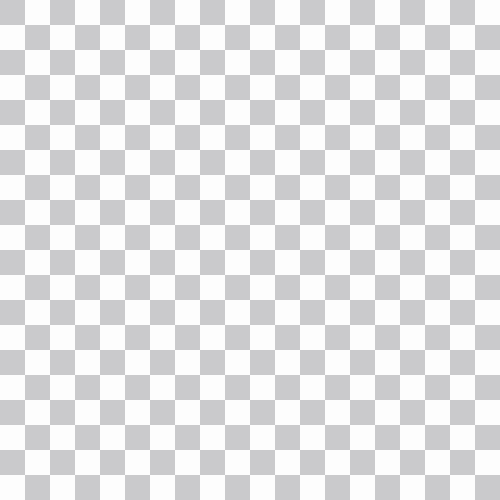 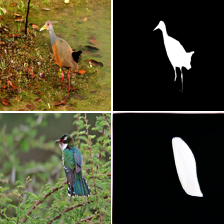 :
::
:
?
?
?
Task examples
Query
Result
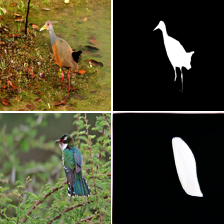 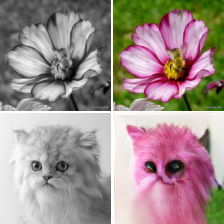 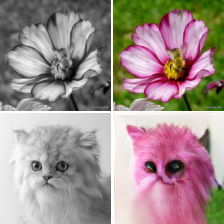 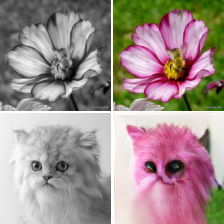 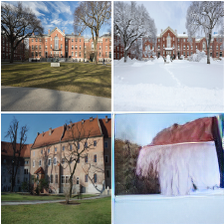 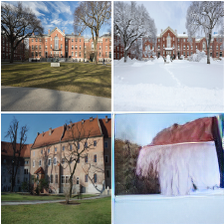 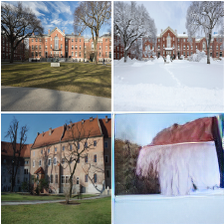 [Speaker Notes: Ideally, we want this to work in any settings that can be defined as analogies.]
Inpainting models to the rescue!
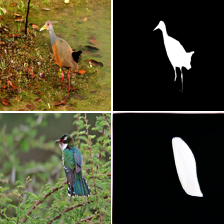 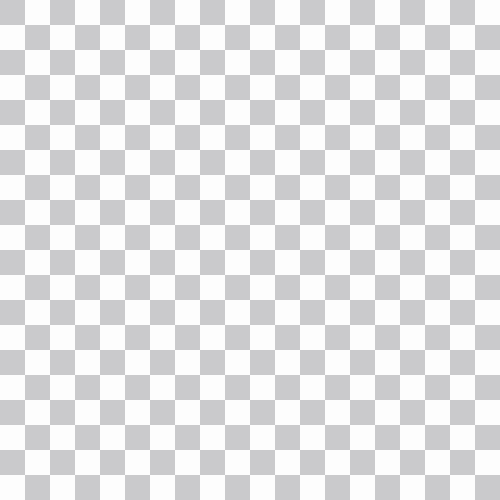 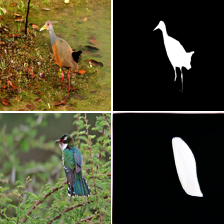 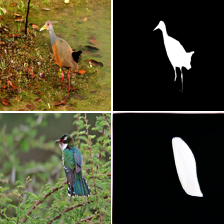 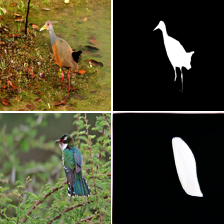 ?
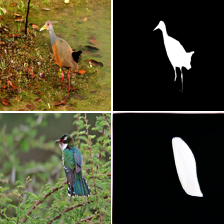 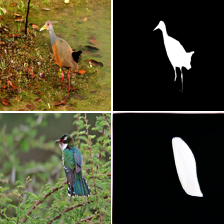 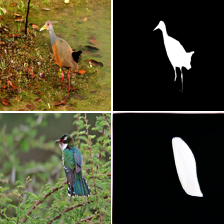 Visual prompt image
InpaintingModel
[Speaker Notes: How do we go about solving this problem?,we find that by simply placing the input-output example and query in a grid like-image and inpainting the missing part, works surprisingly well.]
Wide range of tasks
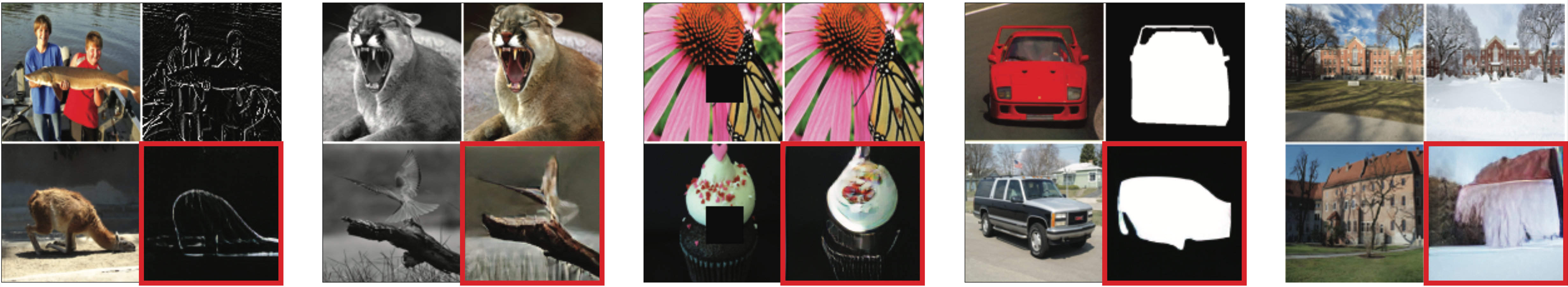 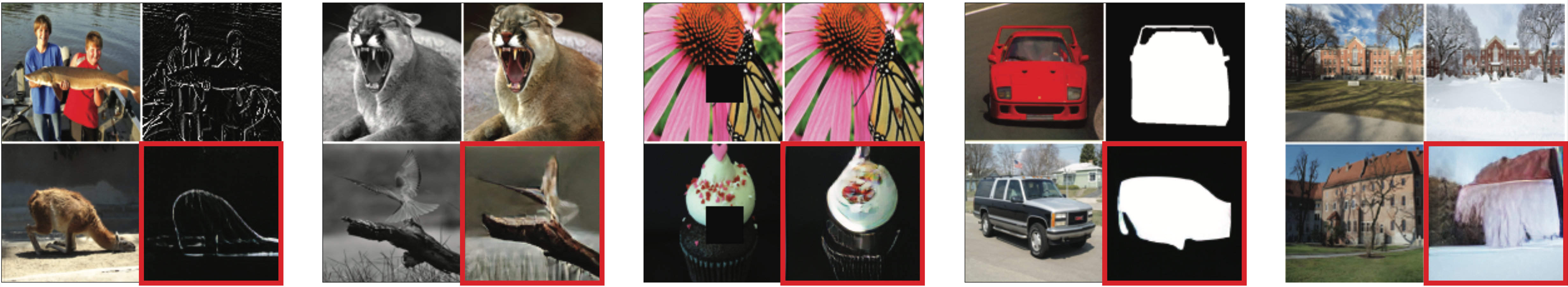 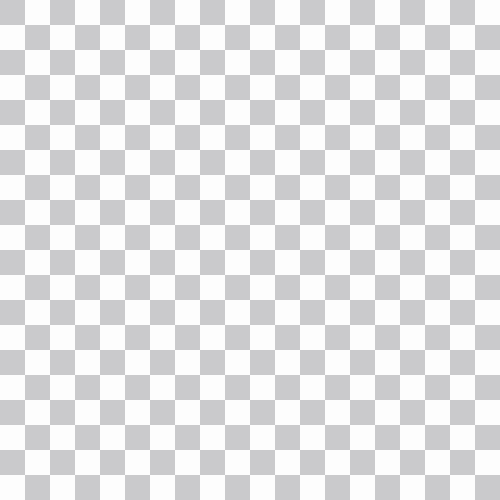 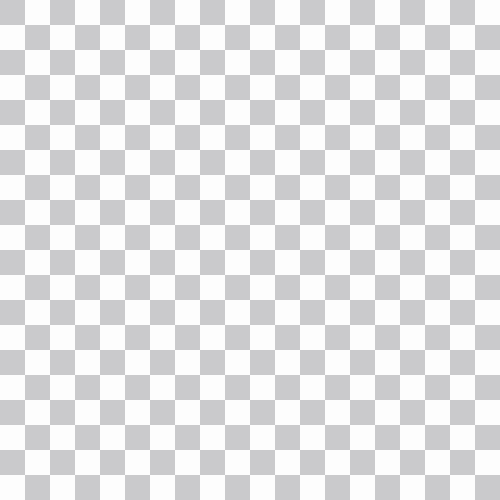 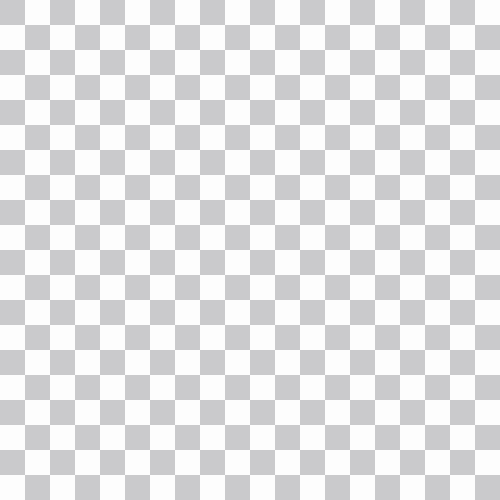 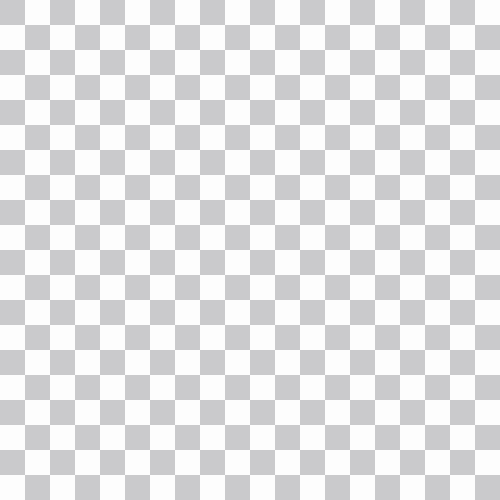 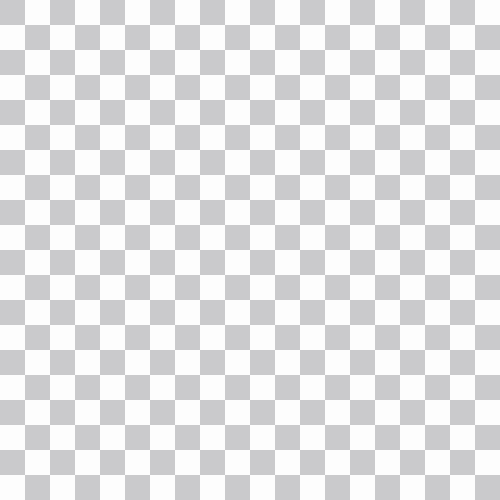 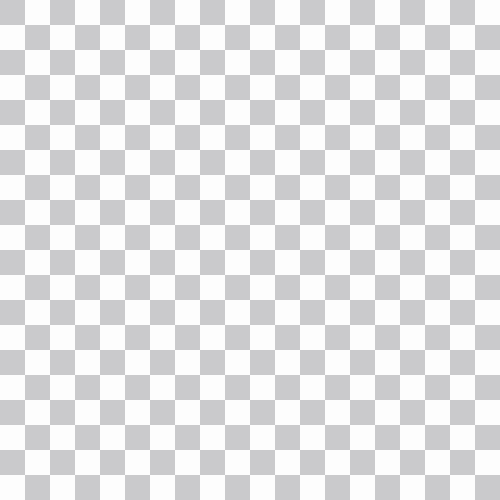 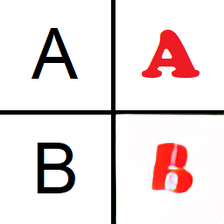 ?
?
?
?
?
?
Colorization
Segmentation
Font Style Transfer
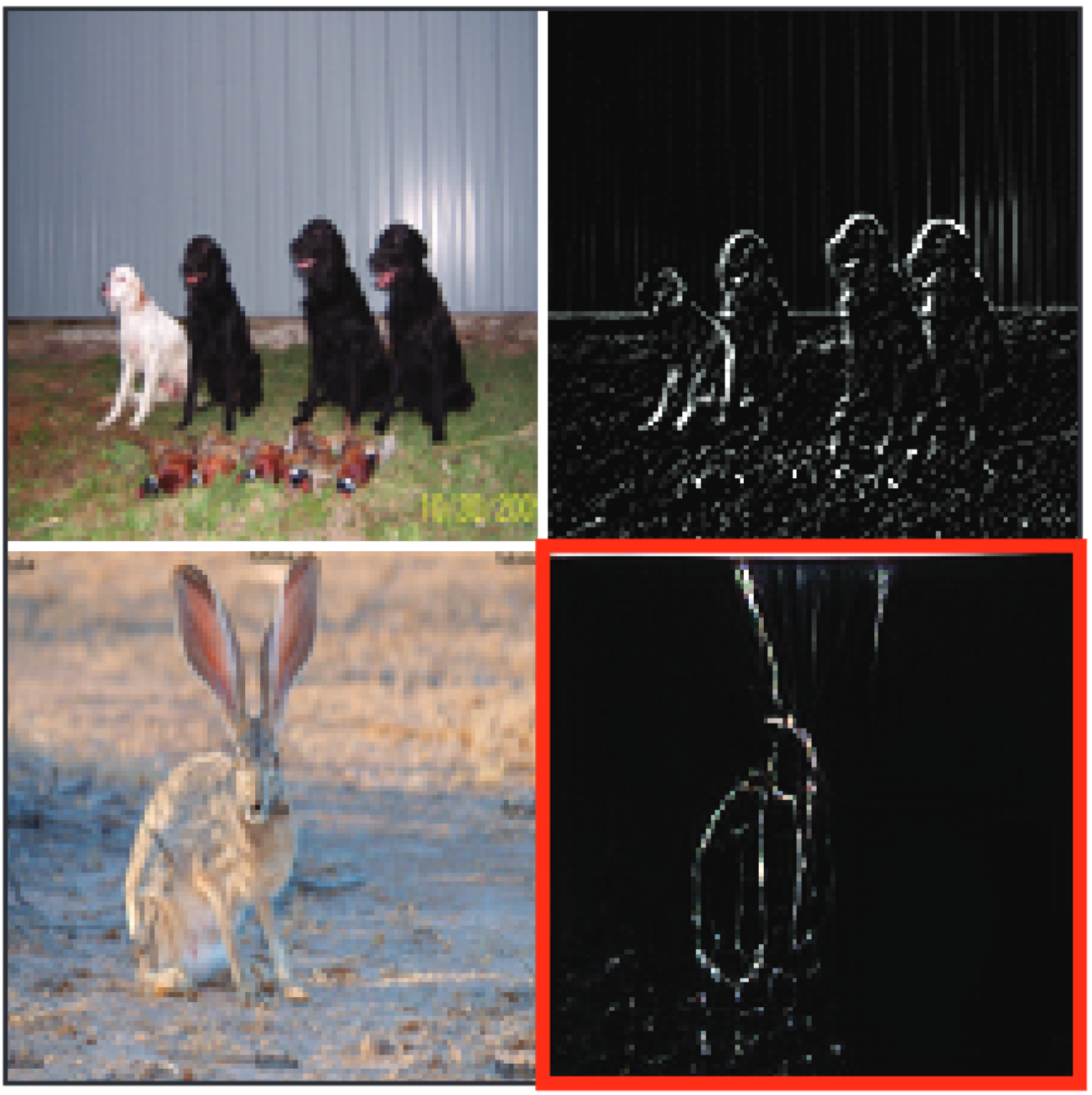 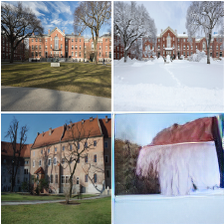 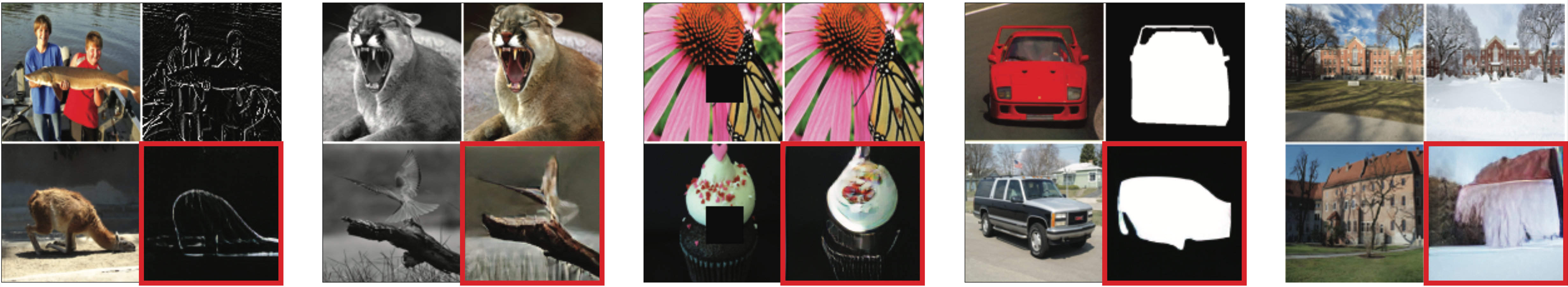 Inpainting
Edge Detection
Style Transfer
[Speaker Notes: Here are few inpainting results for a variety of different visual prompts.]
Early
one
morning
the
sun
was
shining
I
was
laying
in
bed
Wondering
if
she
had
changed
at
all
if
her
hair
was
still
red
slide from Steve  Seitz’s video
[Speaker Notes: The text generation results are slightly better, but still not great

The problem is that words can have pretty long range dependencies.
For example, the word “red”, relates to “hair” 

which is three words back
but it also rhymes with “bed”, 

which is 13 words back
If you ignored those rhymes, the song wouldn’t work at all!]
combinations
slide from Steve  Seitz’s video
[Speaker Notes: So we need to model functions like this — or even longer — to accurately represent language

And these functions are exceedingly complex
There’s no way we can model this exactly. 
But we can try to approximate it]
Early
one
morning
the
sun
was
shining
I
was
laying
in
bed
Wondering
if
she
had
changed
at
all
if
her
hair
was
still
red
slide from Steve  Seitz’s video
[Speaker Notes: The text generation results are slightly better, but still not great

The problem is that words can have pretty long range dependencies.
For example, the word “red”, relates to “hair” 

which is three words back
but it also rhymes with “bed”, 

which is 13 words back
If you ignored those rhymes, the song wouldn’t work at all!]
Early
one
morning
the
sun
was
shining
I
was
laying
in
bed
Wondering
if
she
had
changed
at
all
if
her
hair
was
still
red
slide from Steve  Seitz’s video
[Speaker Notes: The text generation results are slightly better, but still not great

The problem is that words can have pretty long range dependencies.
For example, the word “red”, relates to “hair” 

which is three words back
but it also rhymes with “bed”, 

which is 13 words back
If you ignored those rhymes, the song wouldn’t work at all!]
Early
one
morning
the
sun
was
shining
I
was
laying
in
bed
Wondering
if
she
had
changed
at
all
if
her
hair
was
still
red
slide from Steve  Seitz’s video
[Speaker Notes: The text generation results are slightly better, but still not great

The problem is that words can have pretty long range dependencies.
For example, the word “red”, relates to “hair” 

which is three words back
but it also rhymes with “bed”, 

which is 13 words back
If you ignored those rhymes, the song wouldn’t work at all!]
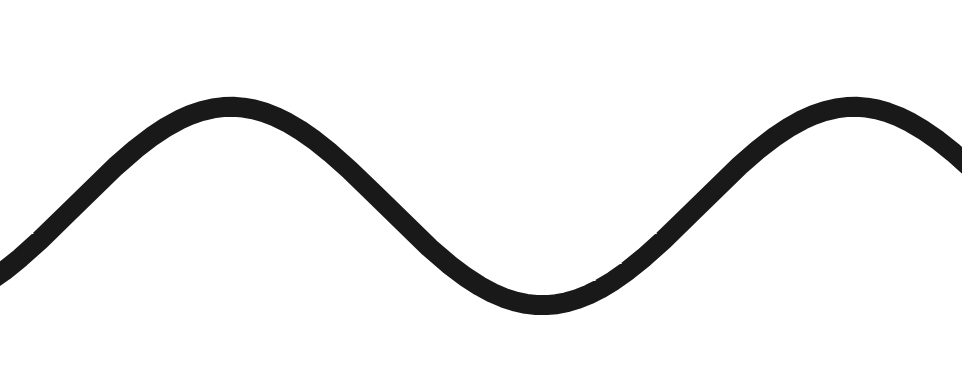 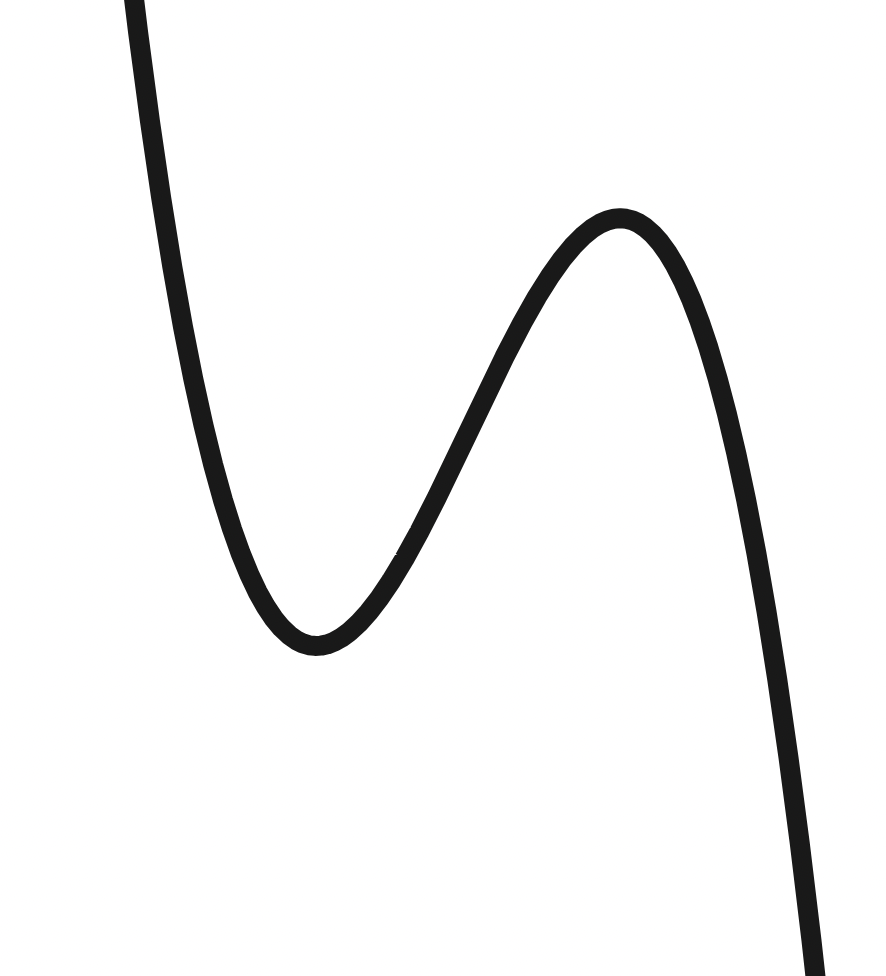 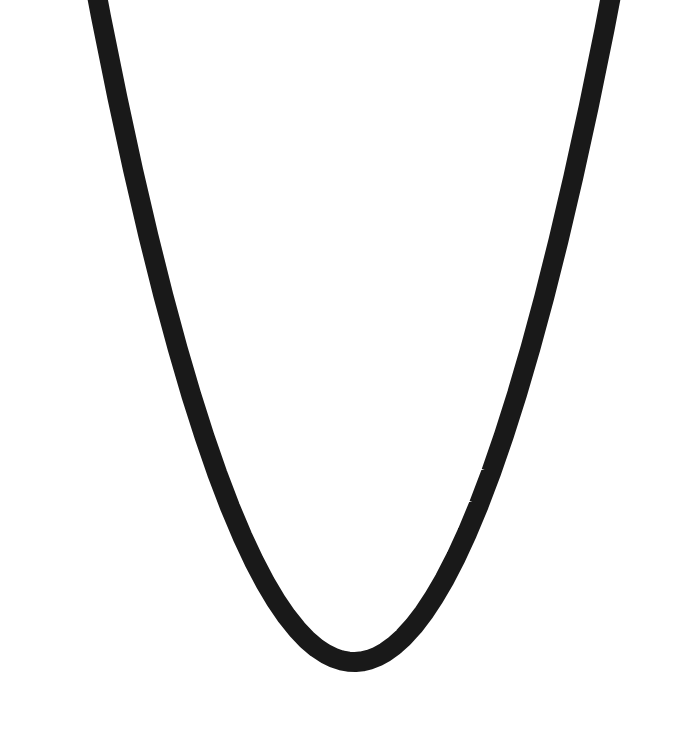 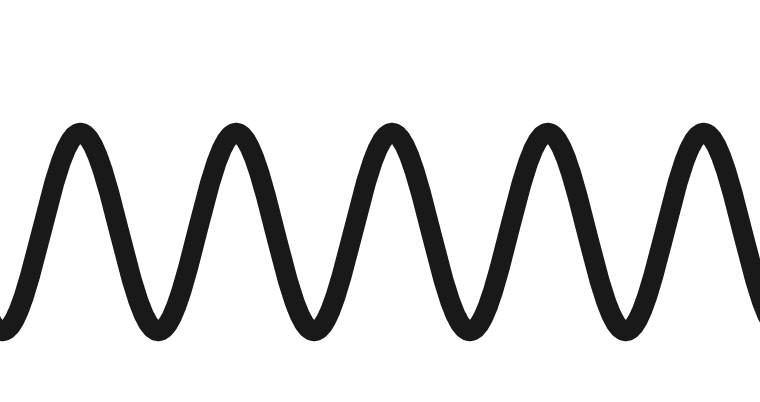 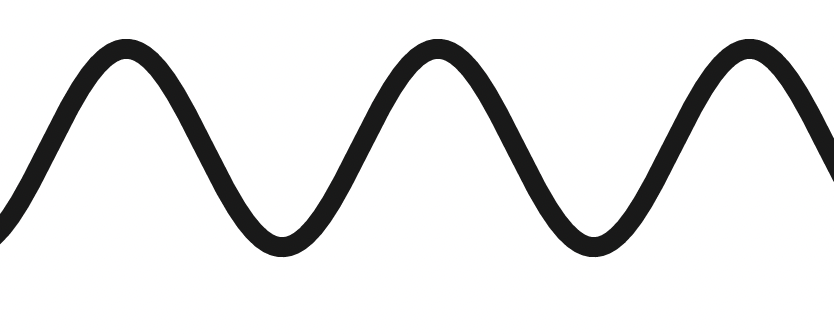 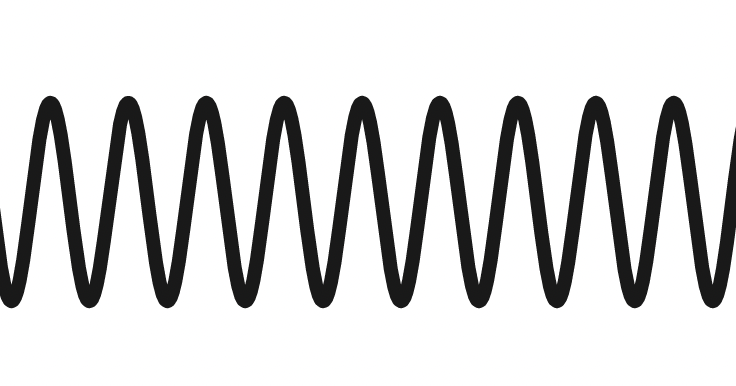 Function Approximation
Fourier Series:
Taylor Series:
Neural Network:
slide from Steve  Seitz’s video
[Speaker Notes: There are a number of ways to approximate a function
You may have heard of Fourier series

which approximates a function using sines and cosines
or Taylor Series, 

which is a sum of polynomials
These are both universal approximators – they can approximate almost any function.
Another example of a universal approximator is neural networks.

An advantage of neural networks is that you don’t need to know anything about the function you’re trying to approximate.  Just input and output pairs.]
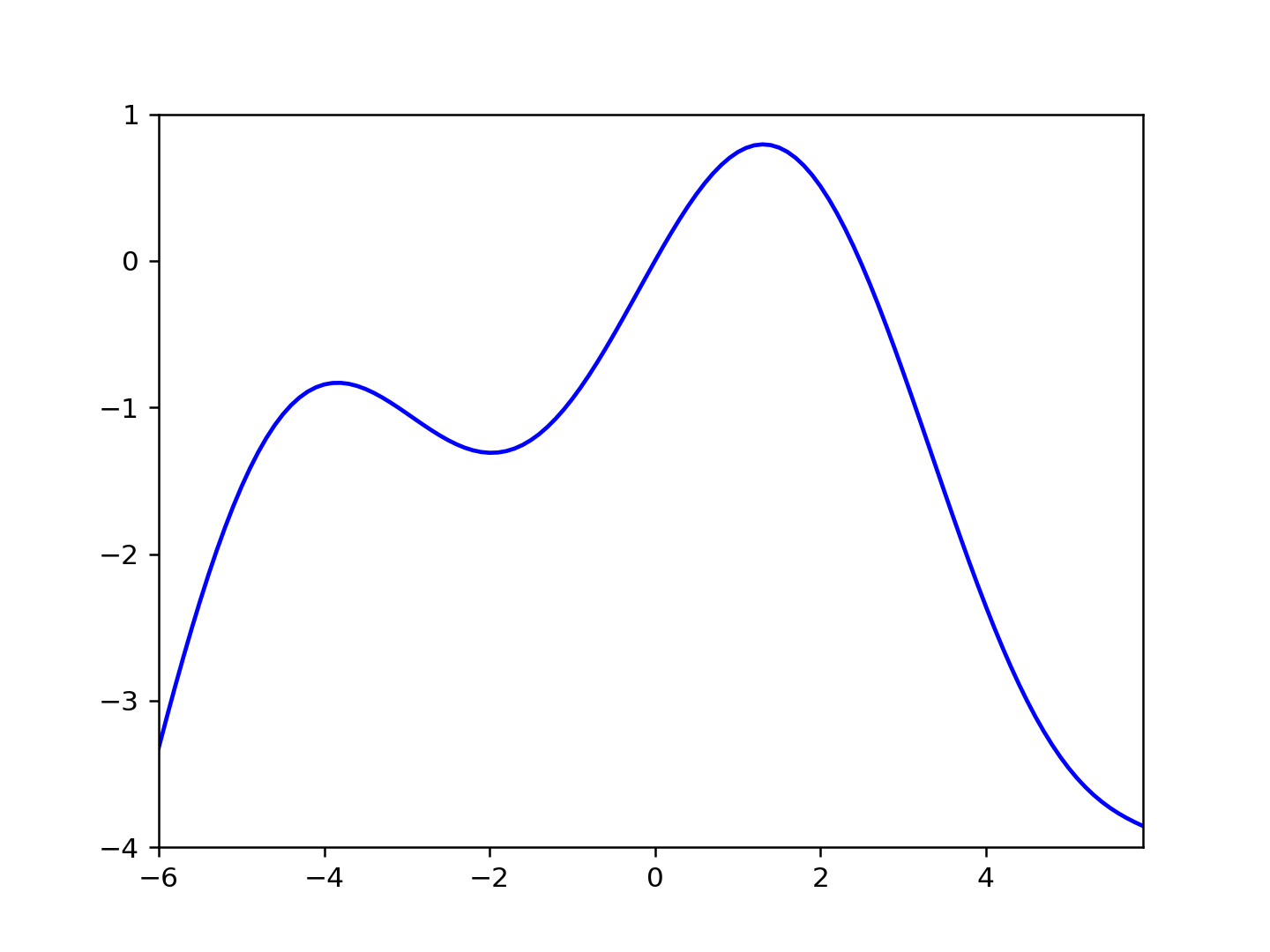 slide from Steve  Seitz’s video
[Speaker Notes: Let’s try an example
This function is kind of interesting 
Let’s approximate it with a neural network]
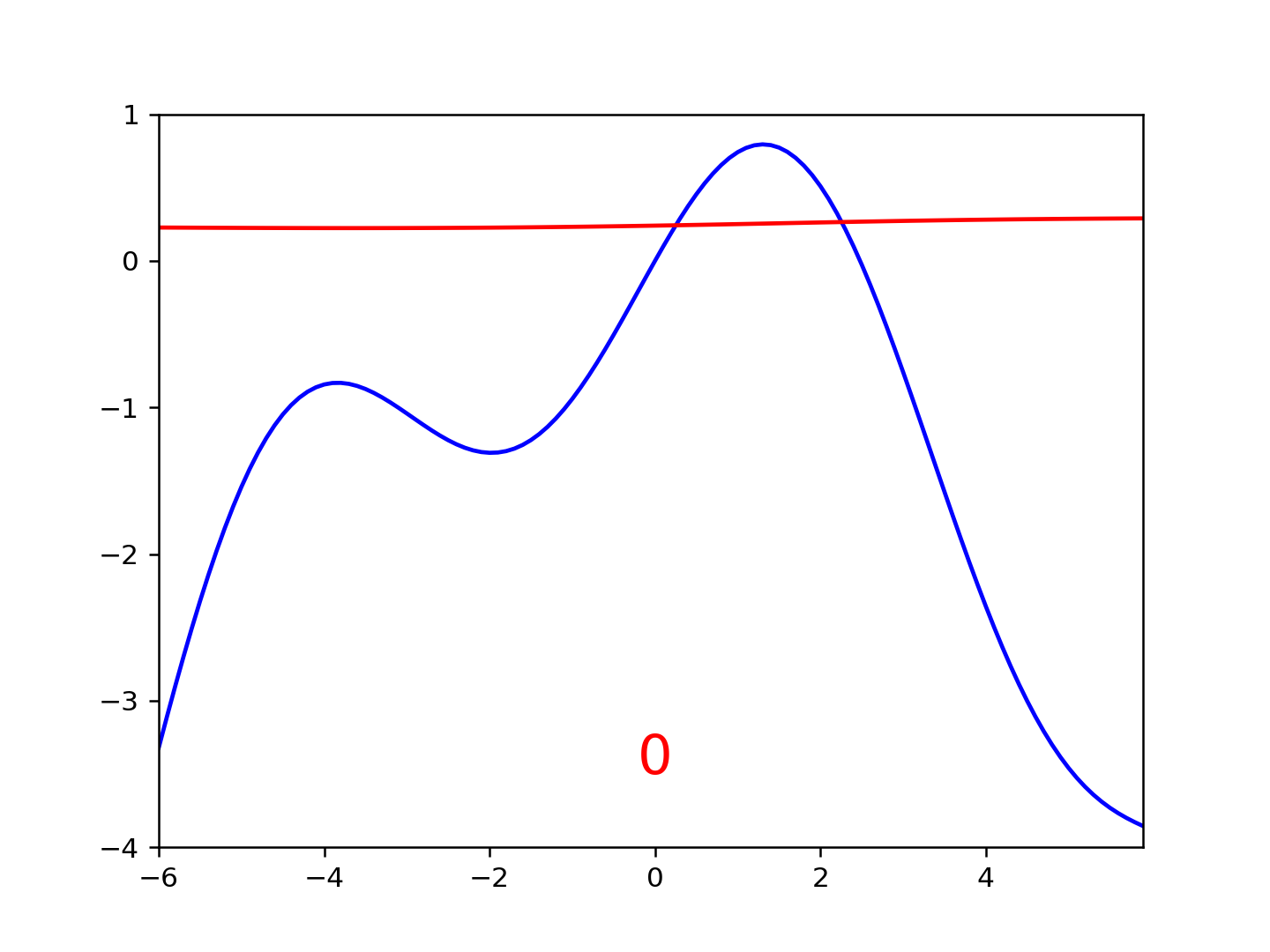 slide from Steve  Seitz’s video
[Speaker Notes: This is our error
you can see it’s pretty big
that’s because I generated the weights randomly.
<pause>
So, this is just one data point. 
We can send many x values through our network
to generate this red curve

And let’s define an error function 

that adds up all of these differences between red and blue curve values
We’ll use these errors to update the weights

This is called “training” the network.
And if we repeat these update steps 

thousands of times, <…>
we get a pretty good fit.]
slide from Steve  Seitz’s video
[Speaker Notes: This is our error
you can see it’s pretty big
that’s because I generated the weights randomly.
<pause>
So, this is just one data point. 
We can send many x values through our network
to generate this red curve

And let’s define an error function 

that adds up all of these differences between red and blue curve values
We’ll use these errors to update the weights

This is called “training” the network.
And if we repeat these update steps 

thousands of times, <…>
we get a pretty good fit.]
slide from Steve  Seitz’s video
[Speaker Notes: Welcome back!

Last time we introduced neural networks

and showed how you could use them to approximate any function
Now we’ll apply them to model Language

which involves fitting this type of function]
Early
one
morning
the
sun
was
shining
I
was
laying
in
bed
Wondering
if
she
had
changed
at
all
if
her
hair
was
still
red
slide from Steve  Seitz’s video
[Speaker Notes: Given some text like this
We’d like to predict 

the last word
we’ll use some kind of neural network

We first need to turn our words into numbers, so the neural network can understand them]
red
Early
one
morning
the
sun
was
shining
I
was
laying
in
bed
Wondering
if
she
had
changed
at
all
if
her
hair
was
still
slide from Steve  Seitz’s video
[Speaker Notes: Given some text like this
We’d like to predict 

the last word
we’ll use some kind of neural network

We first need to turn our words into numbers, so the neural network can understand them]
red
neural network
Early
one
morning
the
sun
was
shining
I
was
laying
in
bed
wondering
if
she
had
changed
at
all
if
her
hair
was
still
slide from Steve  Seitz’s video
[Speaker Notes: Given some text like this
We’d like to predict 

the last word
we’ll use some kind of neural network

We first need to turn our words into numbers, so the neural network can understand them]
a
0
1
2
able
about
zygote
92,487
slide from Steve  Seitz’s video
[Speaker Notes: You could just number every word alphabetically
But then synonyms like apex and zygote

would have very different numbers.

It words better to use word embeddings that map semantically similar words to similar numbers]
a
0
1
2
able
about
apex
39
zenith
56,356
zygote
92,487
slide from Steve  Seitz’s video
[Speaker Notes: You could just number every word alphabetically
But then synonyms like apex and zenith

would have very different numbers.
It’s better to map semantically similar words like this 

to numbers, or vectors in this case, that are similar
Methods that do this are called 

word embeddings]
a
0
1
2



56,356
able
about
apex
39
zenith
zygote
92,487
slide from Steve  Seitz’s video
[Speaker Notes: We first need to turn our words into numbers, so the neural network can understand them
You could just number every word alphabetically

But then synonyms like apex and zygote
would have very different numbers.

It words better to use word embeddings that map semantically similar words to similar numbers]
word2vec[Collobert & Weston 2008; Mikolov et al. 2013]
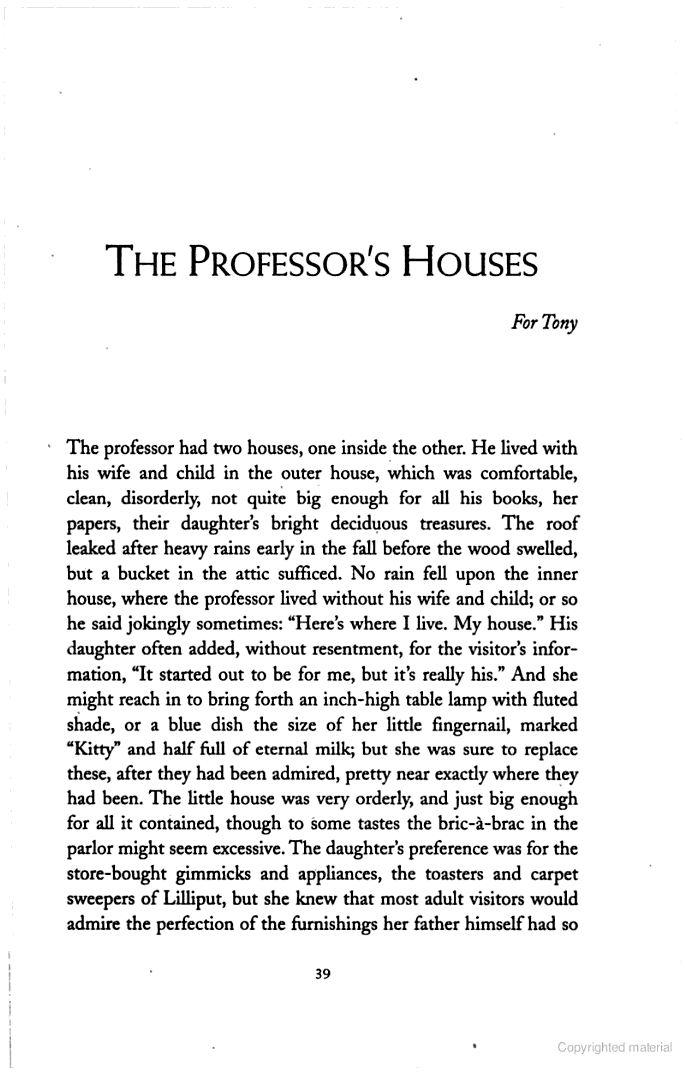 Deep
Net
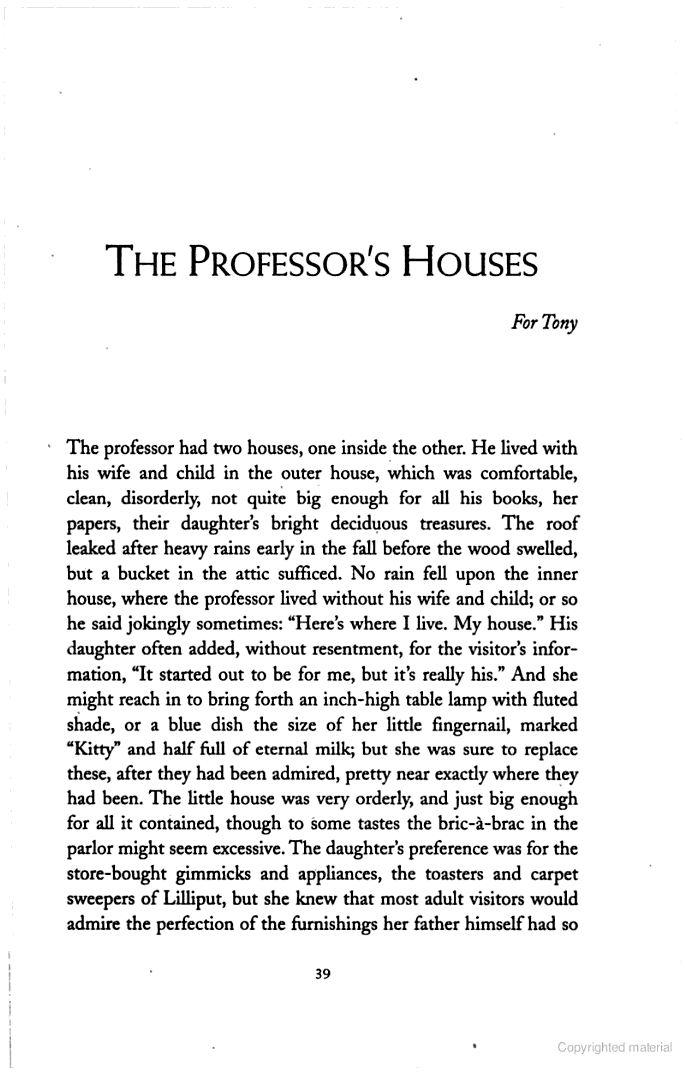 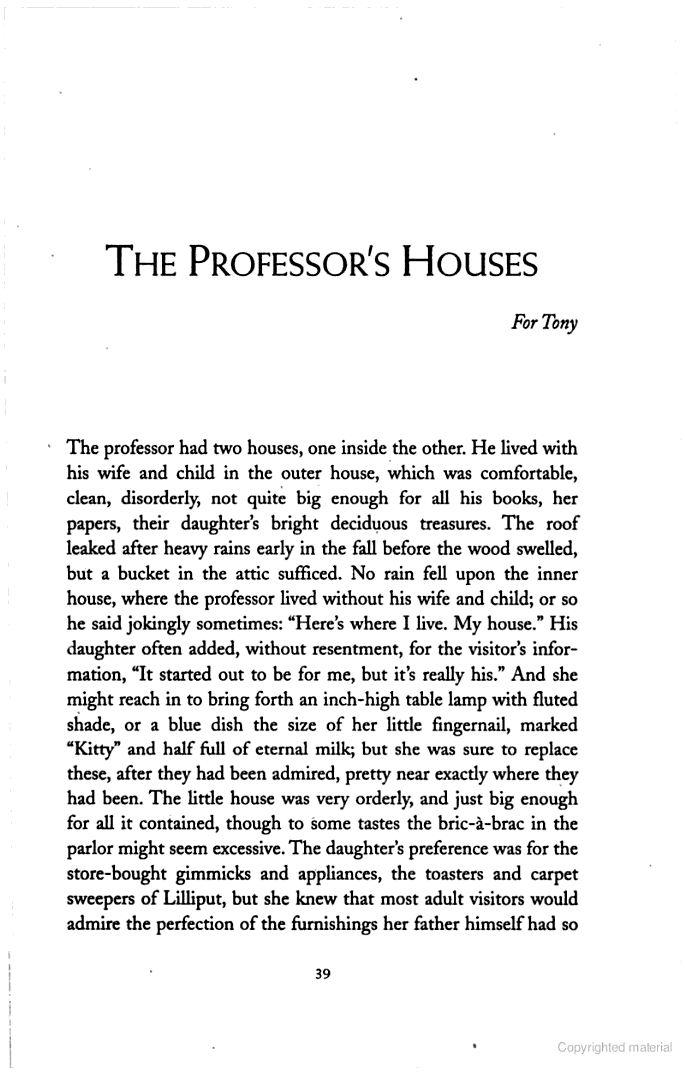 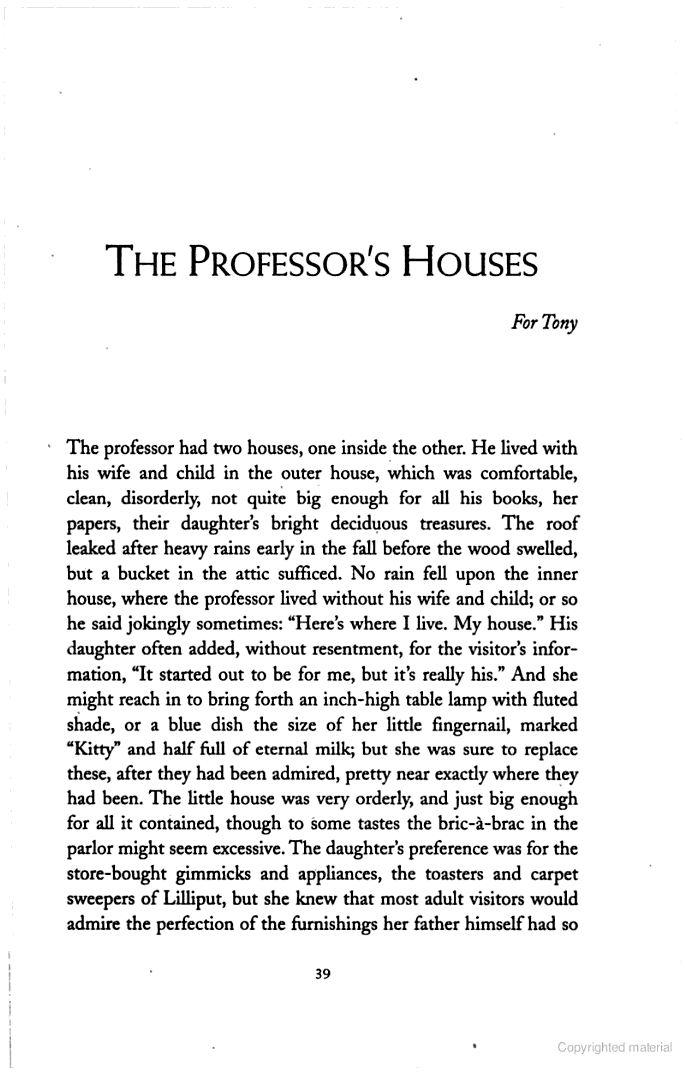 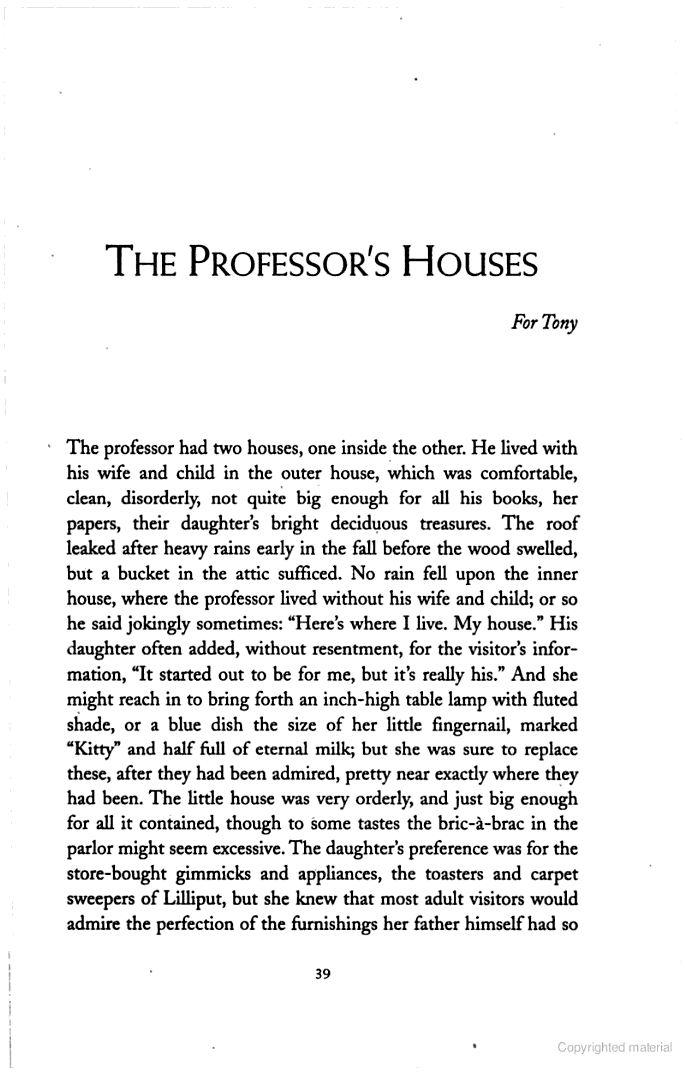 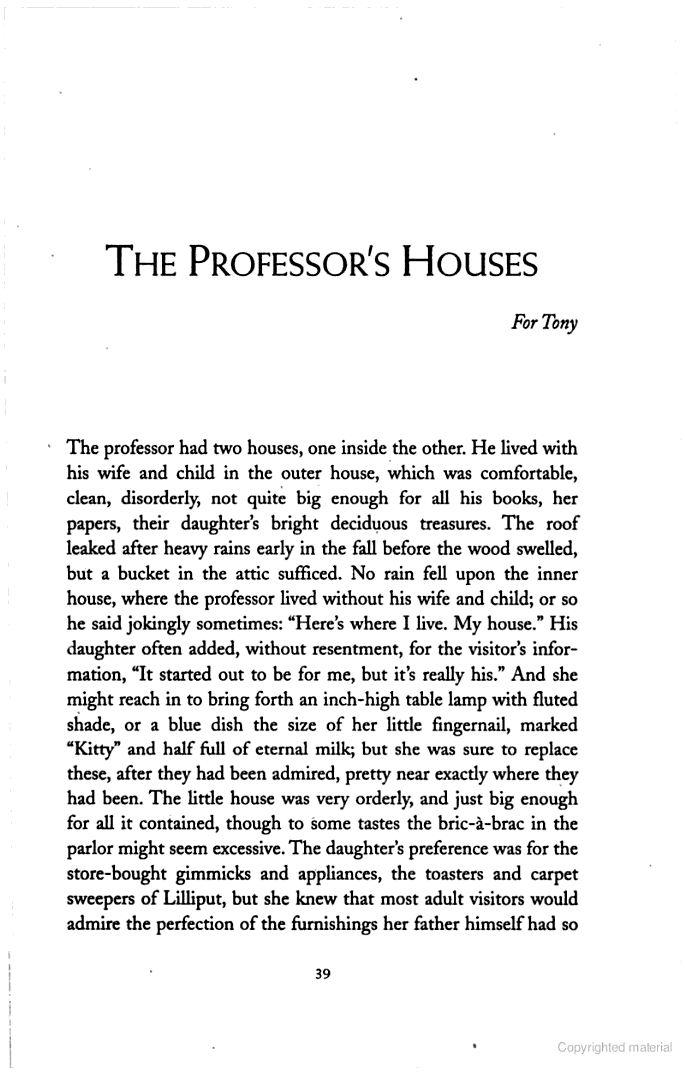 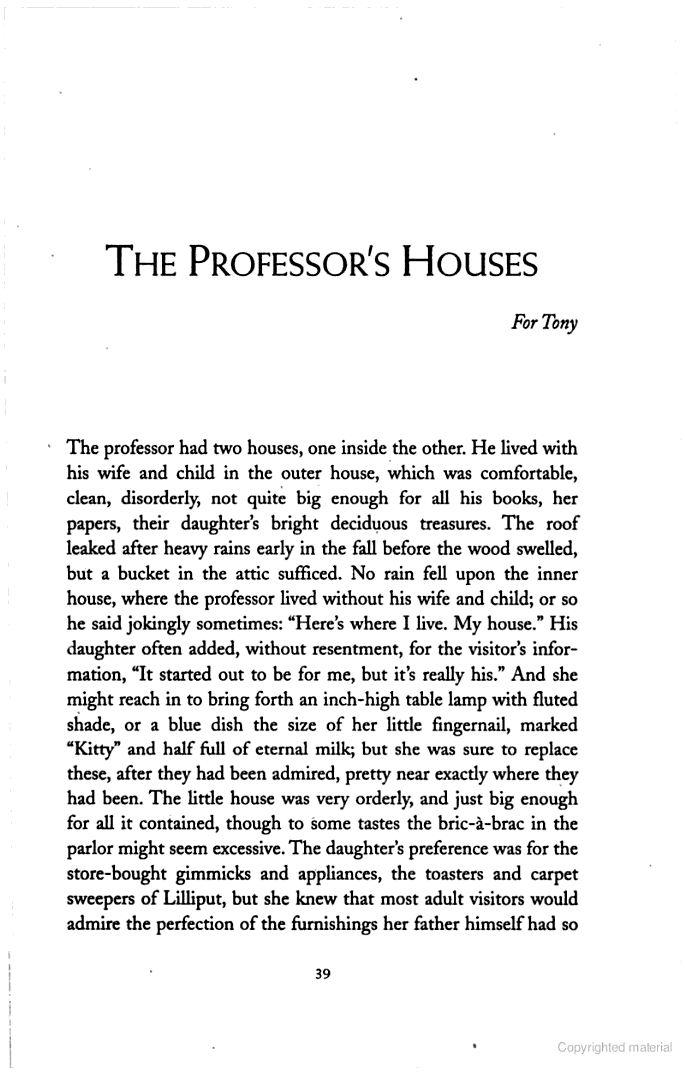 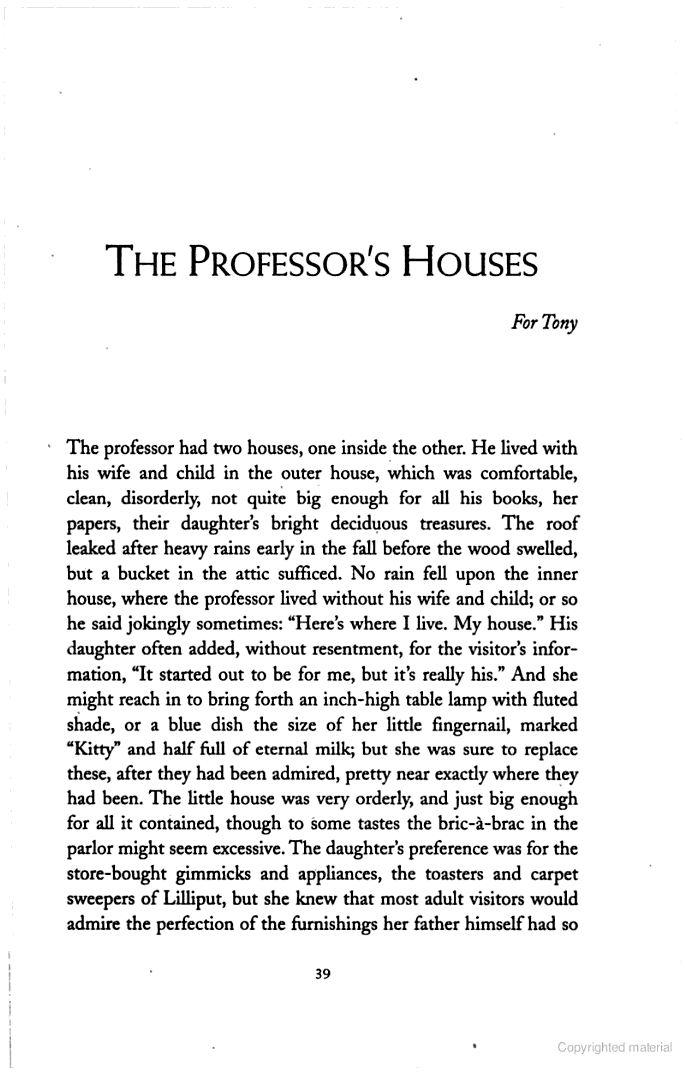 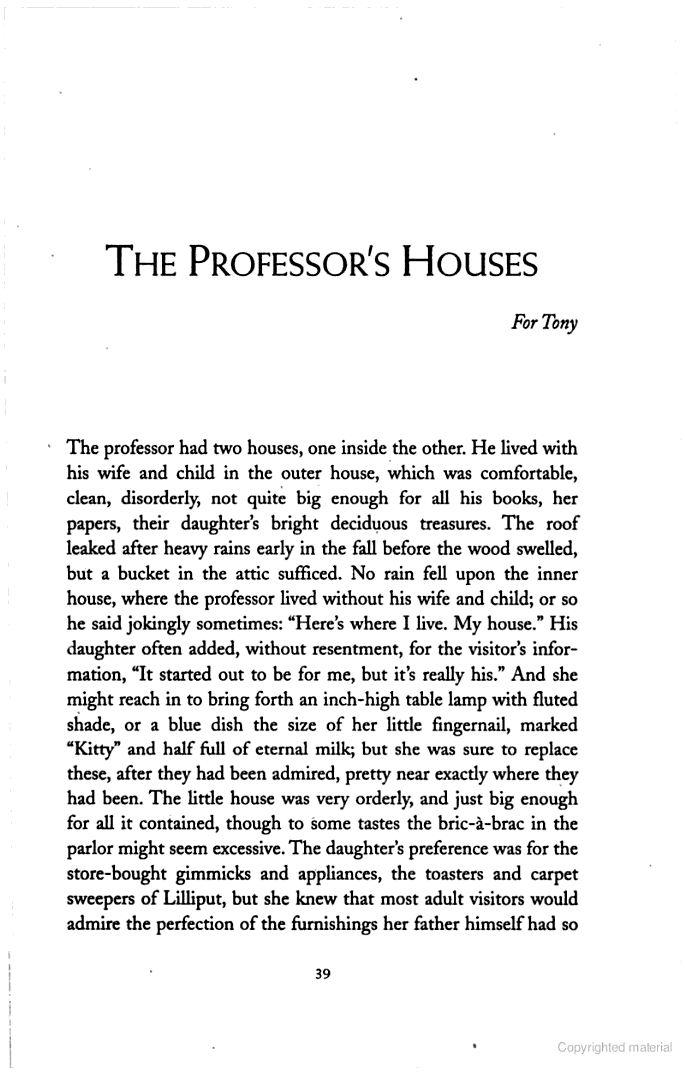 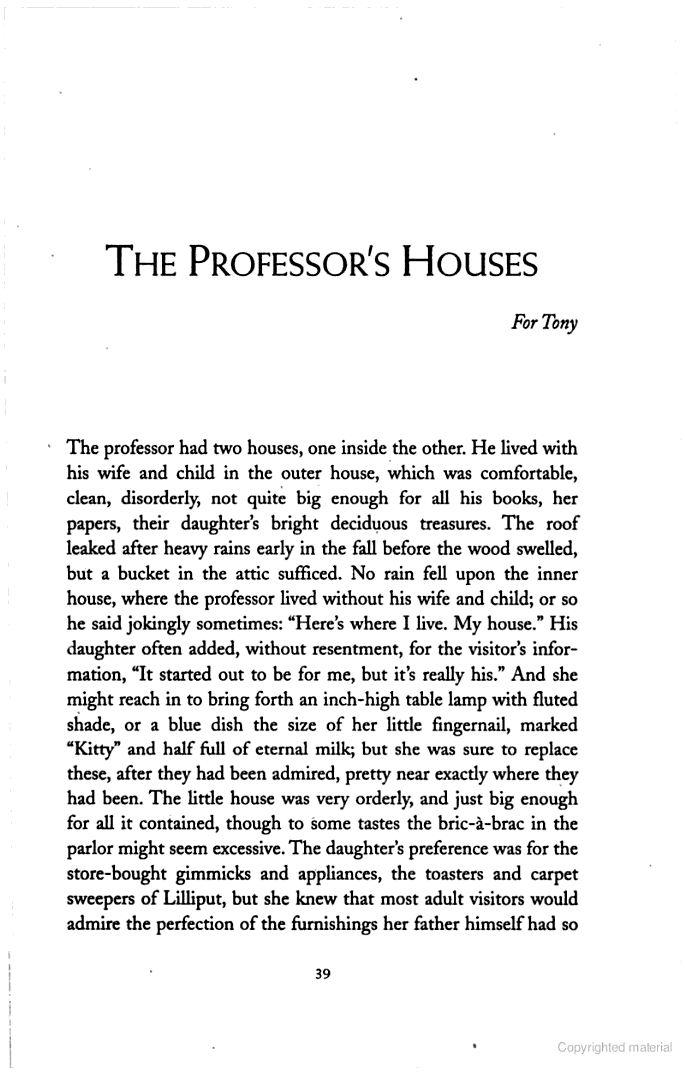 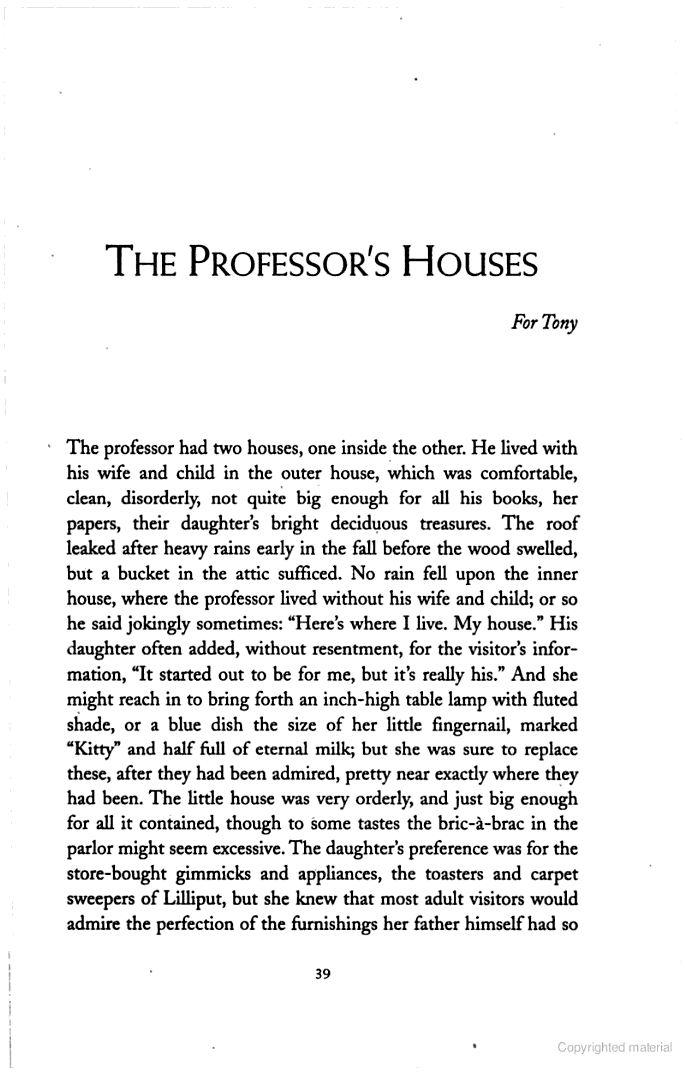 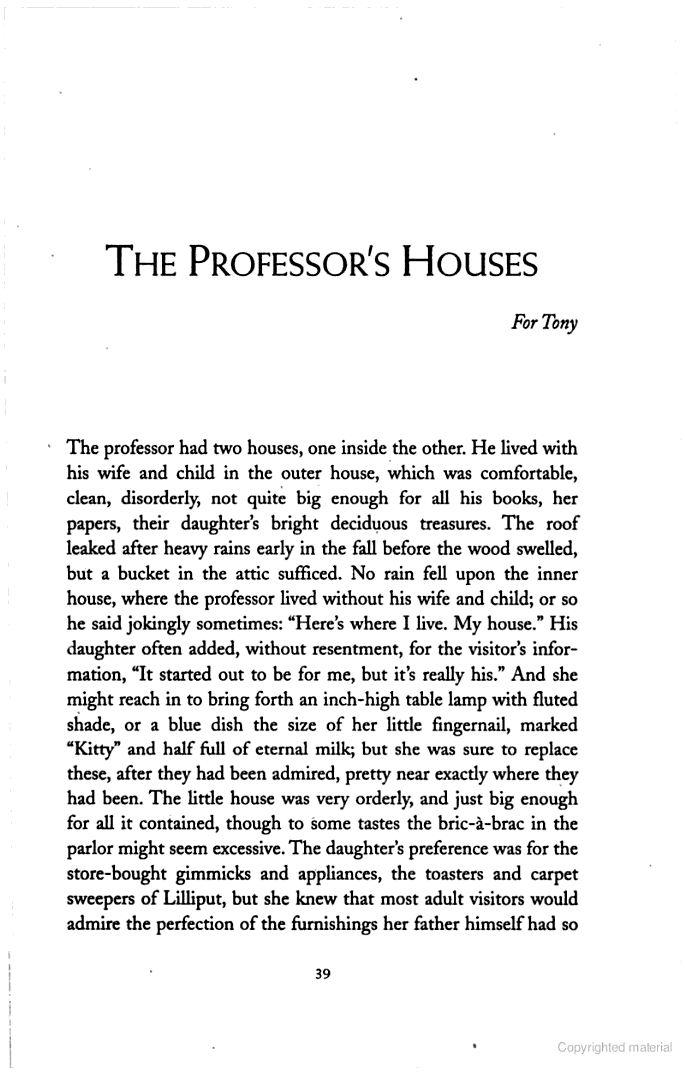 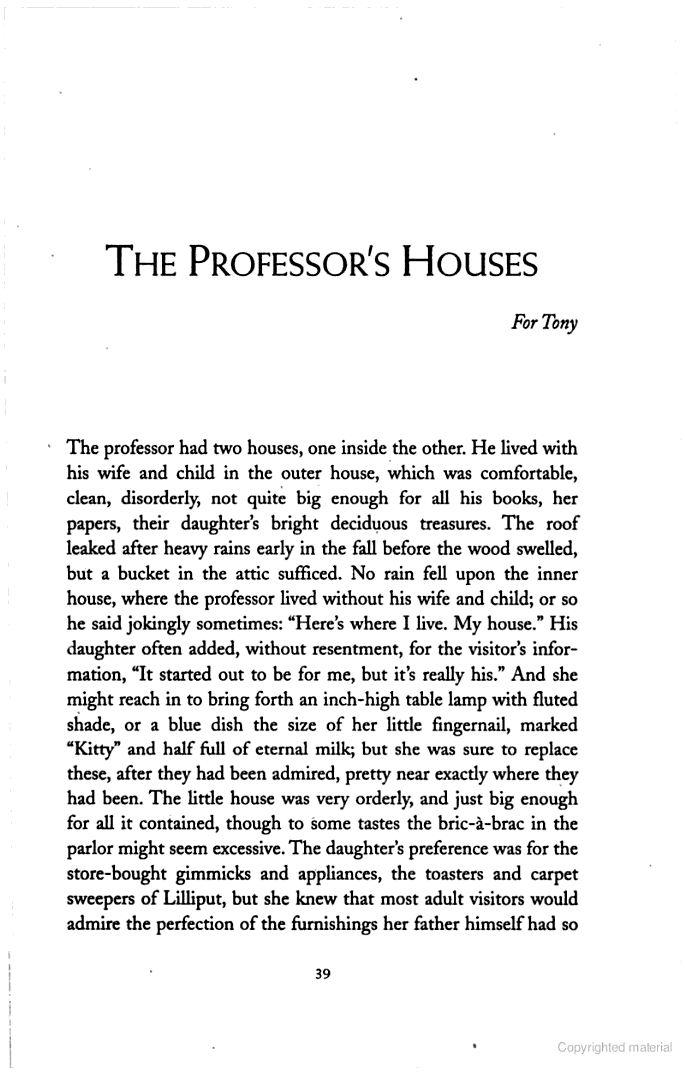 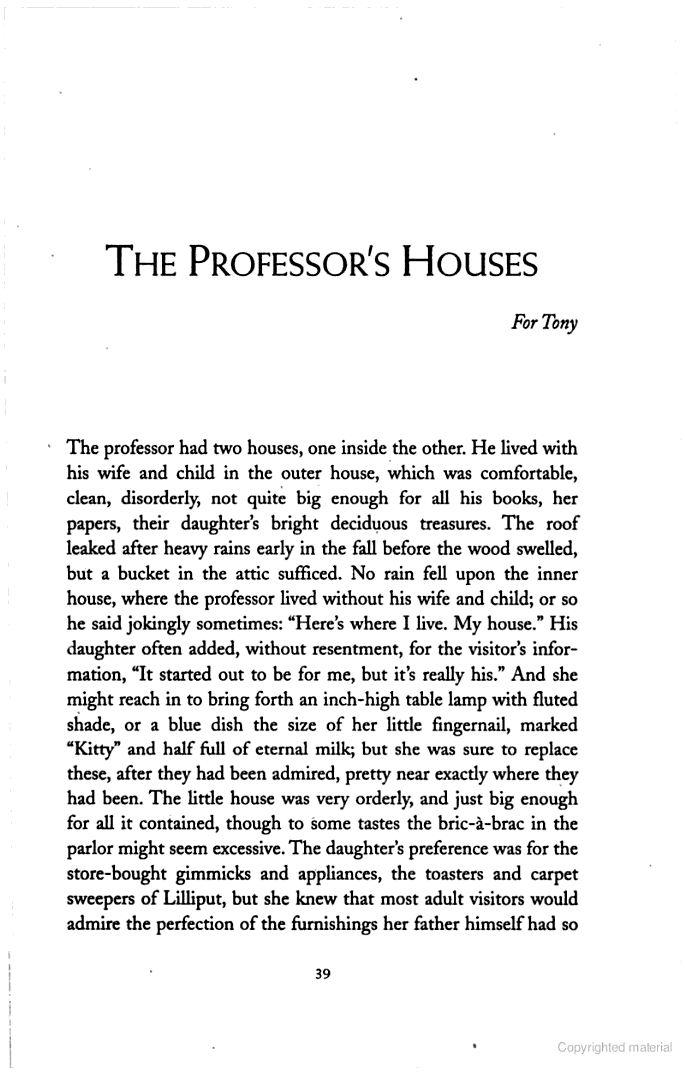 [Speaker Notes: - there’s already evidence that context can serve as a pretext task in the text domain
- However, doing this with pixels is hard because each pixel has so little semantic information.]
about
a
able
apex
zenith
zygote
Word Embedding (e.g., word2Vec, GloVe)
slide from Steve  Seitz’s video
[Speaker Notes: You could just number every word alphabetically
But then synonyms like apex and zenith

would have very different numbers.
It’s better to map semantically similar words like this 

to numbers, or vectors in this case, that are similar
Methods that do this are called 

word embeddings.  And they’re readily available online]
red
neural network
Early
one
morning
the
sun
was
shining
I
was
laying
in
bed
wondering
if
she
had
changed
at
all
if
her
hair
was
still
slide from Steve  Seitz’s video
[Speaker Notes: Okay, now we’re ready to design our big language neural network!]
red
Early
one
morning
the
sun
was
shining
I
was
laying
in
bed
wondering
if
she
had
changed
at
all
if
her
hair
was
still
slide from Steve  Seitz’s video
[Speaker Notes: perhaps something like this
And you can add even more layers, neurons, and weights to increase capacity
But it’s still not going to work very well.
The problem is just too hard.
We need to give the network a bit more help]
Early
one
morning
the
sun
was
shining
I
was
laying
in
bed
?
Wondering
if
she
had
changed
at
all
if
her
hair
was
still
red
slide from Steve  Seitz’s video
[Speaker Notes: Let’s go back to our favorite example
Suppose I left out the last word
Could you guess it?  
I bet you could.]
Early
one
morning
the
sun
was
shining
I
was
laying
in
bed
?
Wondering
if
she
had
changed
at
all
if
her
hair
was
still
red
slide from Steve  Seitz’s video
[Speaker Notes: You can tell it’s going to be an adjective,
associated with the verb “was”]
Early
one
morning
the
sun
was
shining
I
was
laying
in
bed
?
Wondering
if
she
had
changed
at
all
if
her
hair
was
still
red
slide from Steve  Seitz’s video
[Speaker Notes: And it has something to do with hair — that’s the noun]
Early
one
morning
the
sun
was
shining
I
was
laying
in
bed
?
Wondering
if
she
had
changed
at
all
if
her
hair
was
still
red
slide from Steve  Seitz’s video
[Speaker Notes: And it rhymes with bed

What’s kind of hair that rhymes with bed?]
bed
hair
was
still
red
slide from Steve  Seitz’s video
[Speaker Notes: In fact, I bet you could do it with only these four words
A kind of hair that rhymes with bed?

This is a key insight — you just need to pay attention to a subset of the words
What if we could train a neural network to solve this attention problem]
0
1
0
0
0
0
0
0
0
0
0
1
1
1
attention
in
bed
if
she
had
at
all
if
her
hair
was
still
changed
Wondering
slide from Steve  Seitz’s video
[Speaker Notes: We’ll do this with an attention network that takes the input words, 

And outputs attention weights between 0 and 1.

We’ll multiply these weights by the words themselves

and feed the results into the next word predictor network]
next word prediction
red
was
0
bed
0
0
0
0
0
0
0
0
0
hair
still
attention
in
bed
if
she
had
at
all
if
her
hair
was
still
changed
Wondering
slide from Steve  Seitz’s video
[Speaker Notes: We’ll do this with an attention network that takes the input words, 

And outputs attention weights between 0 and 1.

We’ll multiply these weights by the words themselves

and feed the results into the next word predictor network]
Train
was
still
0
bed
0
0
0
0
0
0
0
0
0
hair
attention
in
bed
if
she
had
at
all
if
her
hair
was
still
changed
Wondering
slide from Steve  Seitz’s video
[Speaker Notes: So how do you train the attention network?]
Two roads diverted in a yellow wood
And sorry I could not travel both
And be one traveler, long I stood
And looked down as far as I could
To where it bent in the undergrowth;
Robert Frost, Road Not Taken
slide from Steve  Seitz’s video
[Speaker Notes: Well, you could hire people to annotate rhymes and other word 
associations in lots and lots of text, 
and use this as training data
But that sounds like a pain.
And it turns out there’s a much better way.]
Train
next word prediction
red
was
still
0
bed
0
0
0
0
0
0
0
0
0
hair
attention
in
bed
if
she
had
at
all
if
her
hair
was
still
changed
Wondering
slide from Steve  Seitz’s video
[Speaker Notes: Let’s train both of these networks together!
Here, the prediction network is telling the attention network 
what it needs to learn so it can predict next words better.
For example, say the network predicts “brown” instead of red

brown doesn’t rhyme with bed.
So the backpropagation algorithm might try to increase the attention on “bed”

And decrease weights that led to the selection of brown

This works really well.
and this combined network is called a transformer.]
Train
next word prediction
brown
was
still
0
bed
0
0
0
0
0
0
0
0
0
hair
attention
in
bed
if
she
had
at
all
if
her
hair
was
still
changed
Wondering
slide from Steve  Seitz’s video
[Speaker Notes: Let’s train both of these networks together!
Here, the prediction network is telling the attention network 
what it needs to learn so it can predict next words better.
For example, say the network predicts “brown” instead of red

brown doesn’t rhyme with bed.
So the backpropagation algorithm might try to increase the attention on “bed”

And decrease weights that led to the selection of brown

This works really well.
and this combined network is called a transformer.]
Train
next word prediction
brown
was
still
0
bed
0
0
0
0
0
0
0
0
0
hair
attention
in
bed
if
she
had
at
all
if
her
hair
was
still
changed
Wondering
slide from Steve  Seitz’s video
[Speaker Notes: Let’s train both of these networks together!
Here, the prediction network is telling the attention network 
what it needs to learn so it can predict next words better.
For example, say the network predicts “brown” instead of red

brown doesn’t rhyme with bed.
So the backpropagation algorithm might try to increase the attention on “bed”

And decrease weights that led to the selection of brown

This works really well.
and this combined network is called a transformer.]
Train
next word predictor
Talk about backprop error….
red
was
0
bed
0
0
0
0
0
0
0
0
0
hair
0
attention
in
bed
if
she
had
at
all
if
her
hair
was
still
changed
Wondering
slide from Steve  Seitz’s video
[Speaker Notes: We can just create one big network and train the whole thing end-to-end!
Here, the next word prediction network is basically telling the attention network 
what it needs to learn so it can predict next words better.
It’s kind of amazing that this works, and it saves all the effort of annotating text.

This big network is called a transformer.]
red
Transformer
in
bed
if
she
had
at
all
if
her
hair
was
still
changed
Wondering
slide from Steve  Seitz’s video
[Speaker Notes: And while the full architecture is pretty complex, 
I’ll take you through the basics]
attention
in
bed
if
she
had
at
all
if
her
hair
was
still
changed
Wondering
slide from Steve  Seitz’s video
[Speaker Notes: The implementation of the attention network varies a bit from what I just described
It operates one word at a time.
Let’s start with the word still…

The network estimates how much every other word relates to still
And encodes these attention scores between 0 and 1

We’ll then take a weighted sum of these words

and encode it as a context vector C]
attention
in
bed
if
she
had
at
all
if
her
hair
was
still
changed
Wondering
slide from Steve  Seitz’s video
[Speaker Notes: The implementation of the attention network varies a bit from what I just described
It operates one word at a time.
Let’s start with the word still…

The network estimates how much every other word relates to still
And encodes these attention scores between 0 and 1

We’ll then take a weighted sum of these words

and encode it as a context vector C]
attention
0
0
0
0
0
0
0
0
0
0
.2
.6
.1
.1
in
bed
if
she
had
at
all
if
her
hair
was
still
changed
Wondering
slide from Steve  Seitz’s video
[Speaker Notes: The implementation of the attention network varies a bit from what I just described
It operates one word at a time.
Let’s start with the word still…

The network estimates how much every other word relates to still
And encodes these attention scores between 0 and 1

We’ll then take a weighted sum of these words

and encode it as a context vector C]
attention
.2
her
.6
hair
.1
was
.1
still
Cstill
=
0
0
0
0
0
0
0
0
0
0
in
bed
if
she
had
at
all
if
changed
Wondering
slide from Steve  Seitz’s video
[Speaker Notes: The implementation of the attention network varies a bit from what I just described
It operates one word at a time.
Let’s start with the word still…

The network estimates how much every other word relates to still
And encodes these attention scores between 0 and 1

We’ll then take a weighted sum of these words

and encode it as a context vector C]
in
bed
if
she
had
at
all
if
her
hair
was
still
changed
Wondering
Cstill
attention
slide from Steve  Seitz’s video
[Speaker Notes: The other words are processed in the same way
For example, the word “changed”

Has a different pattern of dependencies

Resulting in its own context vector
In the end, the attention network generates a context vector 

for every word]
Cstill
attention
in
bed
if
she
had
at
all
if
her
hair
was
still
changed
Wondering
slide from Steve  Seitz’s video
[Speaker Notes: The other words are processed in the same way
For example, the word “changed”

Has a different pattern of dependencies

Resulting in its own context vector
In the end, the attention network generates a context vector 

for every word]
Cstill
attention
0
0
.1
.1
.5
.2
.1
in
bed
if
she
had
at
all
if
her
hair
was
still
changed
Wondering
slide from Steve  Seitz’s video
[Speaker Notes: The other words are processed in the same way
For example, the word “changed”

Has a different pattern of dependencies

Resulting in its own context vector
In the end, the attention network generates a context vector 

for every word]
Cstill
attention
Cchanged
=
.1
.1
if
.5
she
.2
had
.1
changed
Wondering
0
0
in
bed
at
all
if
her
hair
was
still
slide from Steve  Seitz’s video
[Speaker Notes: The other words are processed in the same way
For example, the word “changed”

Has a different pattern of dependencies

Resulting in its own context vector
In the end, the attention network generates a context vector 

for every word]
in
bed
if
she
had
at
all
if
her
hair
was
still
changed
Wondering
Cchanged
Cstill
attention
slide from Steve  Seitz’s video
[Speaker Notes: The other words are processed in the same way
For example, the word “changed”

Has a different pattern of dependencies

Resulting in its own context vector
In the end, the attention network generates a context vector 

for every word]
in
bed
if
she
had
at
all
if
her
hair
was
still
changed
Wondering
Cin
Cbed
Cwondering
Cif
Cshe
Chad
Cchanged
Cat
Call
Cstill
Cstill
Chair
Cwas
Cstill
attention
slide from Steve  Seitz’s video
[Speaker Notes: The other words are processed in the same way
For example, the word “changed”

Has a different pattern of dependencies

Resulting in its own context vector
In the end, the attention network generates a context vector 

for every word]
in
prediction
bed
if
she
had
at
all
if
her
hair
was
still
changed
Wondering
Cin
Cbed
Cwondering
Cif
Cshe
Chad
Cchanged
Cat
Call
Cstill
Cstill
Chair
Cwas
Cstill
attention
slide from Steve  Seitz’s video
[Speaker Notes: Then these context vectors are fed into the prediction network

along with the original words]
in
prediction
bed
if
she
had
at
all
if
her
hair
was
still
changed
Wondering
Cin
Cbed
Cwondering
Cif
Cshe
Chad
Cchanged
Cat
Call
Cstill
Cstill
Chair
Cwas
Cstill
attention
slide from Steve  Seitz’s video
[Speaker Notes: Then these context vectors are fed into the prediction network

along with the original words]
prediction
a
attention
It’s
slide from Steve  Seitz’s video
[Speaker Notes: So how do we use this to generate text?
Let’s choose a word to start our sentence — “It’s”

And feed it through the network

It predicts “a” as the next word.
Actually, you’ll get multiple 

suggestions with different probabilities, and you can randomly choose one of the best.
But suppose we choose “a”]
a
the
looking
possible
getting
0.4
0.3
0.1
0.1
0.1
slide from Steve  Seitz’s video
[Speaker Notes: So how do we use this to generate text?
Let’s choose a word to start our sentence — “It’s”

And feed it through the network

It predicts “a” as the next word.
Actually, you’ll get multiple 

suggestions with different probabilities, and you can randomly choose one of the best.
But suppose we choose “a”]
prediction
a
attention
It’s
slide from Steve  Seitz’s video
[Speaker Notes: We’ll now add the word “a” as our next input

and feed that 

through the network to generate the third word — “lot”

and so on]
prediction
lot
attention
It’s
a
slide from Steve  Seitz’s video
[Speaker Notes: We’ll now add the word “a” as our next input

and feed that 

through the network to generate the third word — “lot”

and so on]
prediction
of
attention
It’s
a
lot
slide from Steve  Seitz’s video
[Speaker Notes: We’ll now add the word “a” as our next input

and feed that 

through the network to generate the third word — “lot”

and so on]
prediction
fun
attention
It’s
a
lot
of
slide from Steve  Seitz’s video
[Speaker Notes: We’ll now add the word “a” as our next input

and feed that 

through the network to generate the third word — “lot”

and so on]
prediction
attention
It’s
a
lot
of
fun
slide from Steve  Seitz’s video
[Speaker Notes: Ok, let’s try a harder one

The 16th president was Abraham Lincoln.
So the next word should be Abraham.

But wait a minute.
We’ve just been talking about word attention patterns.
How is the network going to know about Presidents?
And if it can answer questions like this, 
then it needs to memorize all possible facts!

That’s a pretty tall order.  
To do that we’re going to have to give our network a LOT more capacity]
prediction
Abraham
attention
The
16th
was
president
slide from Steve  Seitz’s video
[Speaker Notes: Ok, let’s try a harder one

The 16th president was Abraham Lincoln.
So the next word should be Abraham.

But wait a minute.
We’ve just been talking about word attention patterns.
How is the network going to know about Presidents?
And if it can answer questions like this, 
then it needs to memorize all possible facts!

That’s a pretty tall order.  
To do that we’re going to have to give our network a LOT more capacity]
The 16th President was ?
The capital of Zimbabwe is ?
Frank Zappa’s middle name is ?
Napoleon was born on this date ?
The prime factorization of 19456721434 is ?
Queen Victoria’s maiden name was ?
US per-capita income in 1957 was ?
The lat long coordinates of Rome are ?
slide from Steve  Seitz’s video
[Speaker Notes: Ok, let’s try a harder one

The 16th president was Abraham Lincoln.
So the next word should be Abraham.

But wait a minute.
We’ve just been talking about word attention patterns.
How is the network going to know about Presidents?
And if it can answer questions like this, 
then it needs to memorize all possible facts!

That’s a pretty tall order.  
To do that we’re going to have to give our network a LOT more capacity]
in
prediction
bed
if
she
had
at
all
if
her
hair
was
still
changed
Wondering
Cin
Cbed
Cwondering
Cif
Cshe
Chad
Cchanged
Cat
Call
Cstill
Cstill
Chair
Cwas
Cstill
attention
Transformer block
slide from Steve  Seitz’s video
[Speaker Notes: We’ll also process each other word in the sequence
For example, the word changed

Has a different pattern of dependencies

Resulting in its own context vector]
red
attention
in
bed
if
she
had
at
all
if
her
hair
was
still
changed
Wondering
slide from Steve  Seitz’s video
prediction
attention
96 (GPT-3)
118 (Palm)
prediction
attention
prediction
attention
slide from Steve  Seitz’s video
[Speaker Notes: We can do this by stacking many of these prediction-attention layers
How many?
Well GPT-3 has 96 of these — 

GPT-3 is a popular model from OpenAI
And the Palm model 

from Google has a similar number
These models have hundreds of billions of parameters
That’s enough capacity to do some pretty impressive things]
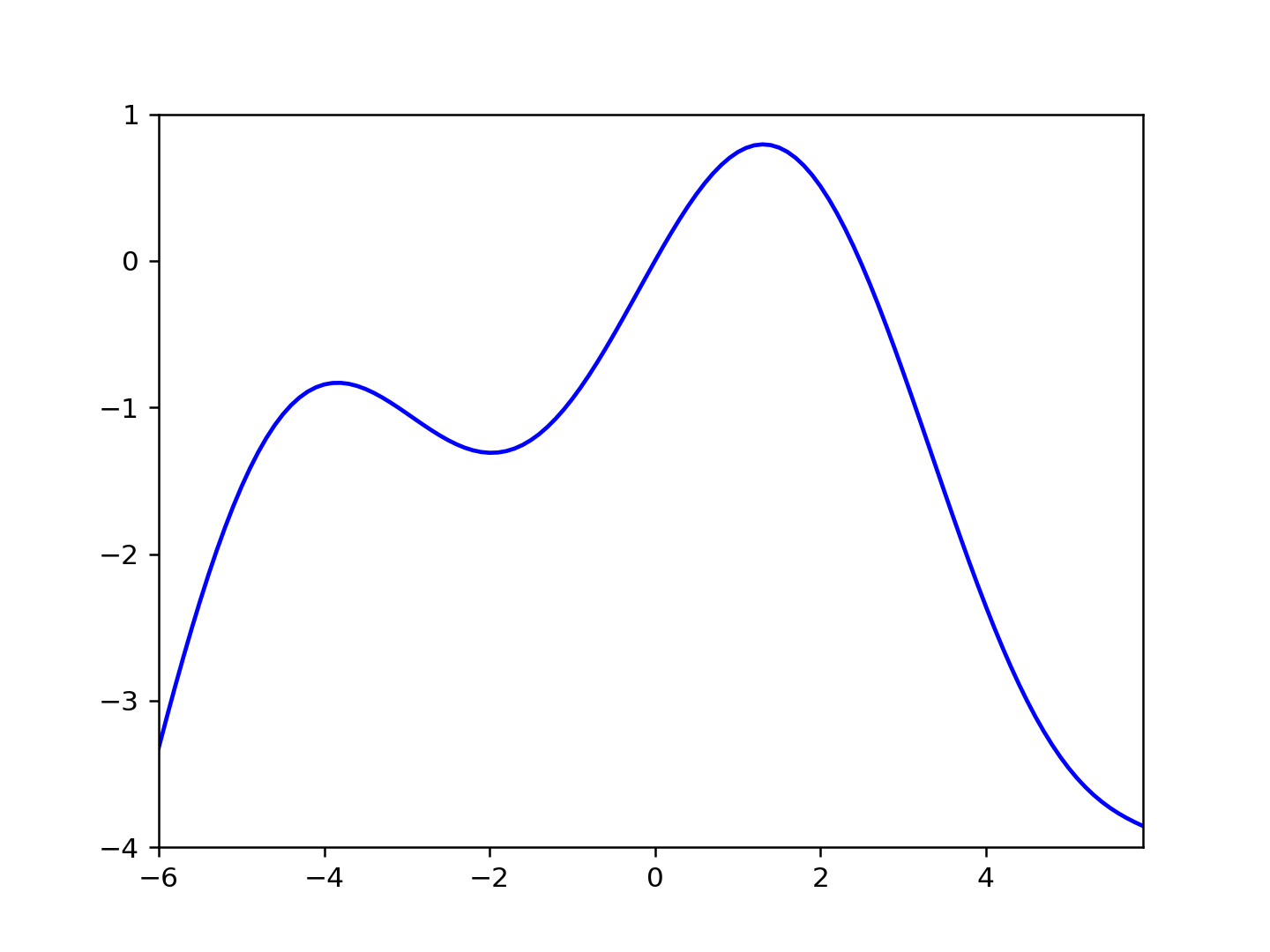 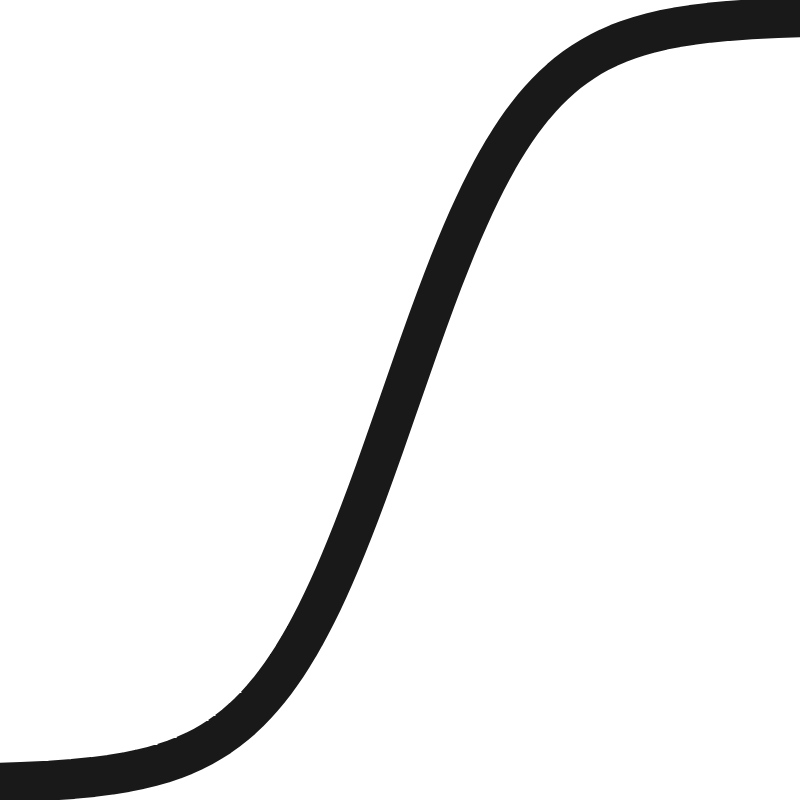 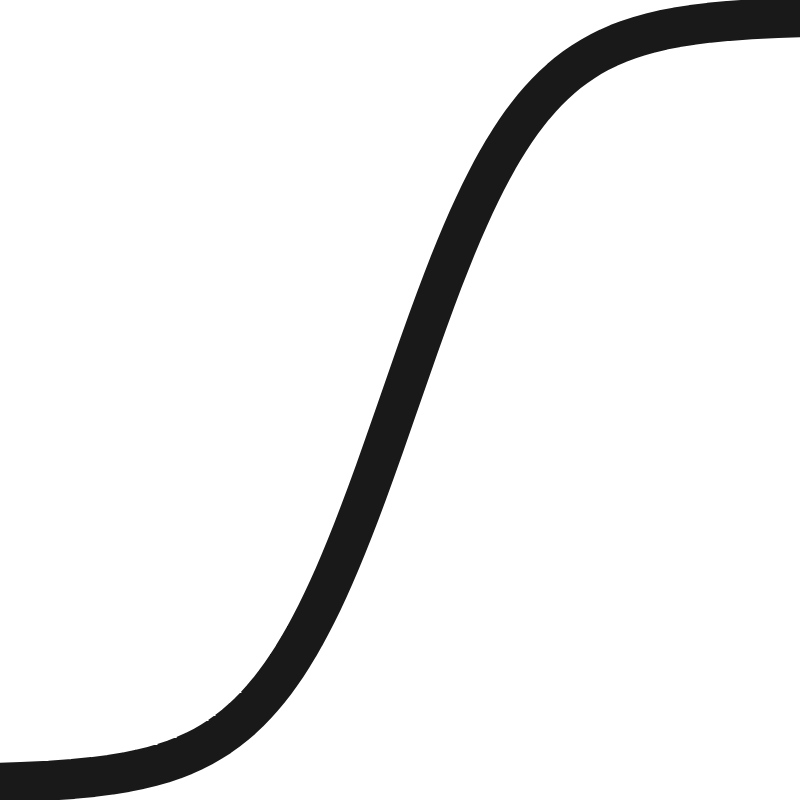 100,000,000
slide from Steve  Seitz’s video
[Speaker Notes: Remember how increasing the capacity of this little network
Allowed it to do a better job approximating the blue function?

Just think what it could do if it had a hundred of billion weights!]
prediction
attention
prediction
attention
prediction
attention
slide from Steve  Seitz’s video
[Speaker Notes: Stacking these attention models also allows for higher level reasoning
Whereas the lower layers 

focus on word relationships and syntax

The higher layers can encode more complex relationships that encode semantics]
prediction
attention
prediction
attention
prediction
attention
Syntax
slide from Steve  Seitz’s video
[Speaker Notes: Stacking these attention models also allows for higher level reasoning
Whereas the lower layers 

focus on word relationships and syntax

The higher layers can encode more complex relationships that encode semantics]
Semantics
prediction
attention
prediction
attention
prediction
attention
slide from Steve  Seitz’s video
[Speaker Notes: Stacking these attention models also allows for higher level reasoning
Whereas the lower layers 

focus on word relationships and syntax

The higher layers can encode more complex relationships that encode semantics]
prediction
attention
prediction
attention
prediction
attention
slide from Steve  Seitz’s video
[Speaker Notes: Alright, we’re ready to train our network!  

We’ll need some text to train on.  How much?
Well, 

basically all of it
Today’s large language models have read 
most of the Internet and publicly available books.
You’re probably guessing that it takes a long time to train 
networks with billions of parameters]
How much data 
to train?
[Speaker Notes: Alright, we’re ready to train our network!  

We’ll need some text to train on.  How much?
Well, 

basically all of it
Today’s large language models have read 
most of the Internet and publicly available books.
That’s half a trillion words.
<pause>
You’re probably guessing that it takes a long time to train large language models]
All of it…
[Speaker Notes: Alright, we’re ready to train our network!  

We’ll need some text to train on.  How much?
Well, 

basically all of it
Today’s large language models have read 
most of the Internet and publicly available books.
That’s half a trillion words.
<pause>
You’re probably guessing that it takes a long time to train large language models]
355 years
[Speaker Notes: That’s true — training GPT-3 would take 355 years on a single GPU or computer.
But transformers are designed to be highly parallelizable, 
so you can do it in about a month 

with a few thousand GPUs.]
a month
[Speaker Notes: That’s true — training GPT-3 would take 355 years on a single GPU or computer.
But transformers are designed to be highly parallelizable, 
so you can do it in about a month 

with a few thousand GPUs.]
The 16th President was
The capital of Zimbabwe is
Frank Zappa’s middle name is
Napoleon was born on this date
The prime factorization of 19456721434 is
Queen Victoria’s maiden name was
US per-capita income in 1957 was
The lat long coordinates of Rome are
slide from Steve  Seitz’s video
[Speaker Notes: Let’s start with Q&A
In each case I specified the blue text as input
it got most of these facts right.

It had a hard time factorizing this extremely large number

And the per-capita income figure was a bit off]
The 16th President was Abraham Lincoln
The capital of Zimbabwe is Harare
Frank Zappa’s middle name is Vincent
Napoleon was born on this date 1769
The prime factorization of 19456721434 is 2×3×3×17
The prime factorization of 19456721434 is
Queen Victoria’s maiden name was Alexandrina Victoria
US per-capita income in 1957 was $2,974
US per-capita income in 1957 was
The lat long coordinates of Rome are 41.894722, 12.48
slide from Steve  Seitz’s video
[Speaker Notes: Let’s start with Q&A
In each case I specified the blue text as input
it got most of these facts right.

It had a hard time factorizing this extremely large number

And the per-capita income figure was a bit off]
The 16th President was Abraham Lincoln
The capital of Zimbabwe is Harare
Frank Zappa’s middle name is Vincent
Napoleon was born on this date 1769
The prime factorization of 19456721434 is 2×3×3×17
Queen Victoria’s maiden name was Alexandrina Victoria
US per-capita income in 1957 was $2,974
The lat long coordinates of Rome are 41.894722, 12.48
slide from Steve  Seitz’s video
[Speaker Notes: Let’s start with Q&A — it got most of these facts right.

In each case I specified the blue text as input

It had a hard time factorizing this extremely large number
And the per-capita income figure was a bit off — although Google gives a range of answers there]
a haiku about a turtle and a stop sign
slide from Steve  Seitz’s video
[Speaker Notes: It’s pretty good at writing poems.  Here’s the prompt I gave.
And here’s GPT-3’s results

I kind of love this one, even though it’s technically not quite a haiku.]
a haiku about a turtle and a stop sign

Turtle at the stop sign 
waiting for the perfect moment 
to cross the busy road
slide from Steve  Seitz’s video
[Speaker Notes: It’s pretty good at writing poems.  Here’s the prompt I gave.
And here’s GPT-3’s results

I kind of love this one, even though it’s technically not quite a haiku.]
translate “tangled up in blue” to 5 languages
slide from Steve  Seitz’s video
[Speaker Notes: You can ask it to translate languages

I don’t actually know how many of these are correct, but they look pretty close!]
translate “tangled up in blue” to 5 languages

Spanish: Enredado en azul 
French: Emmêlé dans le bleu
Italian: Intrecciato nel blu 
German: Verwickelt in blau 
Japanese: 青い糸に絡まって
slide from Steve  Seitz’s video
[Speaker Notes: You can ask it to translate languages

I don’t actually know how many of these are correct, but they look pretty close!]
the number after the number after 37 is
74
I'm heading north. I turn right. Then I turn left. I'm now heading south
slide from Steve  Seitz’s video
[Speaker Notes: These language models aren’t perfect
They often struggle with basic arithmetic
And spatial relationships]
the recipe for chocolate guacamole pancakes
Ingredients: 
1 ripe avocado, mashed 
1/4 cup cocoa powder 
1/4 cup all-purpose flour 
1 teaspoon baking powder 
1/4 teaspoon salt 
1/2 cup milk 
1 egg 
1 tablespoon vegetable oil 
1/4 cup chocolate chips 

Directions: 
1. In a medium bowl, combine the avocado, cocoa powder, flour, baking powder, and salt. 
2. In a separate bowl, whisk together the milk, egg, and vegetable oil. 
3. Add the wet ingredients to the dry ingredients and mix until well combined. 
4. Fold in the chocolate chips. 
5. Heat a large skillet over medium heat. 
6. Scoop 1/4 cup batter onto the skillet for each pancake. 
7. Cook for 2-3 minutes per side, or until the pancakes are golden brown. 
8. Serve with your favorite toppings.
slide from Steve  Seitz’s video
[Speaker Notes: But if you need cooking ideas, large language models can help!
Here I asked GPT-3 to create a new recipe.  
Something that probably doesn’t already exist on the Internet

I like that it chose two different types of chocolate

cocoa powder and chocolate chips
which are incorporated in different ways

And it knew that guacamole is made from avocados]
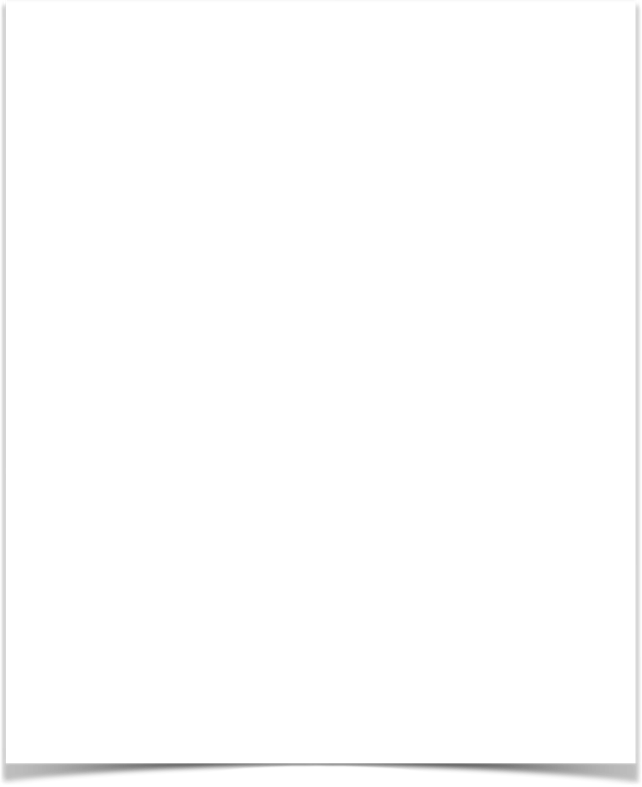 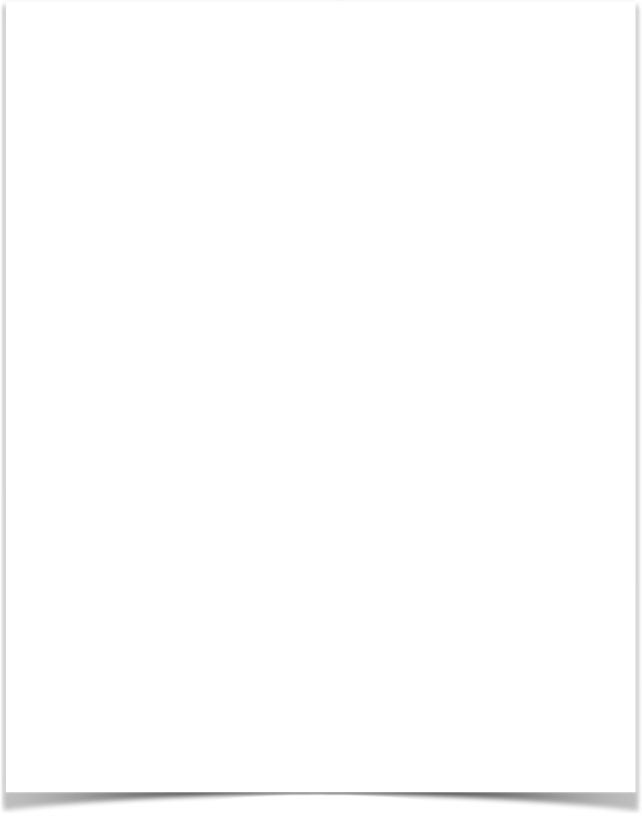 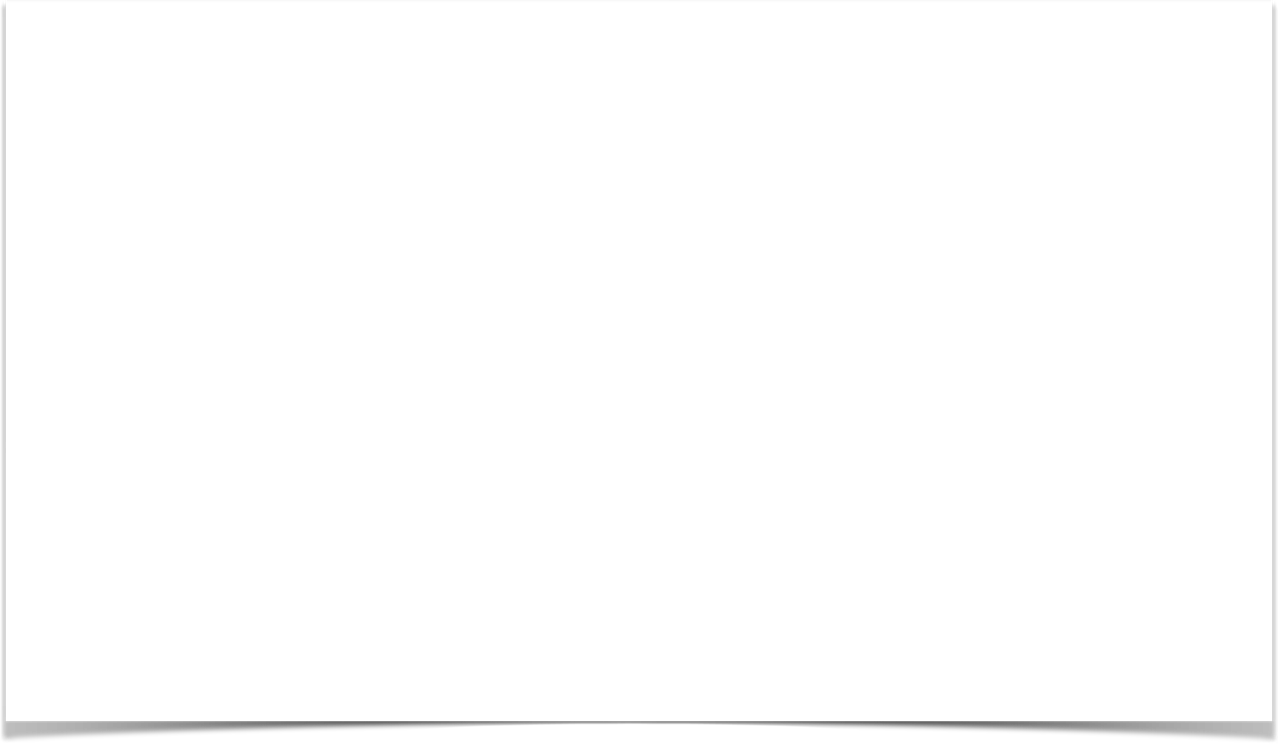 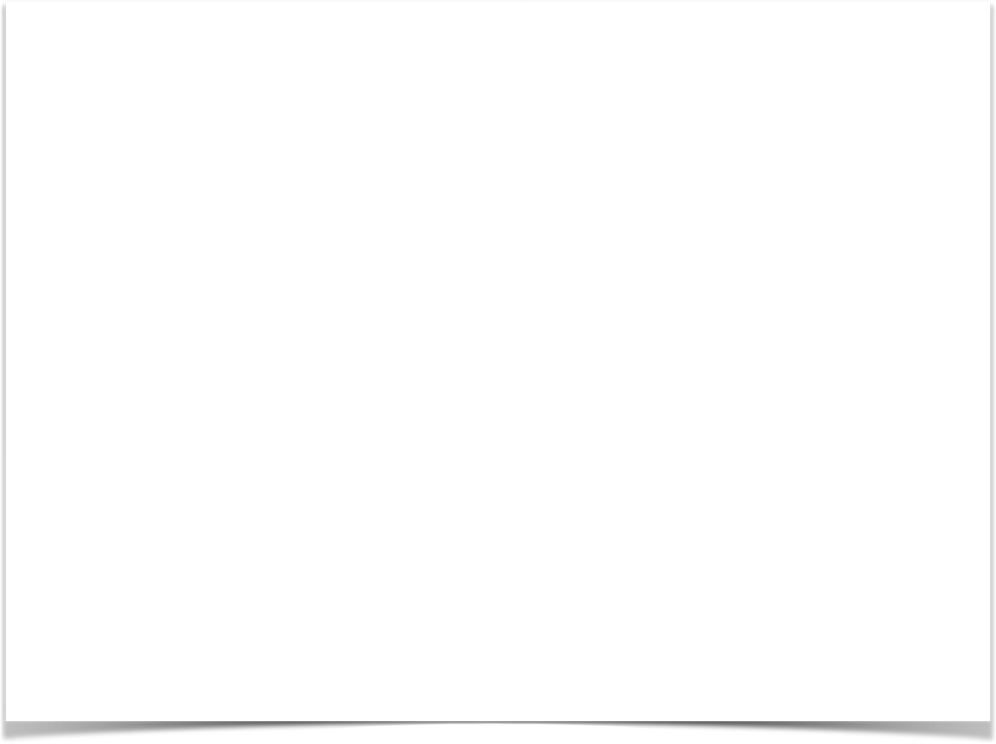 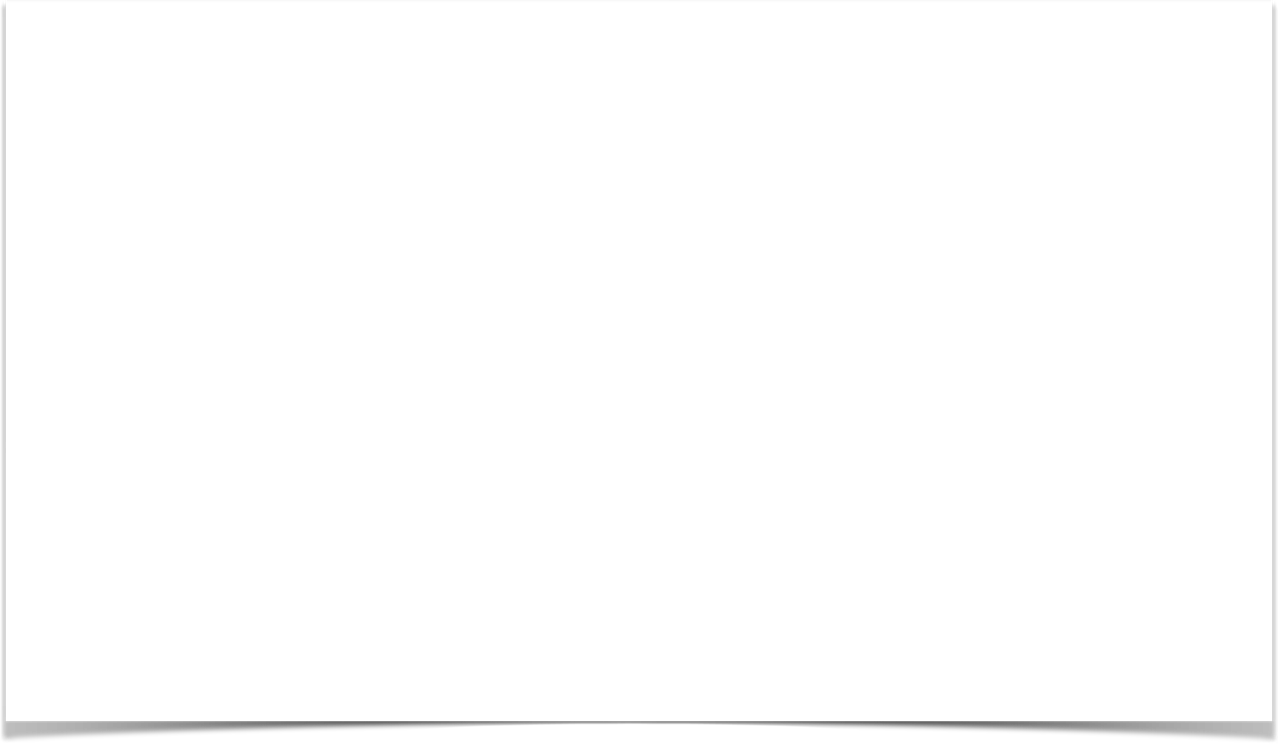 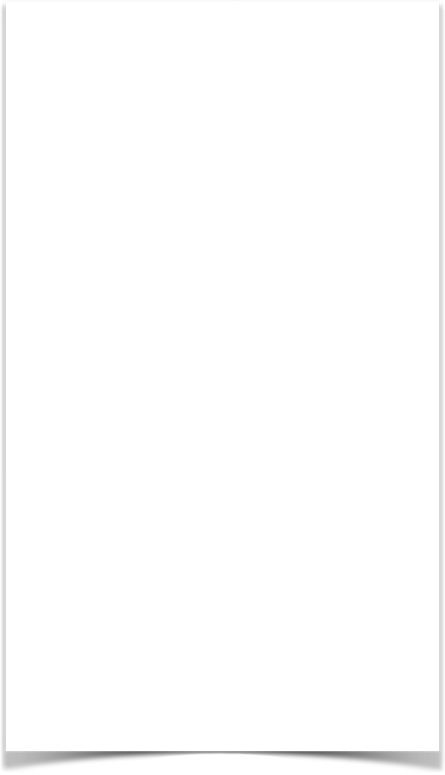 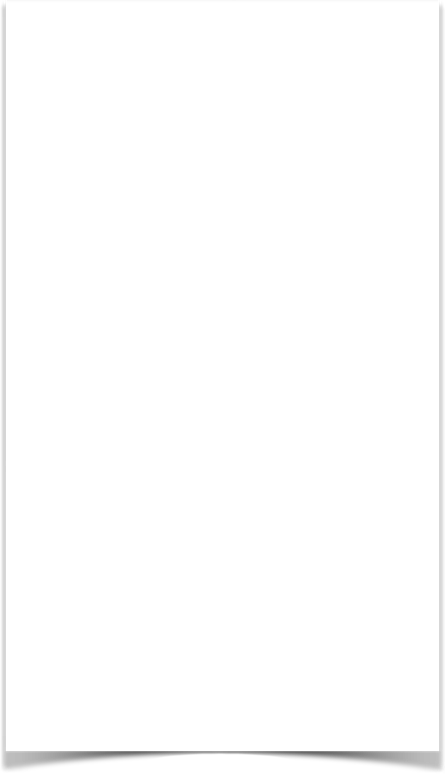 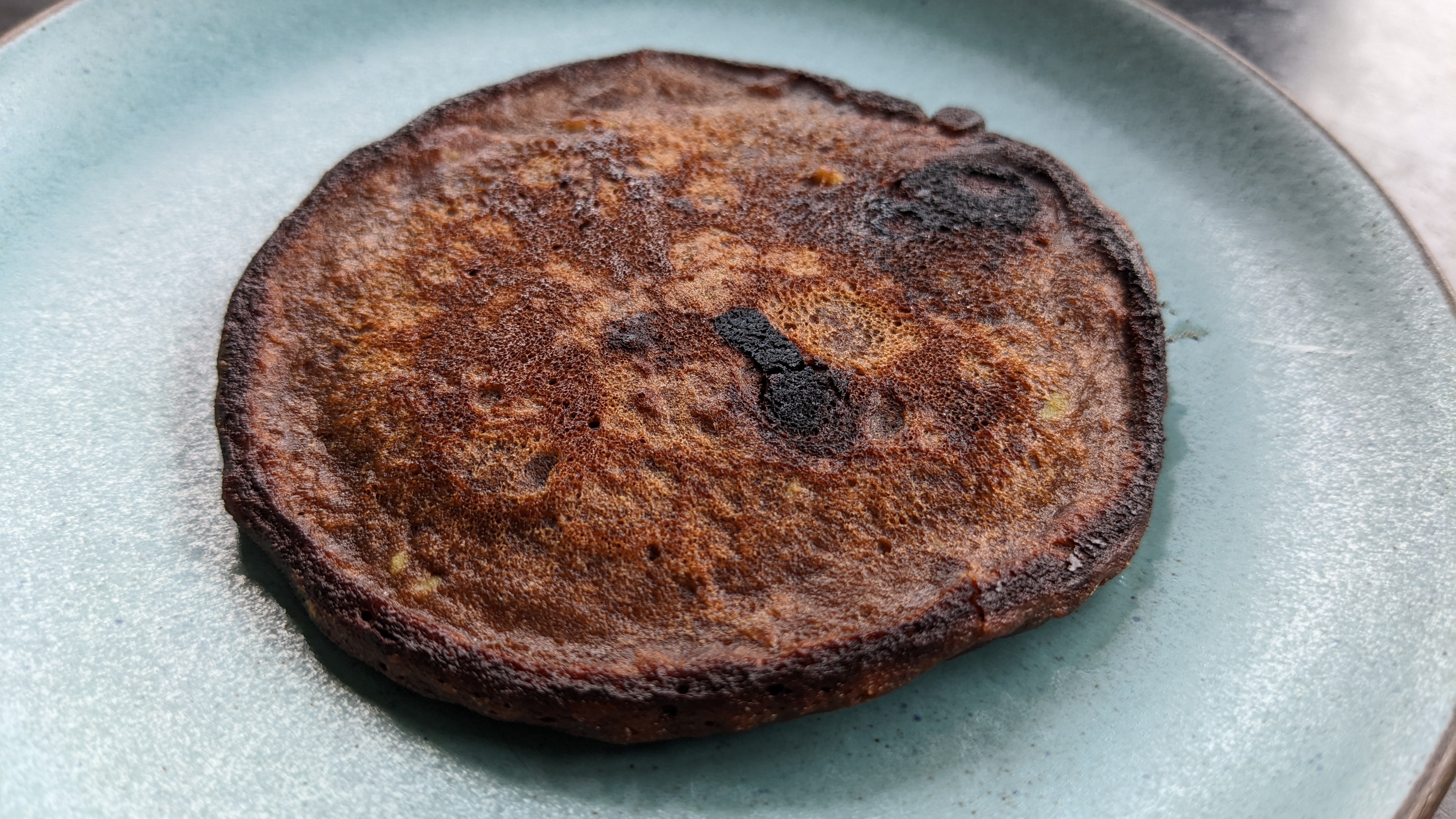 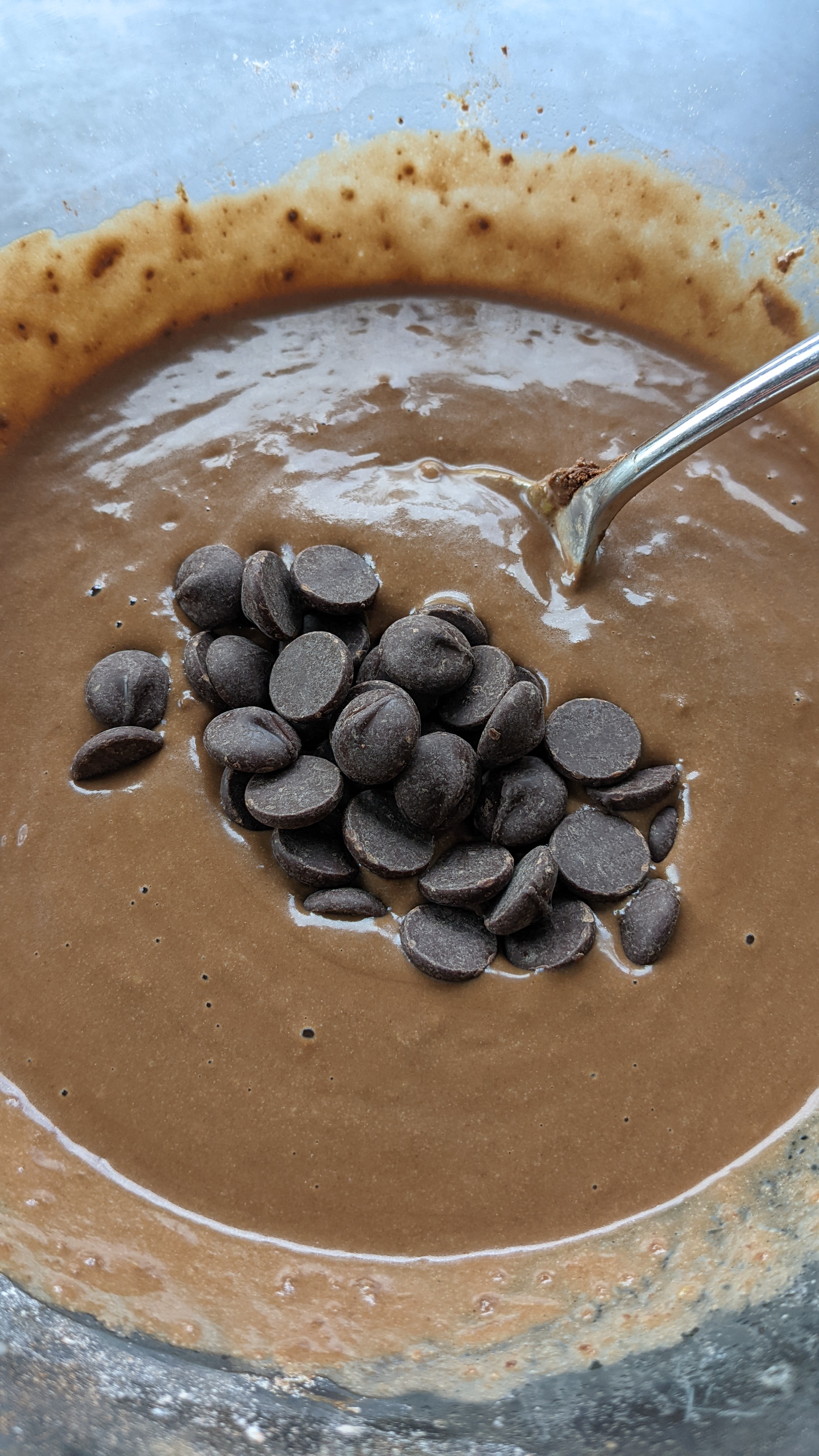 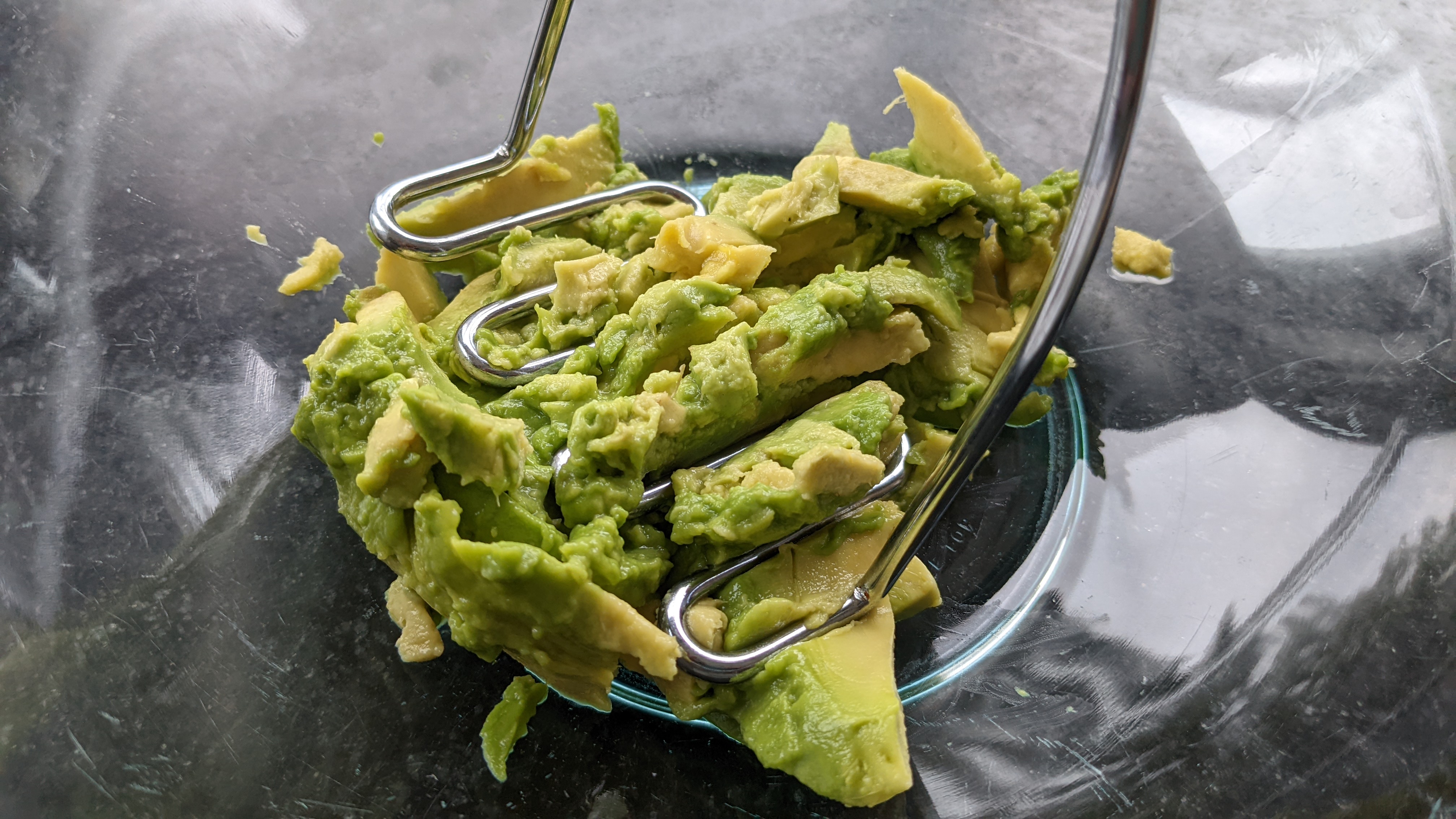 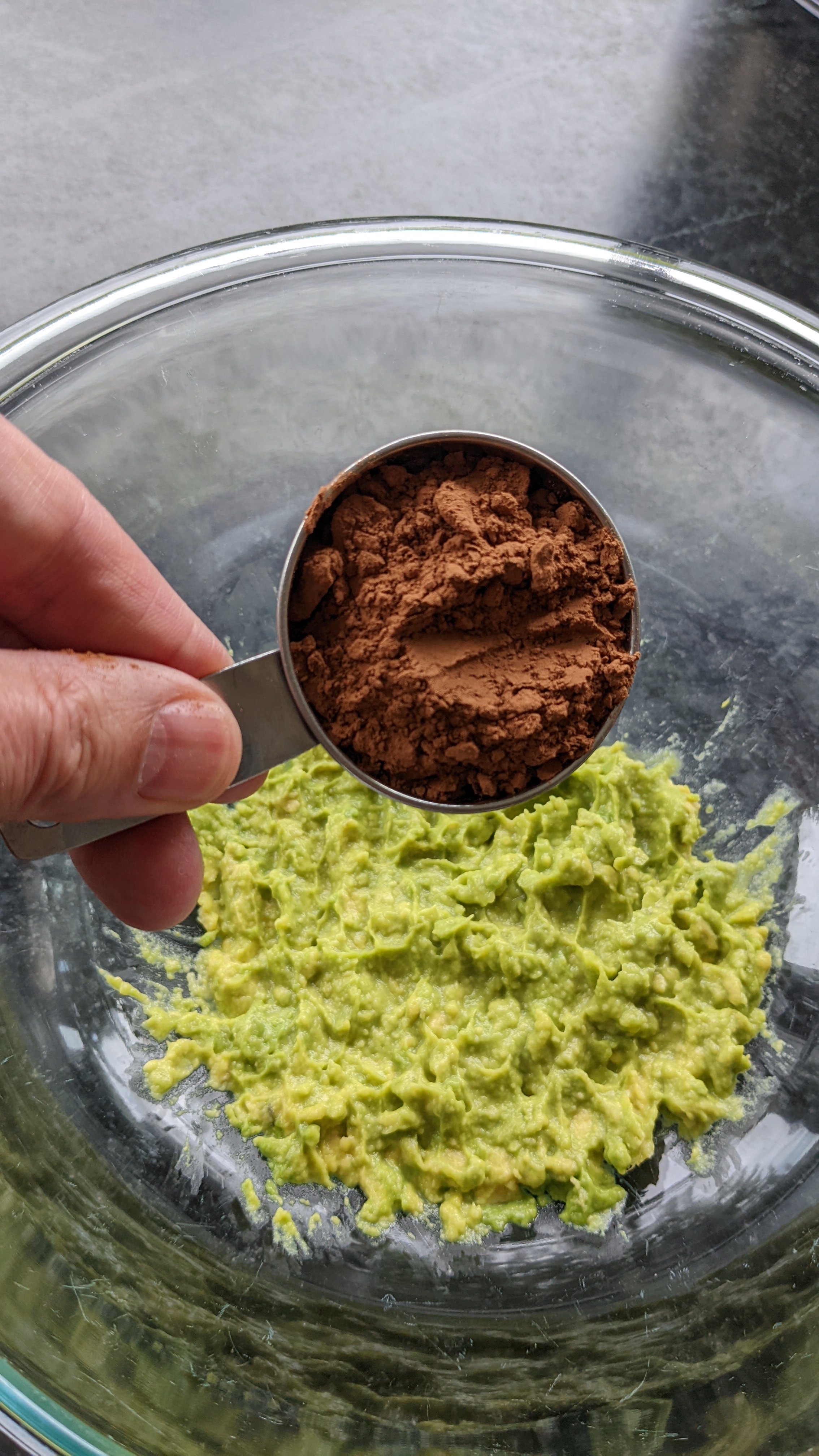 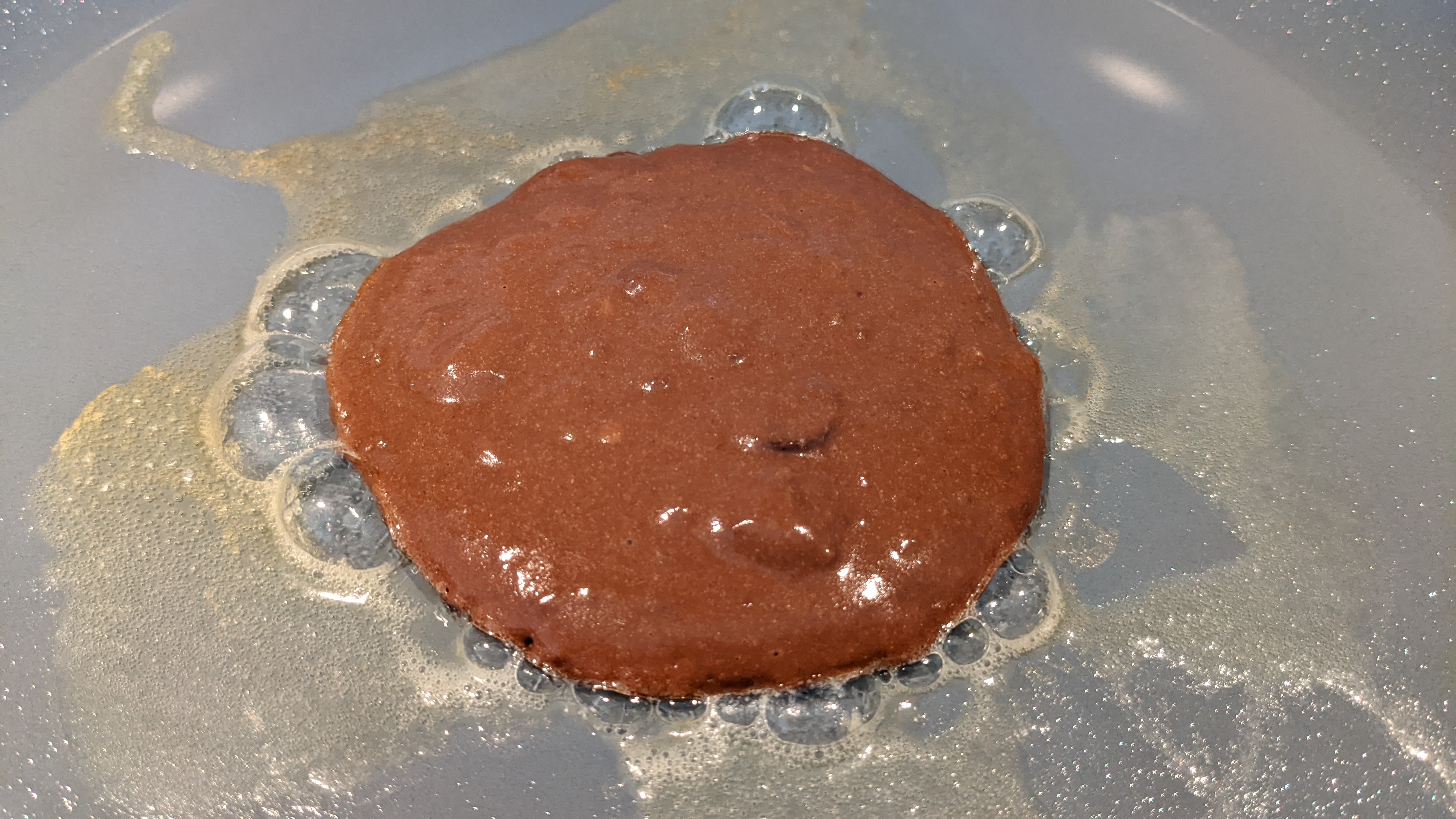 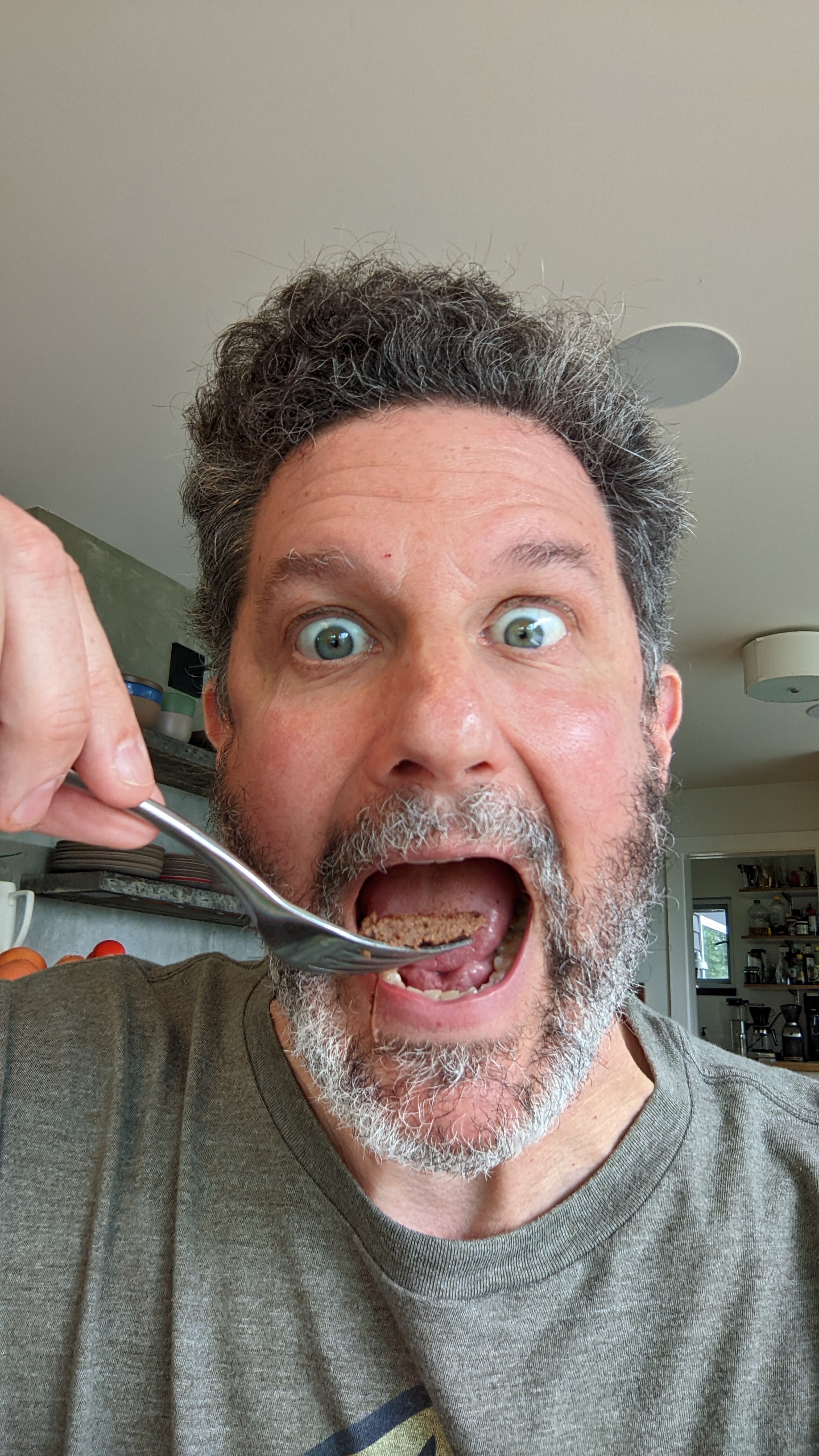 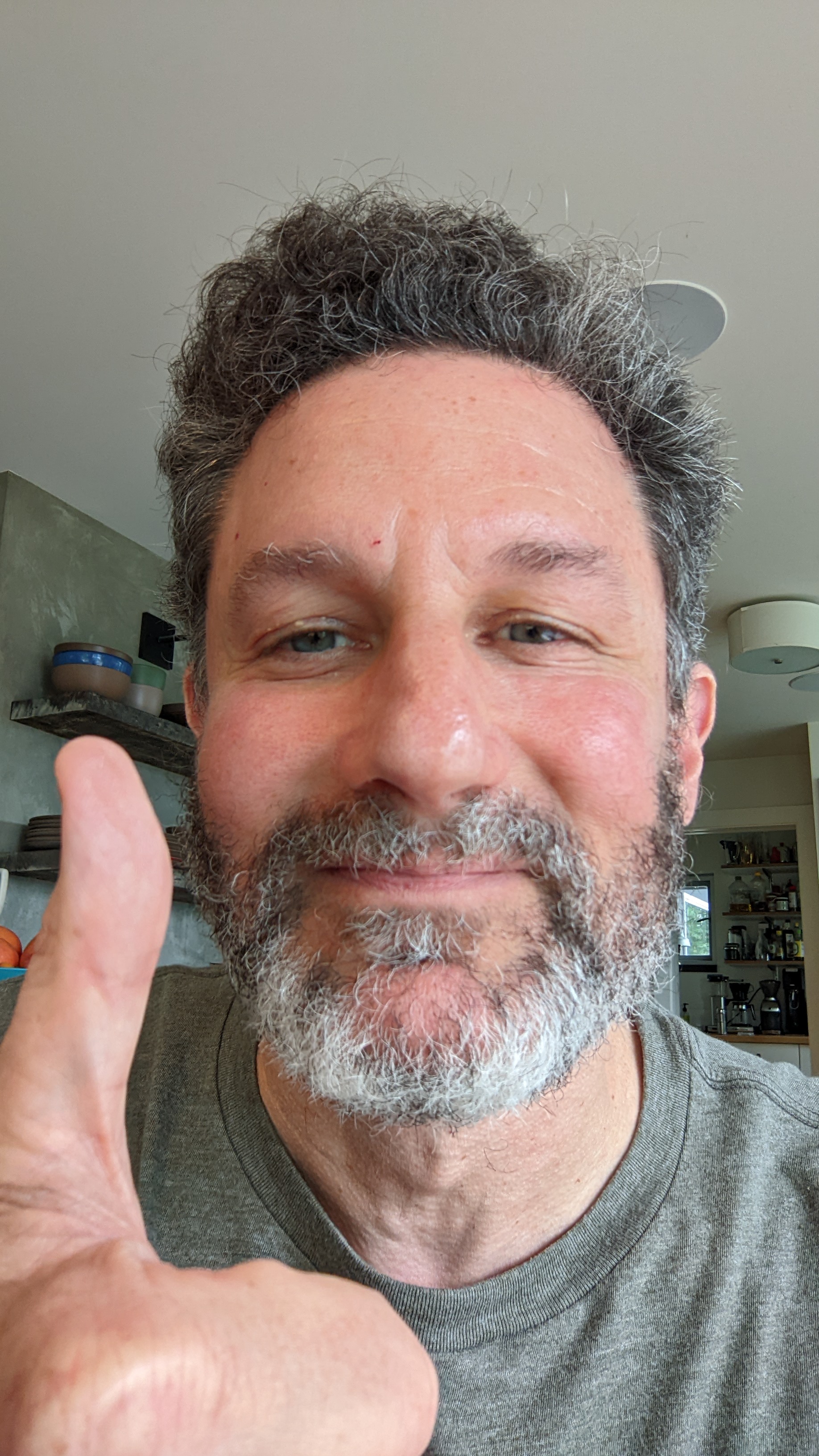 https://jalammar.github.io/illustrated-transformer/
For more details:
https://jalammar.github.io/illustrated-gpt2/
slide from Steve  Seitz’s video
[Speaker Notes: I hope you’ve enjoyed this video on Large Language Models.]
a pattern of characters that looks like a star
. o .
o o o
. o .
slide from Steve  Seitz’s video
[Speaker Notes: But can they draw pictures?
Let’s give it a try:
We’ll give this as input to GPT-3 – a Large Language Model from OpenAI.
And let’s provide the first row of the picture,

telling it to make it out of dots and os.

Hey, that worked – it’s a star!]
a pattern of characters that looks like a vertical line
. o .
. o .
. o .
. o .
. o .
slide from Steve  Seitz’s video
[Speaker Notes: Let’s try another shape:
“a pattern of characters that looks like a vertical line “

Or a triangle:
“a pattern of characters that looks like a triangle”]
a pattern of characters that looks like a triangle
. o .
. o o .
. o o o .
. o o o o .
. o o o o o .
slide from Steve  Seitz’s video
[Speaker Notes: Let’s try another shape:
“a pattern of characters that looks like a vertical line “

Or a triangle:
“a pattern of characters that looks like a triangle”

This is cool – the language model knows how to draw basic shapes.  
But how about more complex images?]
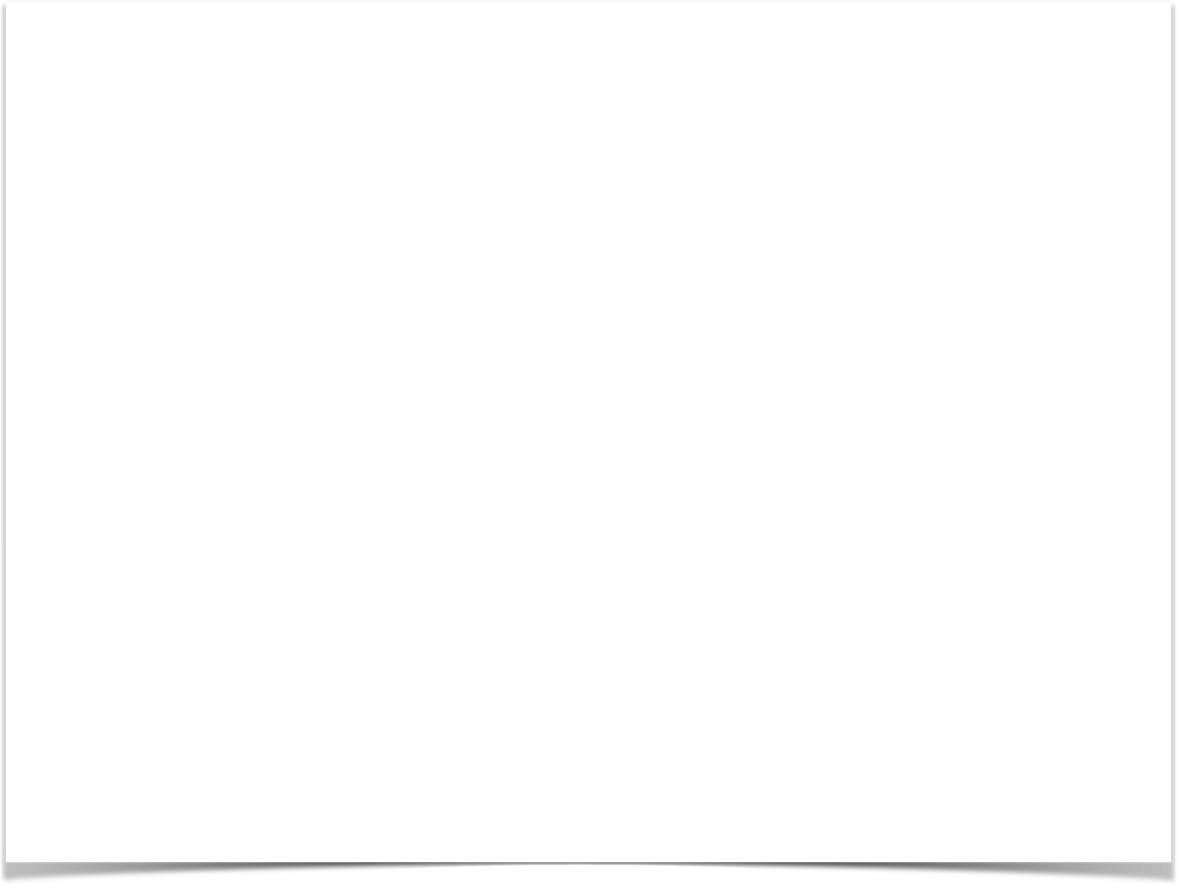 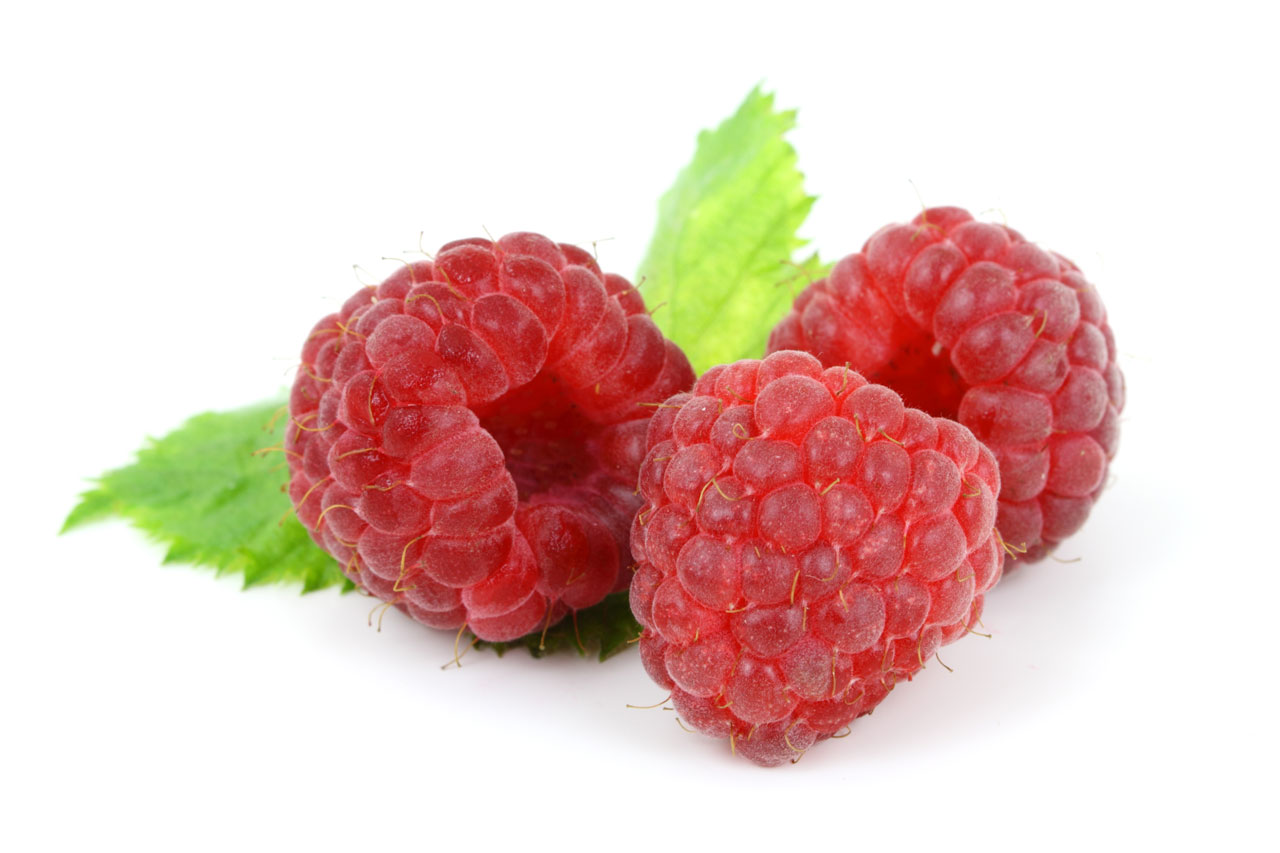 slide from Steve  Seitz’s video
[Speaker Notes: You can’t represent an image like this with just dots and os
So let’s add pixels to the language model’s vocabulary.
We’ll start with a lower-res version

so you can see the pixels
And let’s replace each pixel with the name of its color

Now it looks more like language
You could even imagine 

this printed on a page of a book!
The language model will read these words from left-to-right,

And top-to-bottom.
And if the words “red, green, brown, white” aren’t expressive enough,
we can represent any color as a word 

that specifies its RGB value.]
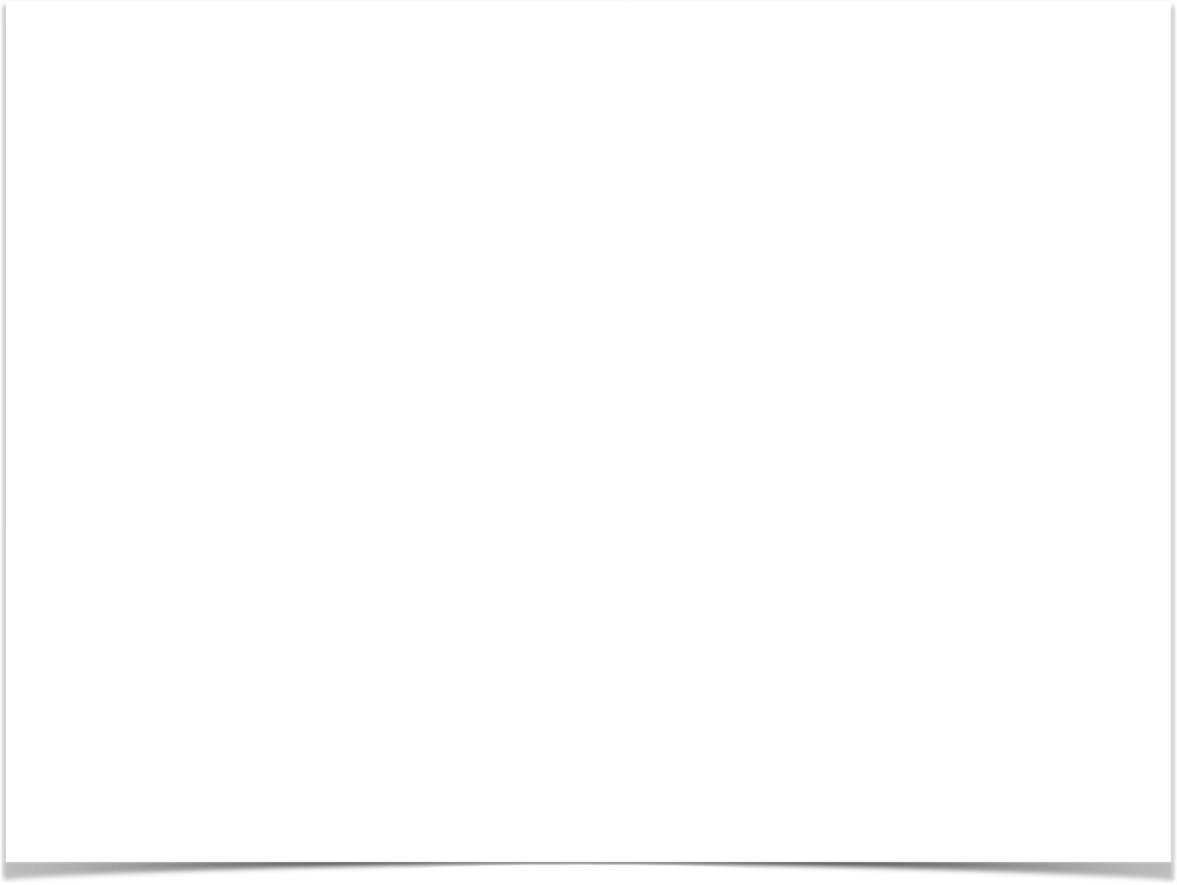 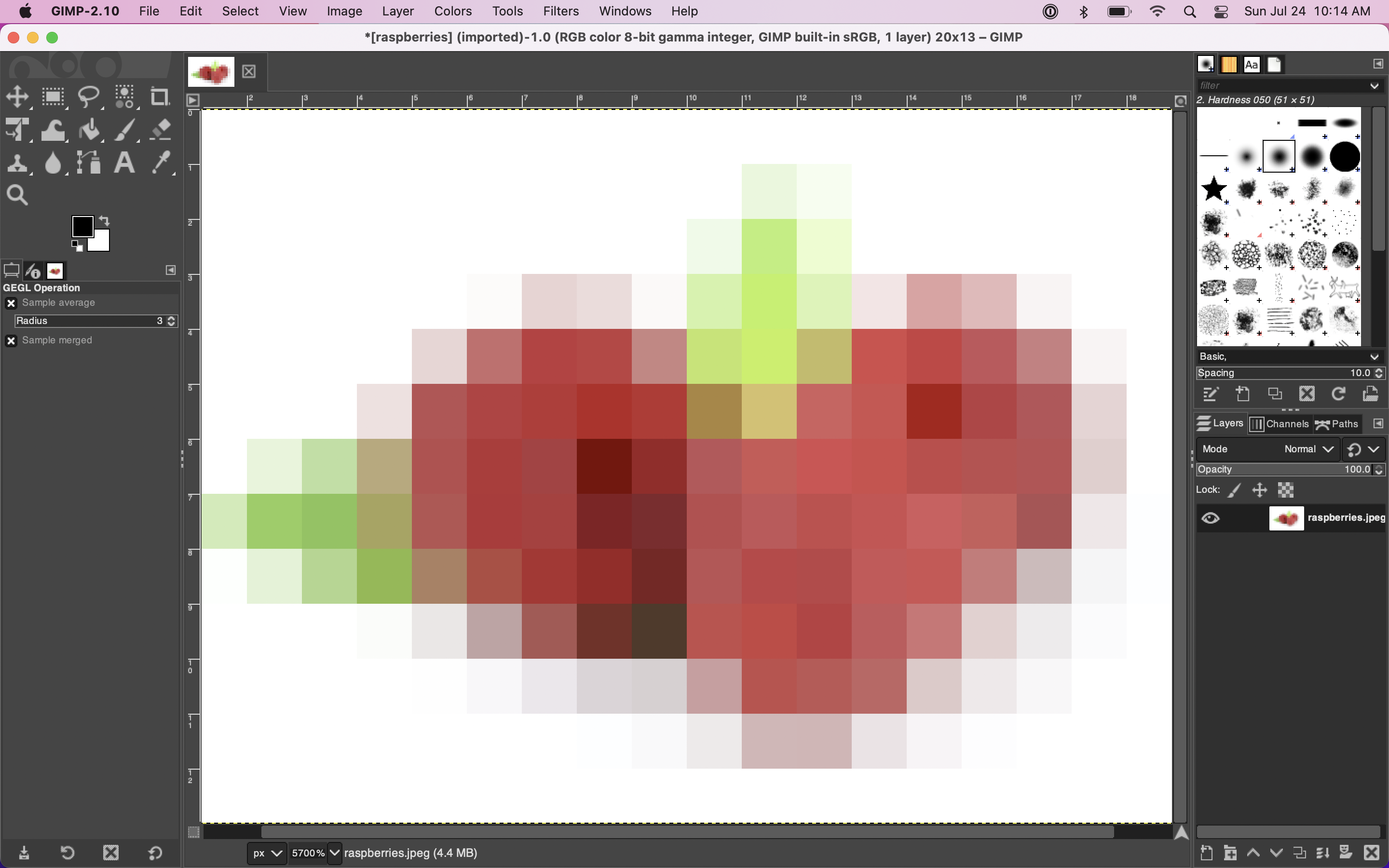 slide from Steve  Seitz’s video
[Speaker Notes: You can’t represent an image like this with just dots and os
So let’s add pixels to the language model’s vocabulary.
We’ll start with a lower-res version

so you can see the pixels
And let’s replace each pixel with the name of its color

Now it looks more like language
You could even imagine 

this printed on a page of a book!
The language model will read these words from left-to-right,

And top-to-bottom.
And if the words “red, green, brown, white” aren’t expressive enough,
we can represent any color as a word 

that specifies its RGB value.]
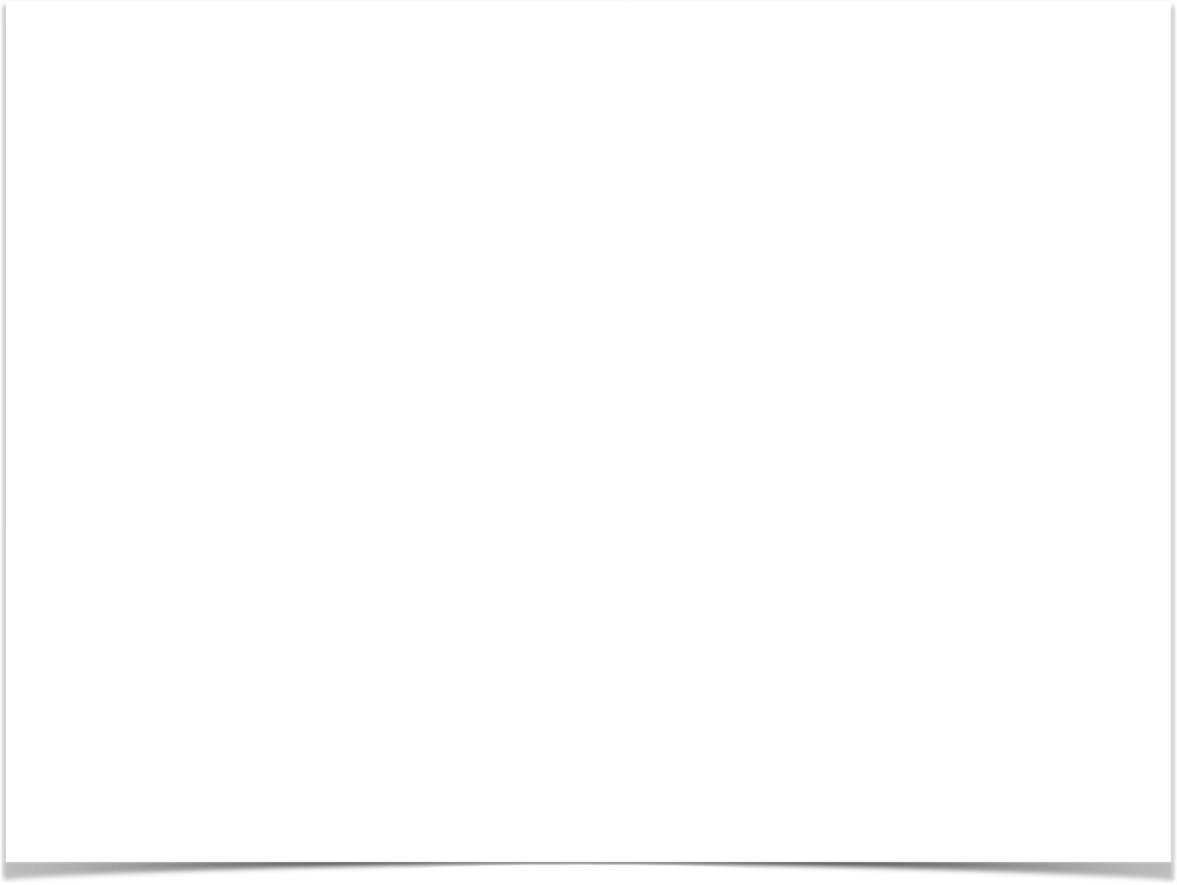 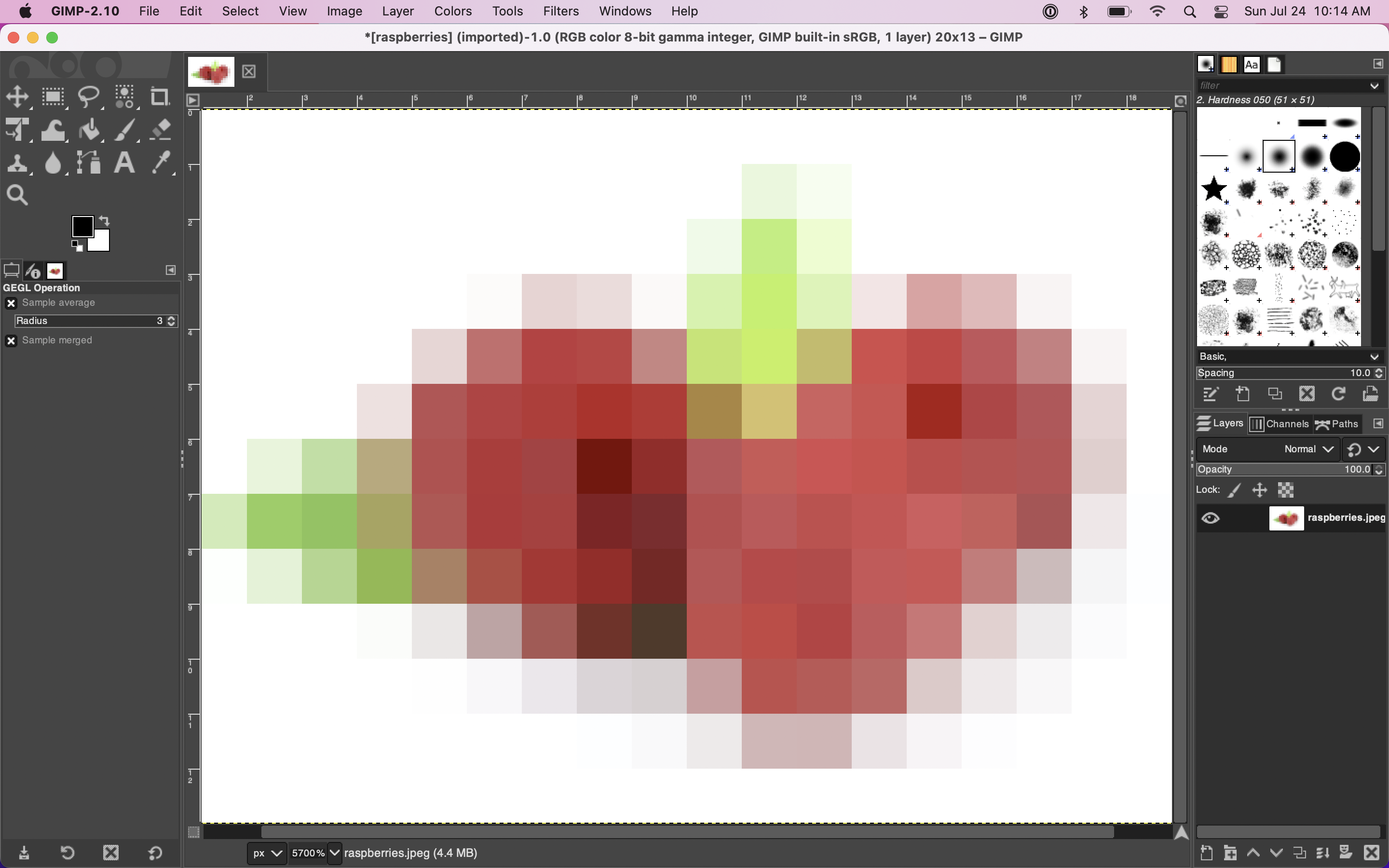 green
white
white
white
white
white
white
white
white
white
white
white
white
white
white
red
red
green
green
green
white
white
white
white
white
white
white
white
white
white
red
red
red
red
red
red
red
red
green
green
brown
white
white
white
white
red
red
red
red
red
red
red
red
red
red
brown
green
white
white
white
red
red
red
red
red
red
red
red
red
red
red
red
green
brown
white
red
red
red
red
red
red
red
red
red
red
red
red
green
green
brown
red
red
red
red
red
red
red
red
red
red
green
green
brown
white
white
red
red
red
red
red
red
red
red
black
white
white
white
white
white
white
red
red
red
red
white
white
white
white
white
white
white
white
white
white
white
red
red
white
white
white
white
white
white
white
white
white
white
white
white
white
slide from Steve  Seitz’s video
[Speaker Notes: You can’t represent an image like this with just dots and os
So let’s add pixels to the language model’s vocabulary.
We’ll start with a lower-res version

so you can see the pixels
And let’s replace each pixel with the name of its color

Now it looks more like language
You could even imagine 

this printed on a page of a book!
The language model will read these words from left-to-right,

And top-to-bottom.
And if the words “red, green, brown, white” aren’t expressive enough,
we can represent any color as a word 

that specifies its RGB value.]
(255,0,0)
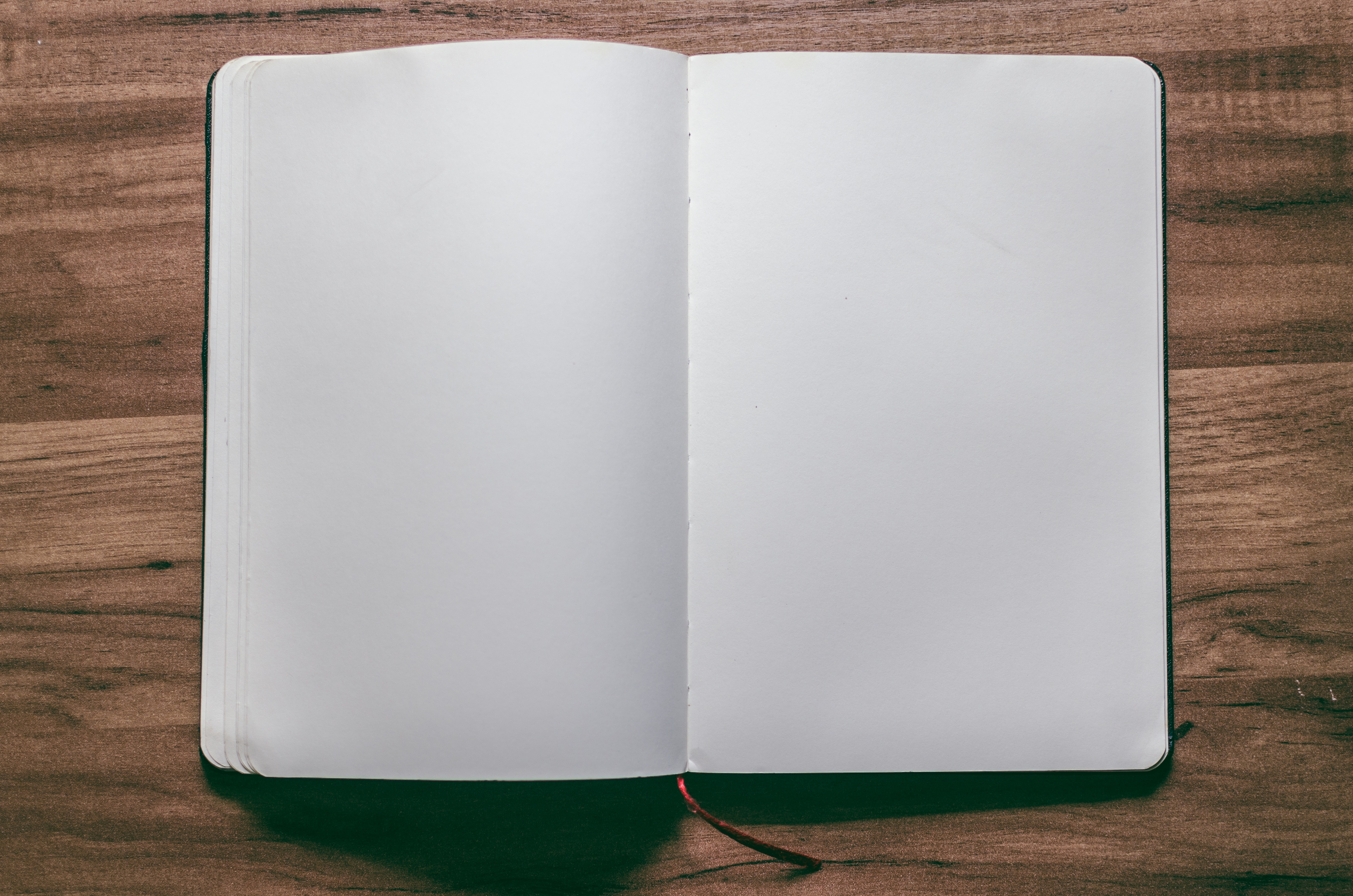 green
white
white
white
white
white
white
white
white
white
white
white
white
white
white
red
red
green
green
green
white
white
white
white
white
white
white
white
white
white
red
red
red
red
red
red
red
red
green
green
brown
white
white
white
white
red
red
red
red
red
red
red
red
red
red
brown
green
white
white
white
red
red
red
red
red
red
red
red
red
red
red
red
green
brown
white
red
red
red
red
red
red
red
red
red
red
red
red
green
green
brown
red
red
red
red
red
red
red
red
red
red
green
green
brown
white
white
red
red
red
red
red
red
red
red
black
white
white
white
white
white
white
red
red
red
red
white
white
white
white
white
white
white
white
white
white
white
red
red
white
white
white
white
white
white
white
white
white
white
white
white
white
slide from Steve  Seitz’s video
[Speaker Notes: You can’t represent an image like this with just dots and os
So let’s add pixels to the language model’s vocabulary.
We’ll start with a lower-res version

so you can see the pixels
And let’s replace each pixel with the name of its color

Now it looks more like language
You could even imagine 

this printed on a page of a book!
The language model will read these words from left-to-right,

And top-to-bottom.
And if the words “red, green, brown, white” aren’t expressive enough,
we can represent any color as a word 

that specifies its RGB value.]
red
slide from Steve  Seitz’s video
[Speaker Notes: And if the words “red, green, brown, white” aren’t expressive enough,

we can represent any color as a word that specifies its RGB value.]
(255,0,0)
slide from Steve  Seitz’s video
[Speaker Notes: And if the words “red, green, brown, white” aren’t expressive enough,

we can represent any color as a word that specifies its RGB value.]
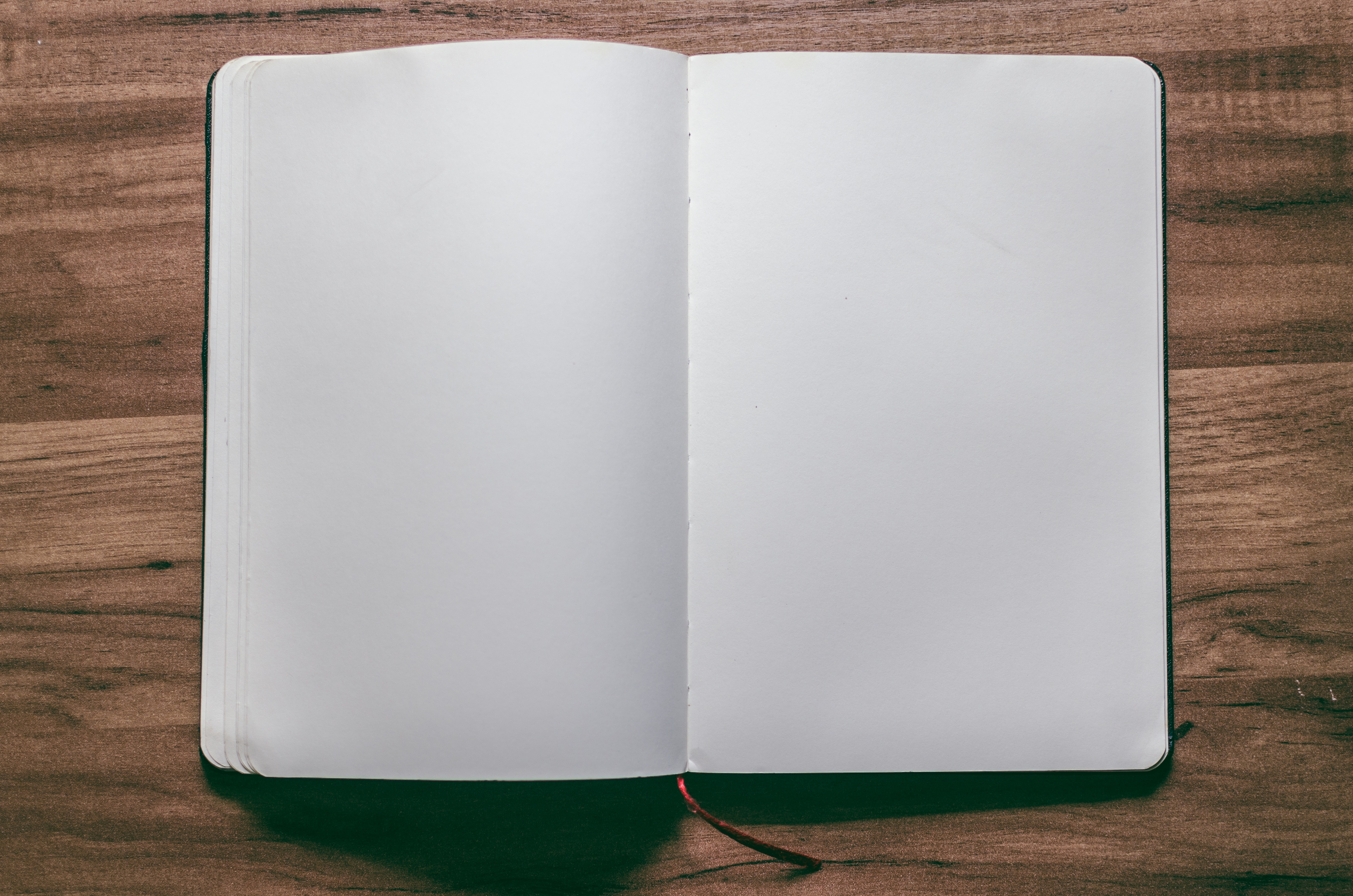 green
white
white
white
white
white
white
white
white
white
white
white
white
white
white
red
red
green
green
green
white
white
white
white
white
white
white
white
white
white
red
red
red
red
red
red
red
red
green
green
brown
white
white
white
white
red
red
red
red
red
red
red
red
red
red
brown
green
white
white
white
red
red
red
red
red
red
red
red
red
red
red
red
green
brown
white
red
red
red
red
red
red
red
red
red
red
red
red
green
green
brown
red
red
red
red
red
red
red
red
red
red
green
green
brown
white
white
red
red
red
red
red
red
red
red
black
white
white
white
white
white
white
red
red
red
red
white
white
white
white
white
white
white
white
white
white
white
red
red
white
white
white
white
white
white
white
white
white
white
white
white
white
slide from Steve  Seitz’s video
[Speaker Notes: Okay, now we can represent an image in a language model.
But the model doesn’t really understand the image, or how it relates to English words and phrases.
We can teach this knowledge by providing some training data.

For example, 
lots of raspberry images

sunsets

pancakes
and just about everything else
We’ll train it on millions of captioned images on the Internet]
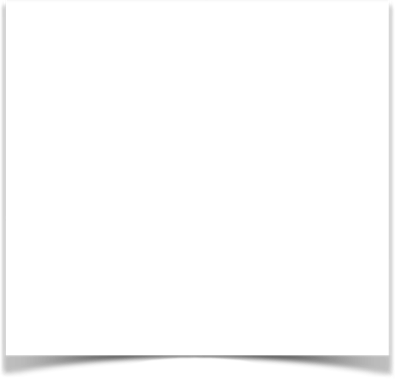 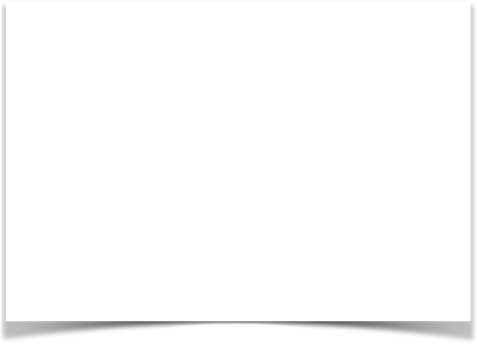 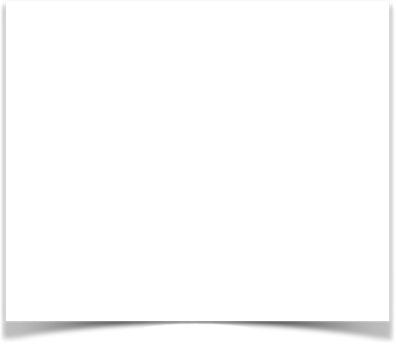 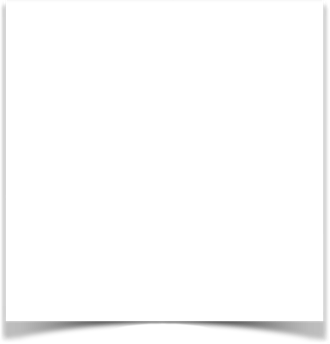 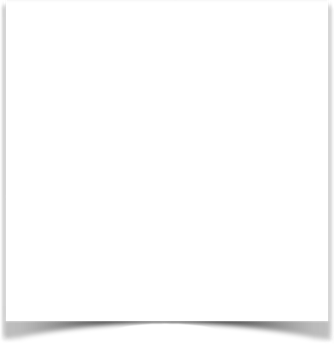 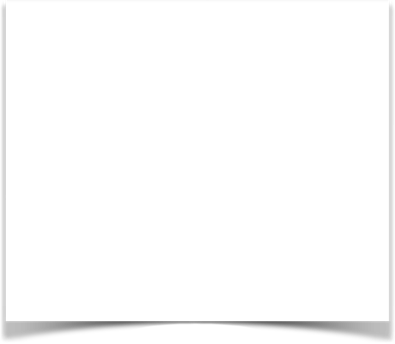 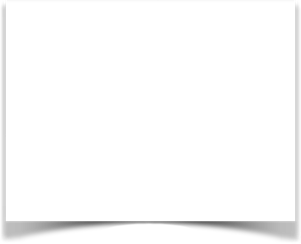 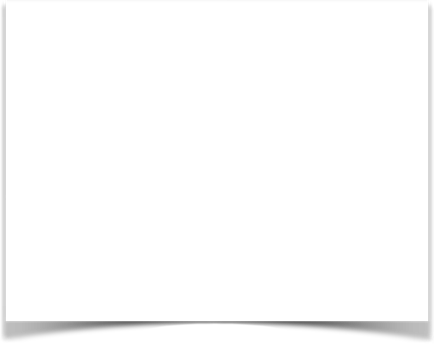 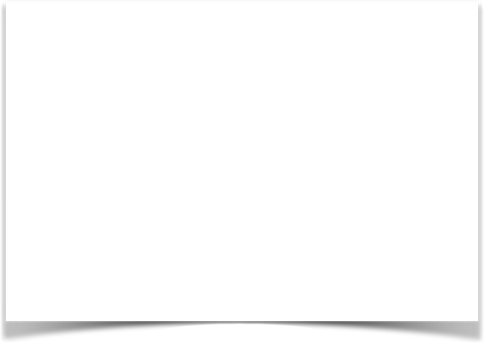 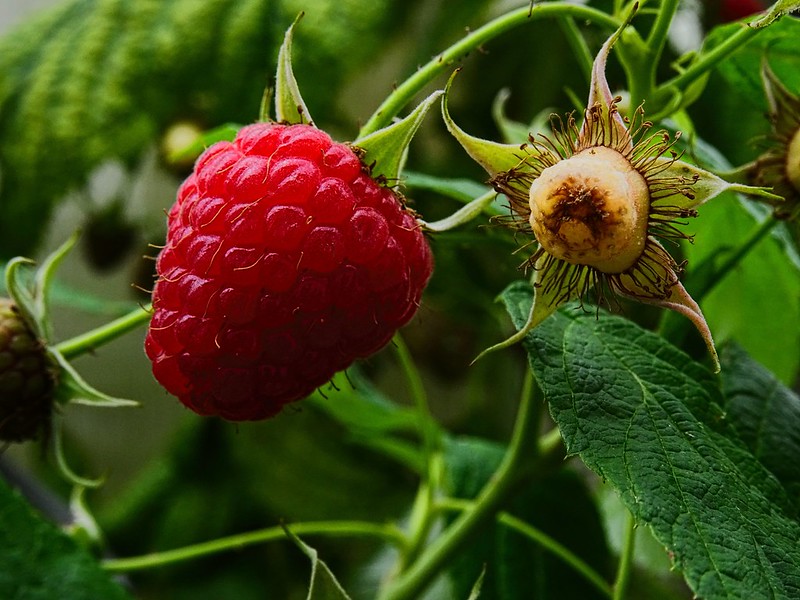 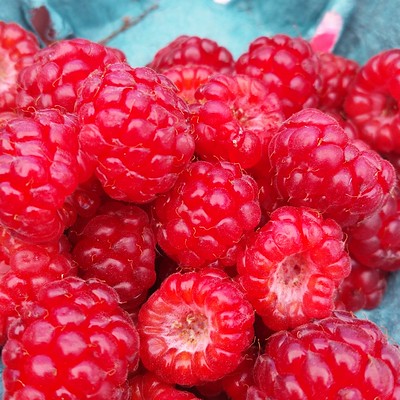 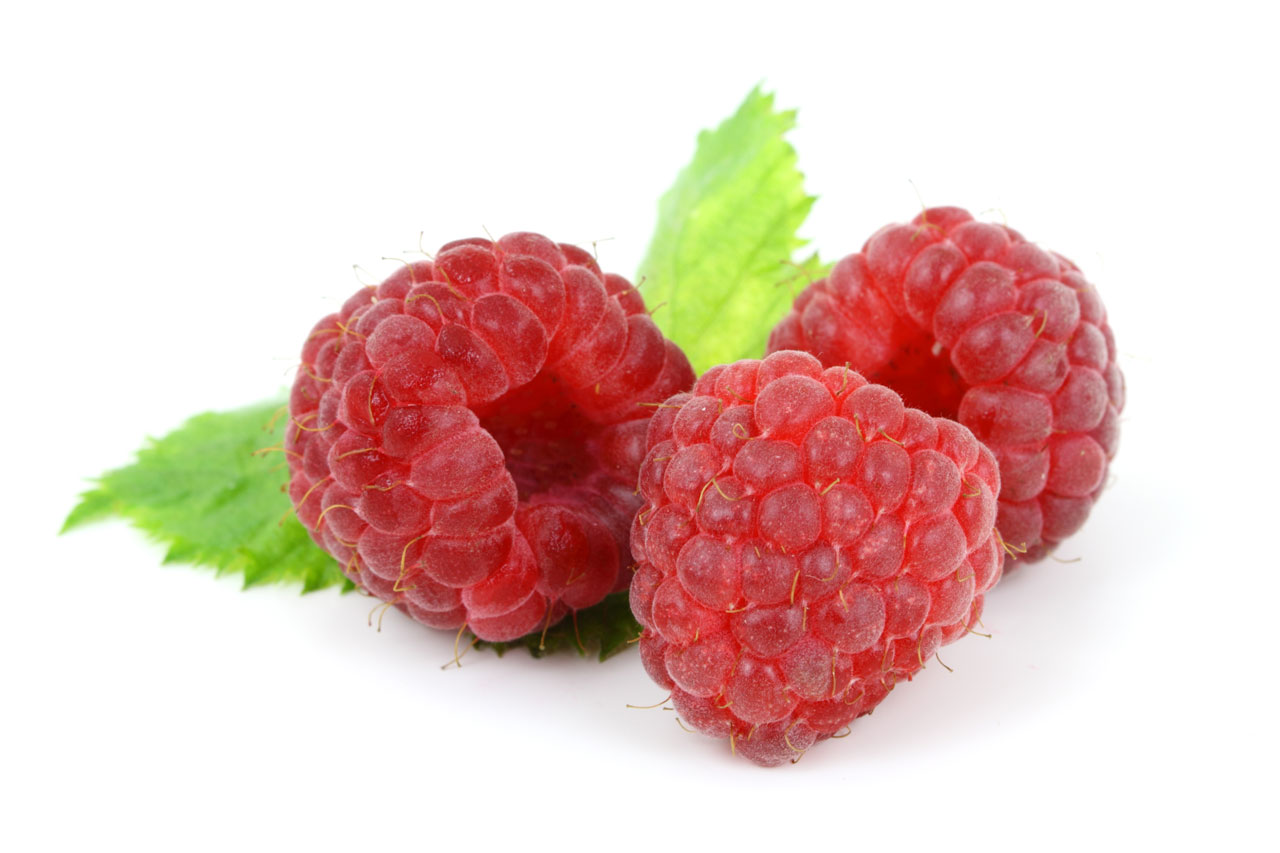 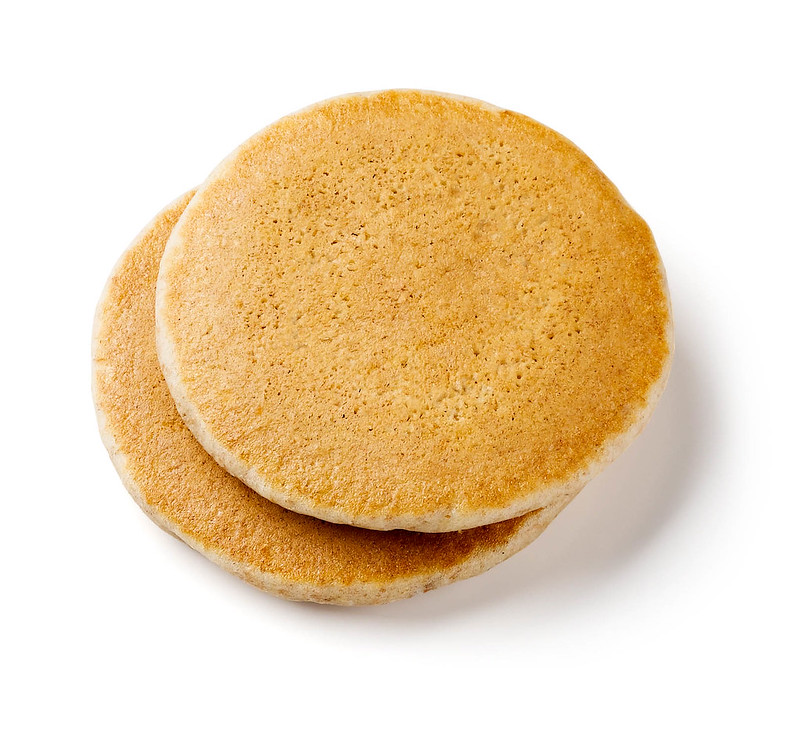 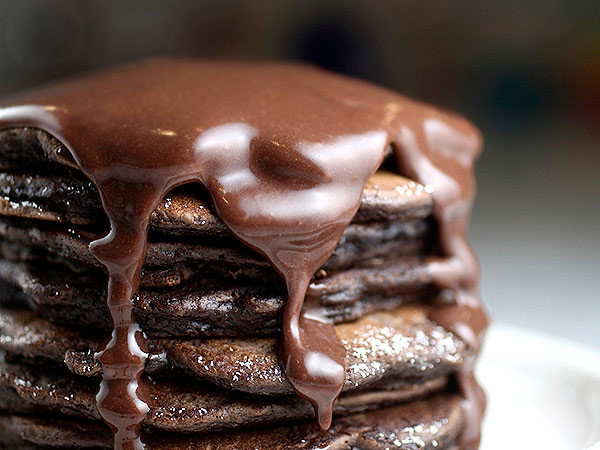 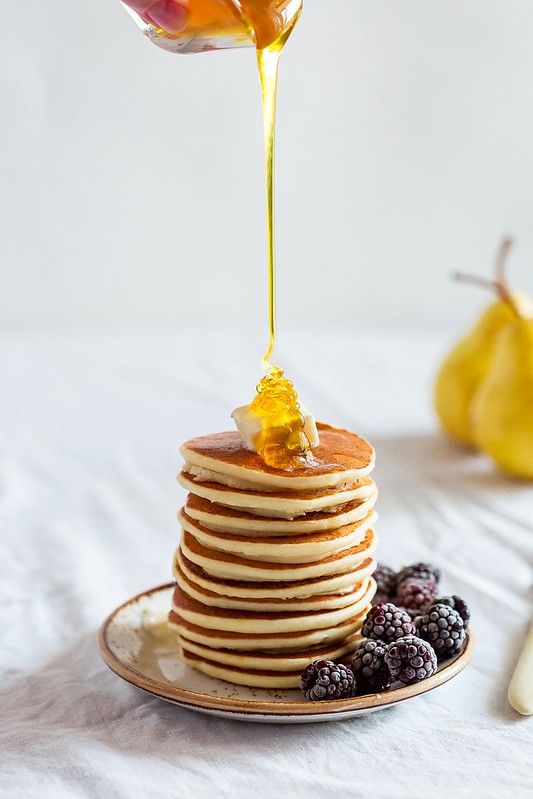 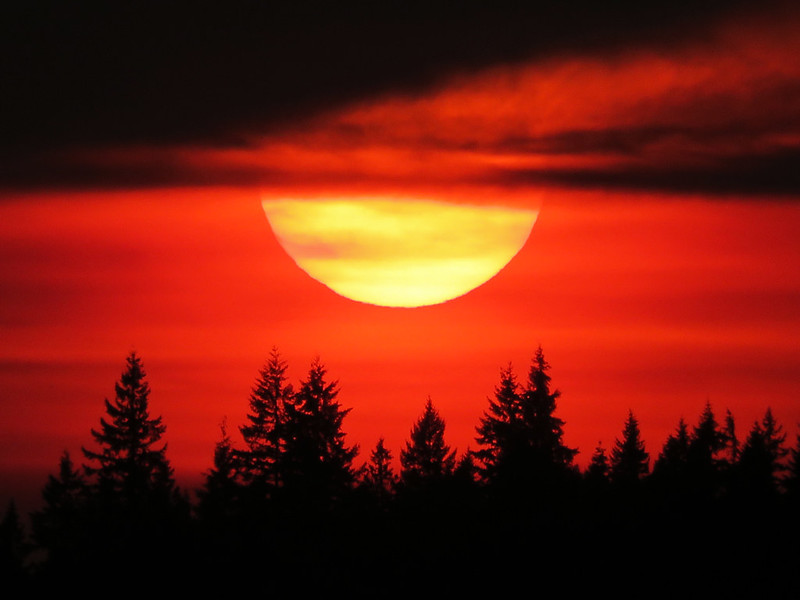 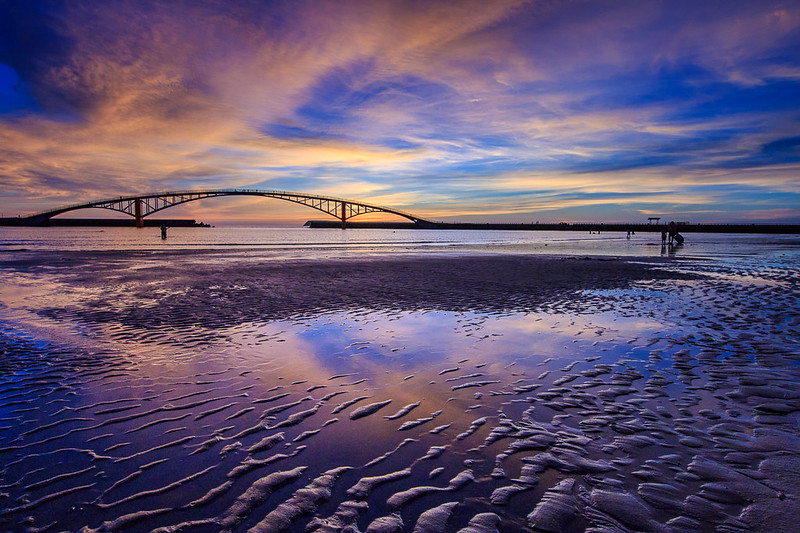 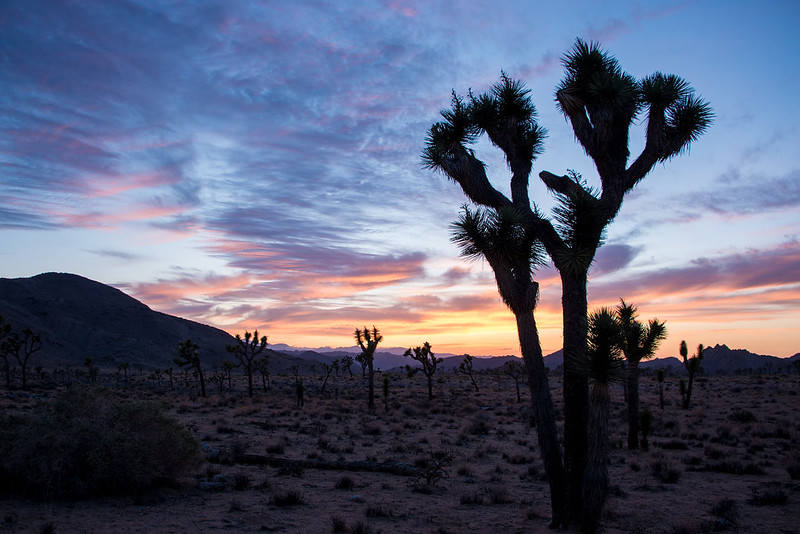 pancakes
sunsets
1 Billion
raspberries
slide from Steve  Seitz’s video
[Speaker Notes: Okay, now we can represent an image in a language model.
But the model doesn’t really understand the image, or how it relates to English words and phrases.
We can teach this knowledge by providing some training data.

For example, 
lots of raspberry images

sunsets

pancakes
and just about everything else
We’ll train it on a billion captioned images from the Internet]
white
Large Language Model
A
image
raspberry
slide from Steve  Seitz’s video
[Speaker Notes: We can now use a Large Language Model to generate images!
We just give it a prompt like this “a raspberry image”

And it will generate the pixels one at a time]
white
Large Language Model
A
image
white
raspberry
slide from Steve  Seitz’s video
[Speaker Notes: We can now use a Large Language Model to generate images!
We just give it a prompt like this “a raspberry image”

And it will generate the pixels one at a time]
red
Large Language Model
A
image
white
white
raspberry
slide from Steve  Seitz’s video
[Speaker Notes: We can now use a Large Language Model to generate images!
We just give it a prompt like this “a raspberry image”

And it will generate the pixels one at a time]
red
red
white
white
green
green
green
white
Large Language Model
A
image
white
white
red
raspberry
slide from Steve  Seitz’s video
[Speaker Notes: We can now use a Large Language Model to generate images!
We just give it a prompt like this “a raspberry image”

And it will generate the pixels one at a time]
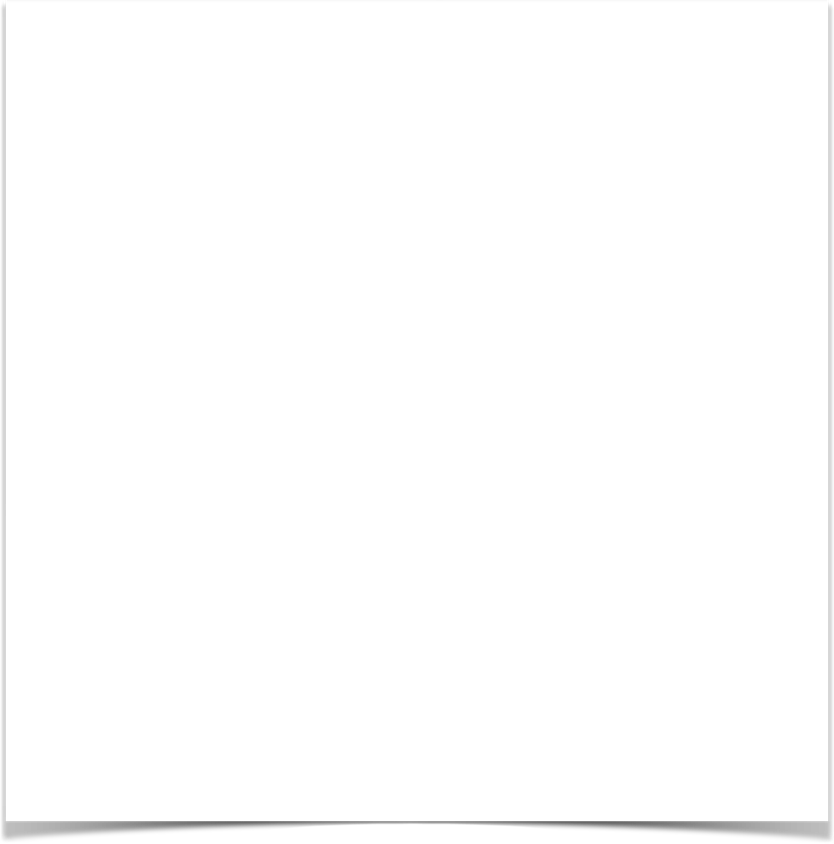 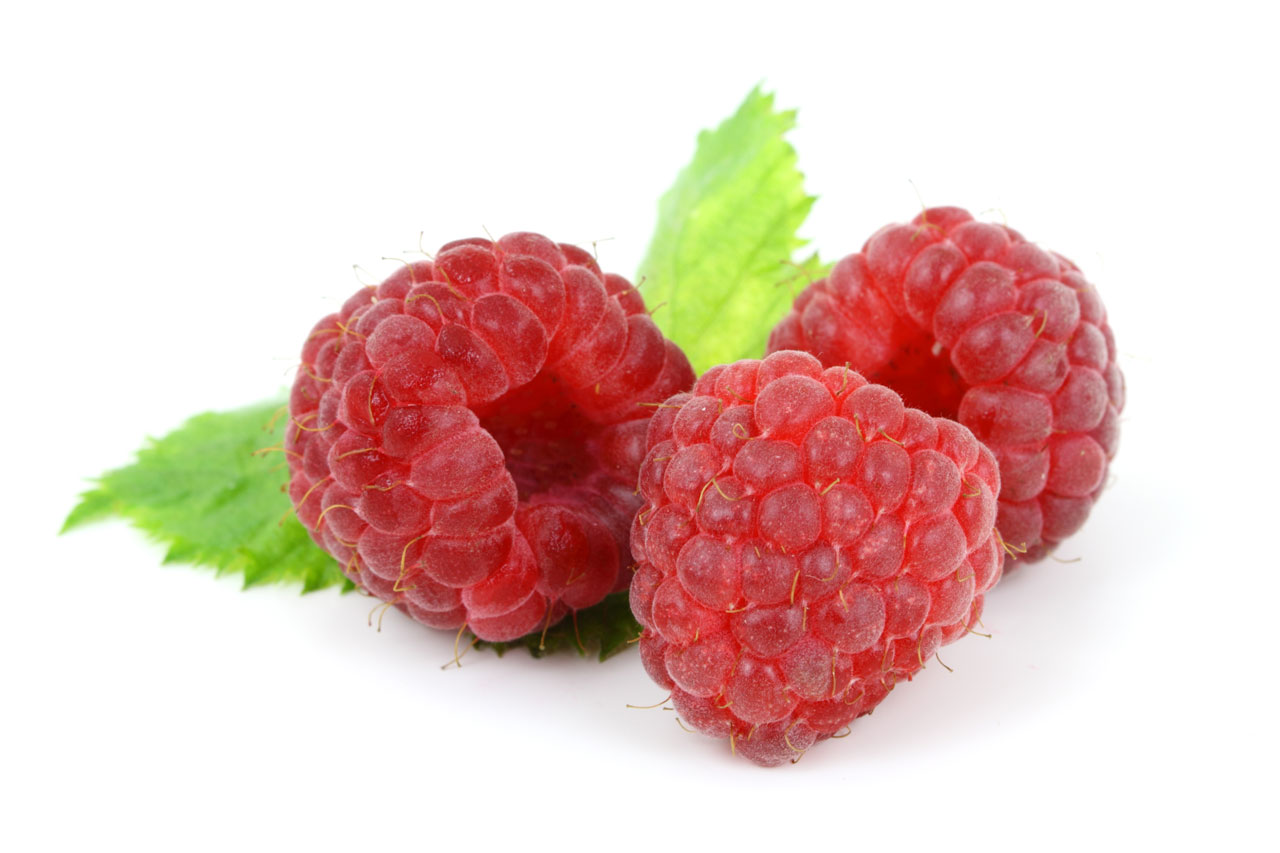 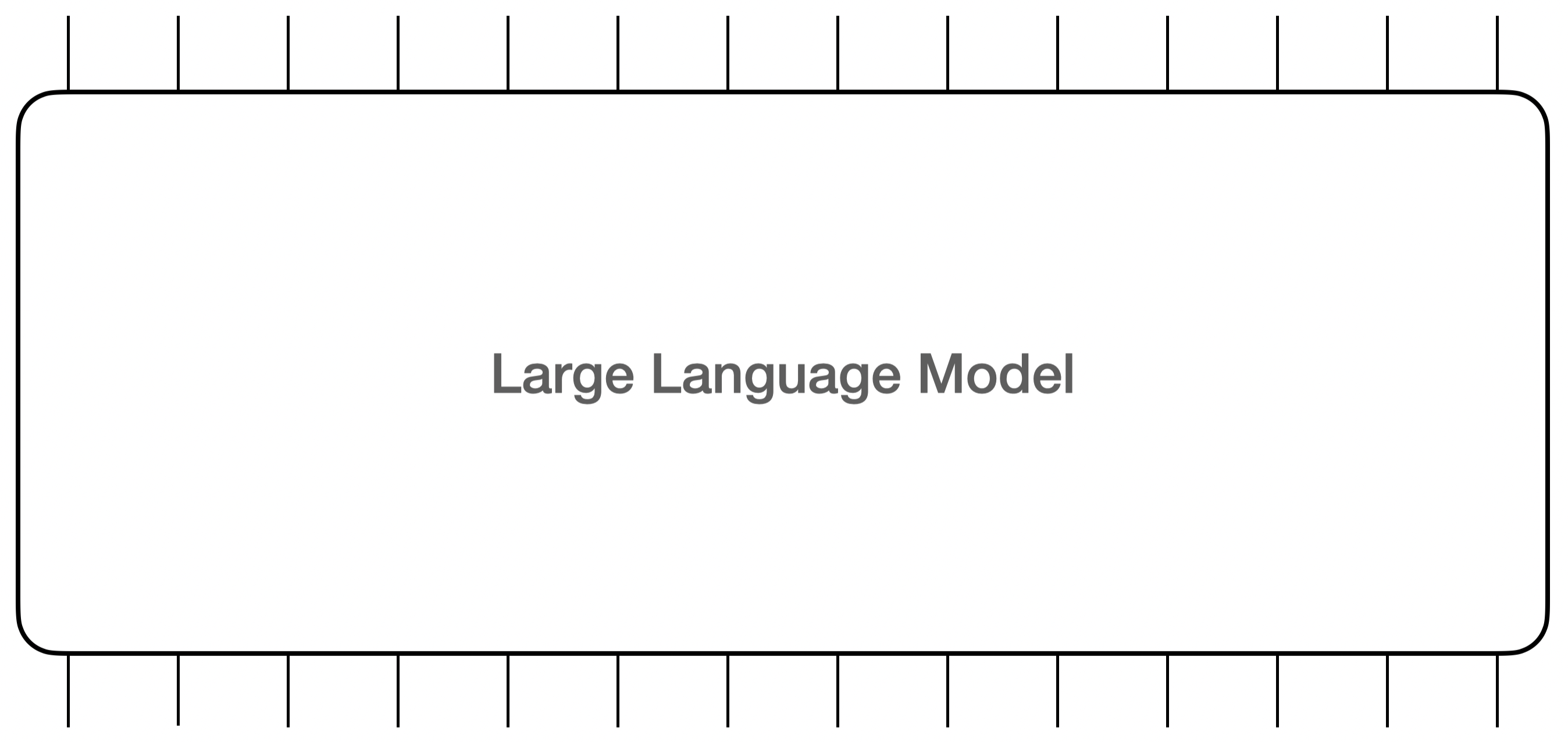 1,000s of words
1,000,000s of pixels
slide from Steve  Seitz’s video
[Speaker Notes: But there’s a problem with this approach 
Images have millions of pixels
But today’s large language models can handle only a few thousand words 
at a time.
That means we’ll have to be a bit more clever to make these images fit.]
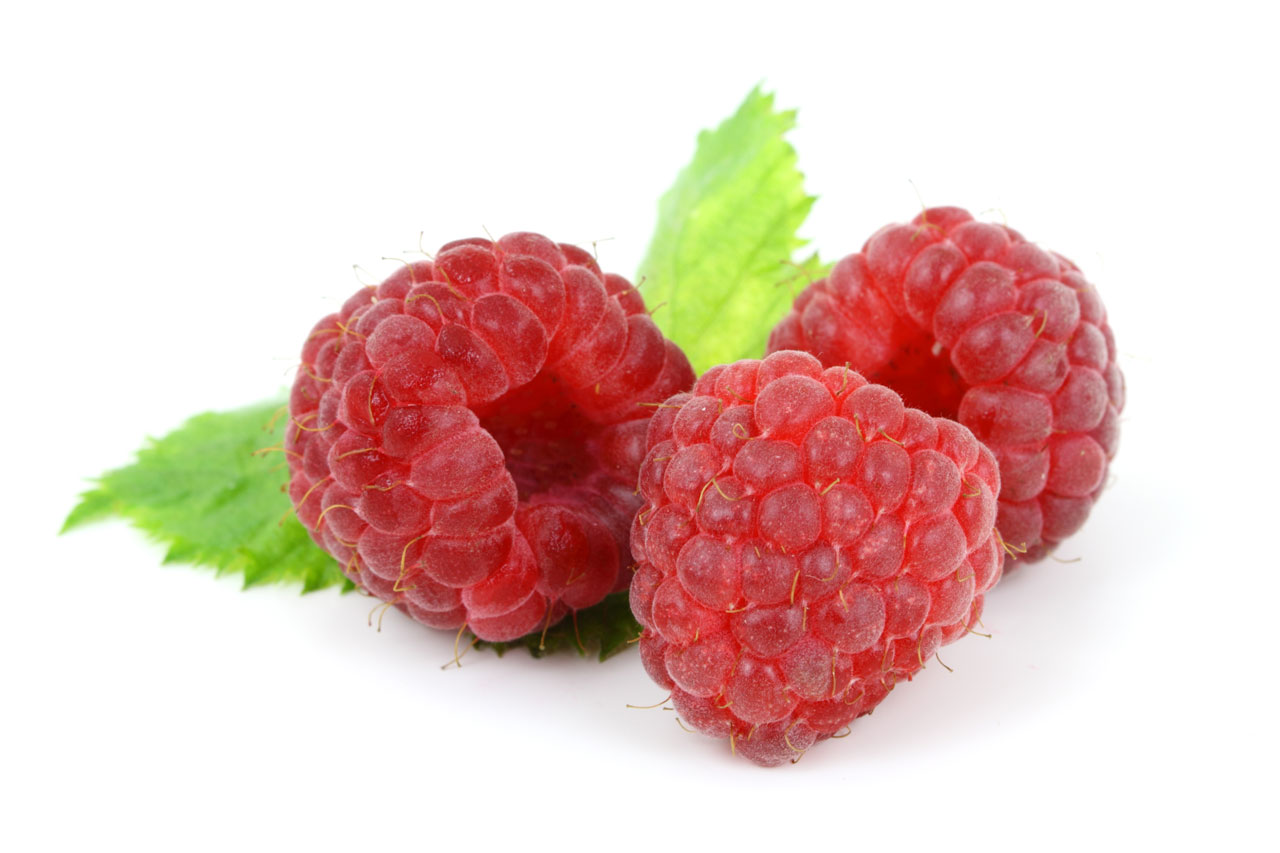 32
32
slide from Steve  Seitz’s video
[Speaker Notes: So instead of representing every pixel with a word
Let’s break the image into a 32 x 32 grid of square patches

And we’ll give each patch a number, according to the pattern of pixels in that patch

Very similar patches get the same number.
For example all the white patches get the number 0 in this example.

Let’s call these numbers, 

visual words.
This is the approach used in Parti – a leading text-to-image approach from Google.
<pause>
They say an image is worth a thousand words. 
Well Parti literally represents an image with a thousand words —

1024 to be exact!

Each word on this page ranges form 0 to 9, to make it easier to visualize.  
In reality Parti uses about 8000 different values for each word.]
0
0
0
0
0
0
0
0
0
0
0
0
0
0
0
0
0
0
0
0
0
0
0
0
0
0
0
0
0
0
0
0
0
2
2
2
2
6
5
2
2
2
2
2
5
2
5
5
2
2
2
1
1
1
2
2
2
5
5
3
3
2
2
2
0
0
0
0
0
0
0
0
0
0
0
0
0
0
0
0
0
0
0
0
0
0
0
0
0
0
0
0
0
0
0
0
8
5
2
2
2
6
5
5
2
2
2
5
5
3
3
5
5
2
2
2
5
5
2
2
5
5
2
3
3
3
5
5
0
0
0
0
0
0
0
0
0
0
0
0
0
0
0
0
0
0
0
0
0
0
0
0
0
0
0
0
0
0
0
0
8
2
2
2
2
6
2
2
2
2
2
2
3
3
3
2
5
2
2
2
2
2
2
2
5
5
2
2
3
3
2
2
0
0
0
0
0
0
0
0
0
0
0
0
0
0
0
0
0
0
0
0
0
0
0
0
0
0
0
0
0
0
0
0
8
2
2
5
2
6
2
2
2
2
2
2
3
3
3
3
2
2
2
5
2
2
2
5
2
2
5
5
5
5
2
2
0
0
0
0
0
0
0
0
0
0
0
0
0
0
0
0
0
1
1
0
0
0
0
0
0
0
0
0
0
0
0
0
8
2
2
2
2
6
2
2
2
2
2
2
2
3
3
3
2
2
2
2
2
2
2
2
2
2
2
2
2
2
5
2
0
0
0
0
0
0
0
0
0
0
0
0
0
0
0
0
1
1
1
0
0
0
0
0
0
0
0
0
0
0
0
0
8
2
2
2
2
0
2
2
2
2
2
2
2
3
2
2
3
2
5
2
2
2
5
2
2
2
2
2
2
2
2
2
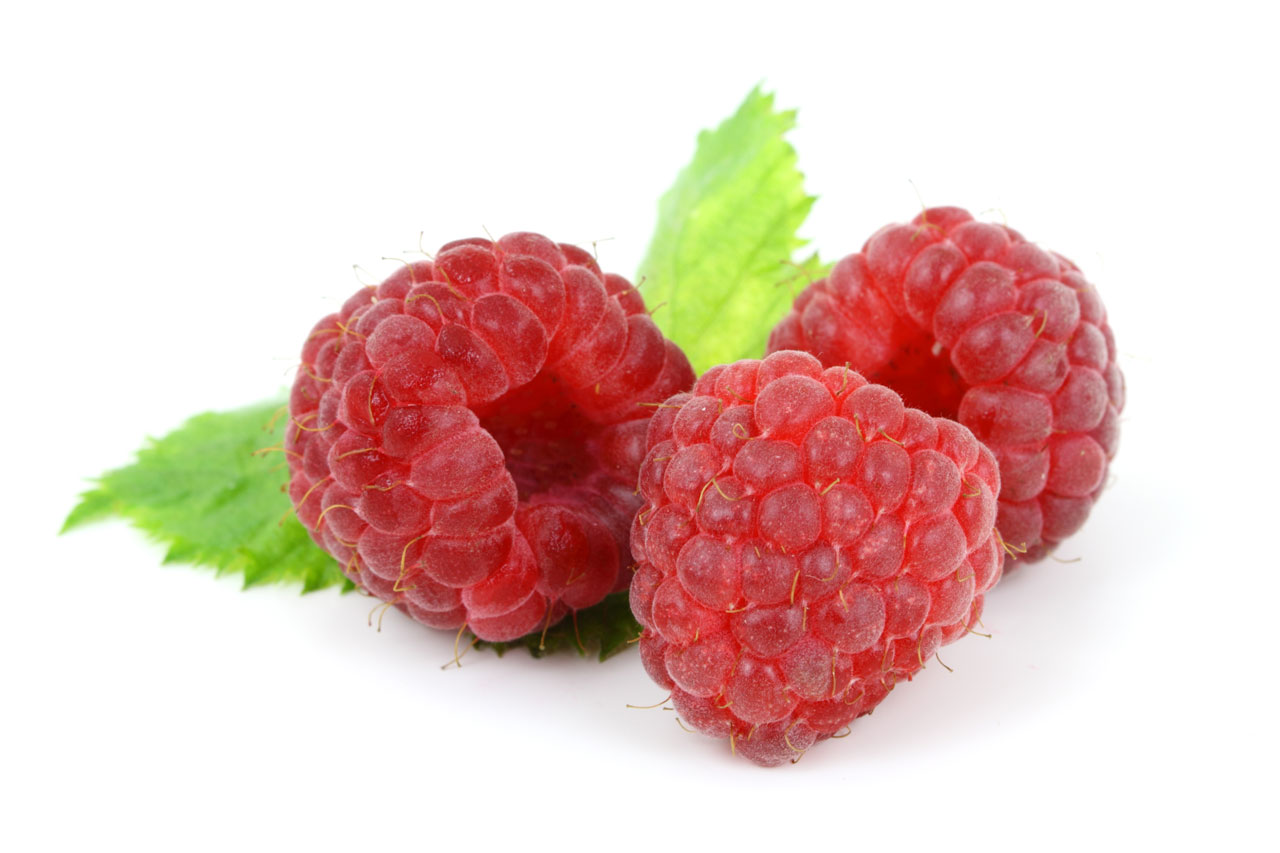 0
0
0
0
0
0
0
0
0
0
0
0
0
0
0
1
1
1
1
1
0
0
0
0
0
0
0
0
0
0
0
0
7
2
3
3
0
0
2
2
2
2
2
2
2
2
2
2
3
2
2
2
2
2
2
2
2
2
2
5
5
2
5
3
0
0
0
0
0
0
0
0
0
0
0
0
0
0
1
1
1
1
1
1
0
0
0
0
0
0
0
0
0
0
0
0
7
2
3
0
0
0
2
2
2
2
2
2
2
2
2
2
3
2
2
2
2
5
5
5
2
5
2
2
5
2
2
5
0
0
0
0
0
0
0
0
0
0
0
0
0
0
1
1
1
1
1
1
0
0
0
2
5
5
2
2
0
0
0
0
7
2
0
0
0
0
2
2
2
2
7
2
2
2
2
3
3
2
2
2
2
2
2
2
2
2
2
5
5
2
2
2
0
0
0
0
0
0
2
2
2
2
2
2
0
0
1
1
1
1
1
0
0
0
2
5
2
2
5
5
2
0
0
0
0
2
0
0
0
0
2
2
2
0
0
5
5
2
2
2
9
2
5
2
2
5
2
2
2
2
2
5
2
2
2
0
0
0
0
0
2
2
2
2
2
2
2
2
2
0
1
1
1
1
1
1
1
2
5
5
5
5
2
2
5
2
2
0
0
2
0
0
0
0
2
0
0
0
0
2
2
2
9
9
9
9
5
5
5
2
2
2
5
2
2
5
2
2
0
0
0
0
2
2
2
2
2
2
2
2
5
2
2
2
1
1
1
1
1
2
2
5
5
5
5
2
5
2
5
2
2
0
0
0
0
0
0
0
0
0
0
0
0
0
0
9
9
9
9
0
2
2
5
5
2
2
2
2
2
5
2
0
0
0
0
2
2
2
2
2
2
2
2
2
5
5
2
2
1
1
1
1
1
2
2
5
5
5
2
5
2
2
2
2
2
2
0
0
0
0
0
0
0
0
0
0
0
0
0
0
0
0
0
0
2
2
2
2
5
2
2
5
5
2
0
0
0
0
32
0
0
0
0
0
0
0
0
0
0
0
0
0
0
0
2
5
2
5
5
5
2
2
0
0
0
0
0
0
0
0
0
0
0
0
0
0
0
0
0
0
0
0
0
0
0
0
0
2
2
2
2
2
0
0
0
0
0
0
0
0
0
0
0
0
0
0
0
0
0
0
0
0
0
0
0
0
0
0
0
0
2
2
2
0
0
0
0
0
0
0
0
0
0
0
0
0
0
0
0
0
0
0
0
0
0
0
0
0
0
0
0
0
0
0
0
0
0
0
0
0
0
0
0
0
0
0
0
0
0
0
0
0
0
0
0
0
0
0
0
0
0
0
0
0
0
0
0
0
0
0
0
0
0
0
0
0
0
0
0
0
0
0
0
0
0
0
0
0
0
0
0
0
0
0
0
0
0
0
0
0
0
0
0
0
0
0
0
0
0
0
0
32
slide from Steve  Seitz’s video
[Speaker Notes: So instead of representing every pixel with a word
Let’s break the image into a 32 x 32 grid of square patches

And we’ll give each patch a number, according to the pattern of pixels in that patch

Very similar patches get the same number.
For example all the white patches get the number 0 in this example.

Let’s call these numbers, 

visual words.
This is the approach used in Parti – a leading text-to-image approach from Google.
<pause>
They say an image is worth a thousand words. 
Well Parti literally represents an image with a thousand words —

1024 to be exact!

Each word on this page ranges form 0 to 9, to make it easier to visualize.  
In reality Parti uses about 8000 different values for each word.]
0
0
0
0
0
0
0
0
0
0
0
0
0
0
0
0
0
0
0
0
0
0
0
0
0
0
0
0
0
0
0
0
0
2
2
2
2
6
5
2
2
2
2
2
5
2
5
5
2
2
2
1
1
1
2
2
2
5
5
3
3
2
2
2
32
32
0
0
0
0
0
0
0
0
0
0
0
0
0
0
0
0
0
0
0
0
0
0
0
0
0
0
0
0
0
0
0
0
8
5
2
2
2
6
5
5
2
2
2
5
5
3
3
5
5
2
2
2
5
5
2
2
5
5
2
3
3
3
5
5
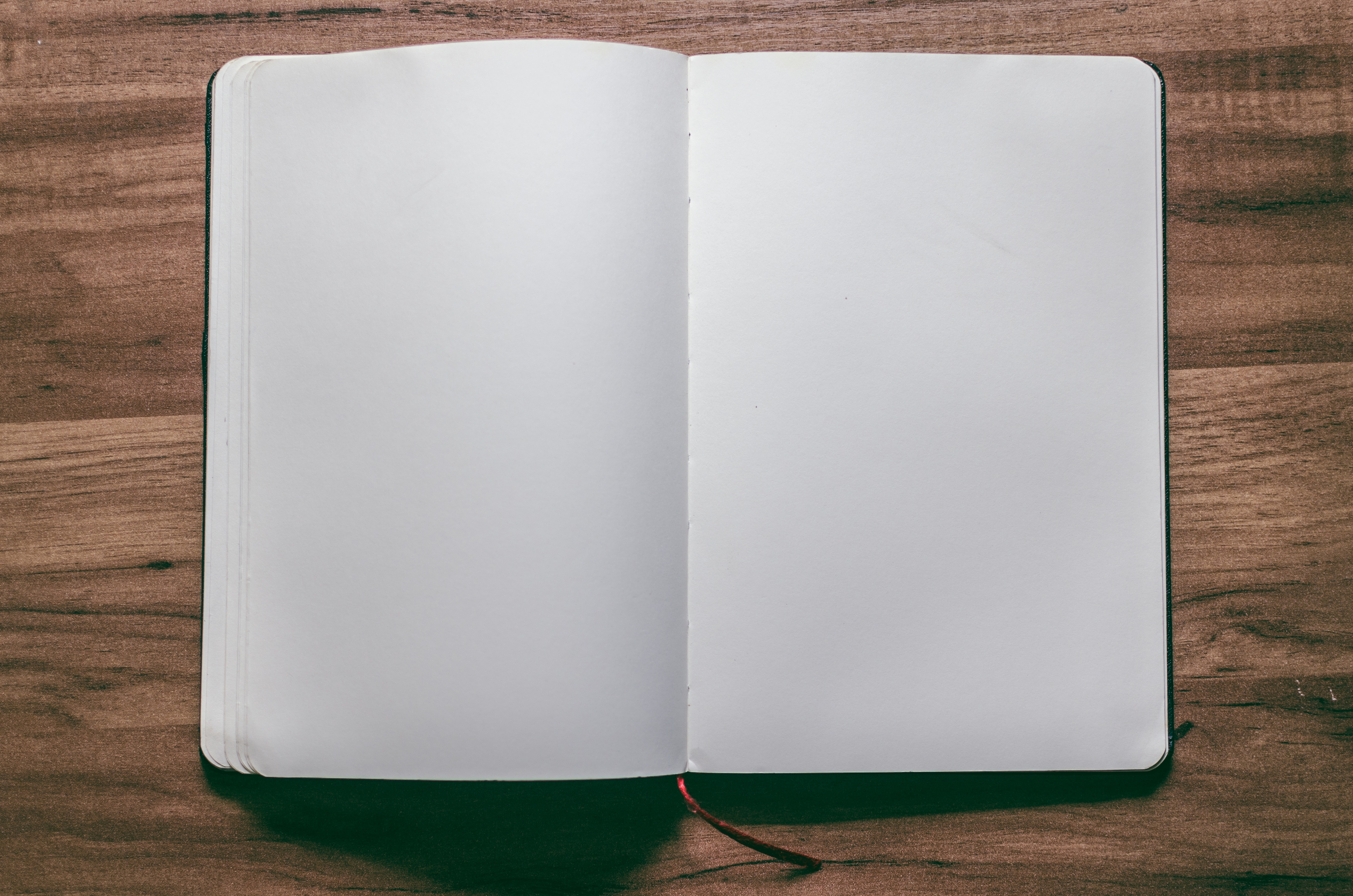 0
0
0
0
0
0
0
0
0
0
0
0
0
0
0
0
0
0
0
0
0
0
0
0
0
0
0
0
0
0
0
0
8
2
2
2
2
6
2
2
2
2
2
2
3
3
3
2
5
2
2
2
2
2
2
2
5
5
2
2
3
3
2
2
0
0
0
0
0
0
0
0
0
0
0
0
0
0
0
0
0
0
0
0
0
0
0
0
0
0
0
0
0
0
0
0
8
2
2
5
2
6
2
2
2
2
2
2
3
3
3
3
2
2
2
5
2
2
2
5
2
2
5
5
5
5
2
2
0
0
0
0
0
0
0
0
0
0
0
0
0
0
0
0
0
1
1
0
0
0
0
0
0
0
0
0
0
0
0
0
8
2
2
2
2
6
2
2
2
2
2
2
2
3
3
3
2
2
2
2
2
2
2
2
2
2
2
2
2
2
5
2
0
0
0
0
0
0
0
0
0
0
0
0
0
0
0
0
1
1
1
0
0
0
0
0
0
0
0
0
0
0
0
0
8
2
2
2
2
0
2
2
2
2
2
2
2
3
2
2
3
2
5
2
2
2
5
2
2
2
2
2
2
2
2
2
0
0
0
0
0
0
0
0
0
0
0
0
0
0
0
1
1
1
1
1
0
0
0
0
0
0
0
0
0
0
0
0
7
2
3
3
0
0
2
2
2
2
2
2
2
2
2
2
3
2
2
2
2
2
2
2
2
2
2
5
5
2
5
3
0
0
0
0
0
0
0
0
0
0
0
0
0
0
1
1
1
1
1
1
0
0
0
0
0
0
0
0
0
0
0
0
7
2
3
0
0
0
2
2
2
2
2
2
2
2
2
2
3
2
2
2
2
5
5
5
2
5
2
2
5
2
2
5
0
0
0
0
0
0
0
0
0
0
0
0
0
0
1
1
1
1
1
1
0
0
0
2
5
5
2
2
0
0
0
0
7
2
0
0
0
0
2
2
2
2
7
2
2
2
2
3
3
2
2
2
2
2
2
2
2
2
2
5
5
2
2
2
0
0
0
0
0
0
2
2
2
2
2
2
0
0
1
1
1
1
1
0
0
0
2
5
2
2
5
5
2
0
0
0
0
2
0
0
0
0
2
2
2
0
0
5
5
2
2
2
9
2
5
2
2
5
2
2
2
2
2
5
2
2
2
0
0
0
0
0
2
2
2
2
2
2
2
2
2
0
1
1
1
1
1
1
1
2
5
5
5
5
2
2
5
2
2
0
0
2
0
0
0
0
2
0
0
0
0
2
2
2
9
9
9
9
5
5
5
2
2
2
5
2
2
5
2
2
0
0
0
0
2
2
2
2
2
2
2
2
5
2
2
2
1
1
1
1
1
2
2
5
5
5
5
2
5
2
5
2
2
0
0
0
0
0
0
0
0
0
0
0
0
0
0
9
9
9
9
0
2
2
5
5
2
2
2
2
2
5
2
0
0
0
0
2
2
2
2
2
2
2
2
2
5
5
2
2
1
1
1
1
1
2
2
5
5
5
2
5
2
2
2
2
2
2
0
0
0
0
0
0
0
0
0
0
0
0
0
0
0
0
0
0
2
2
2
2
5
2
2
5
5
2
0
0
0
0
Visual words
0
0
0
0
0
0
0
0
0
0
0
0
0
0
0
2
5
2
5
5
5
2
2
0
0
0
0
0
0
0
0
0
0
0
0
0
0
0
0
0
0
0
0
0
0
0
0
0
2
2
2
2
2
0
0
0
0
0
0
0
0
0
0
0
0
0
0
0
0
0
0
0
0
0
0
0
0
0
0
0
0
2
2
2
0
0
0
0
0
0
0
0
0
0
0
0
0
0
0
0
0
0
0
0
0
0
0
0
0
0
0
0
0
0
0
0
0
0
0
0
0
0
0
0
0
0
0
0
0
0
0
0
0
0
0
0
0
0
0
0
0
0
0
0
0
0
0
0
0
0
0
0
0
0
0
0
0
0
0
0
0
0
0
0
0
0
0
0
0
0
0
0
0
0
0
0
0
0
0
0
0
0
0
0
0
0
0
0
0
0
0
0
slide from Steve  Seitz’s video
[Speaker Notes: So instead of representing every pixel with a word
Let’s break the image into a 32 x 32 grid of square patches

And we’ll give each patch a number, according to the pattern of pixels in that patch

Very similar patches get the same number.
For example all the white patches get the number 0 in this example.

Let’s call these numbers, 

visual words.
This is the approach used in Parti – a leading text-to-image system from Google.
<pause>
They say an image is worth a thousand words. 
Well Parti literally represents an image with a thousand words —

1024 to be exact!

Each word on this page ranges form 0 to 9, to make it easier to visualize.  
In reality Parti uses about 8000 different values for each word.]
1
1
1
1
1
1
1
1
1
1
1
7
1
7
1
1
1
1
1
1
1
1
1
1
1
1
1
1
1
1
1
1
6
6
6
1
1
6
6
4
4
4
9
9
9
9
9
9
squirrel reaching for a nut
slide from Steve  Seitz’s video
[Speaker Notes: Okay, now let’s generate some new images!
We’ll start with this prompt:  

“squirrel reaching for a nut”
This is what we give the language model as input.
It will then start outputting visual words 

one a time
from left to right
and top to bottom.
Each visual word depends on the previous ones. 
Let’s take this one for example

If we looked only at the most recent words, 

we’d predict 1

But if you expand the window 

to include the previous row
you’d notice that it’s changing to 6s in that position

And the language model will consider all of the previous visual words
along with our text prompt in blue.

If we keep going, we’ll get a 32 x 32 grid of visual words.]
1
1
1
1
1
1
1
1
1
1
1
7
1
7
1
1
1
1
1
1
1
1
1
1
1
1
1
1
1
1
1
1
6
6
6
1
1
6
6
4
4
4
9
9
9
9
9
9
squirrel reaching for a nut
slide from Steve  Seitz’s video
[Speaker Notes: Okay, now let’s generate some new images!
We’ll start with this prompt:  

“squirrel reaching for a nut”
This is what we give the language model as input.
It will then start outputting visual words 

one a time
from left to right
and top to bottom.
Each visual word depends on the previous ones. 
Let’s take this one for example

If we looked only at the most recent words, 

we’d predict 1

But if you expand the window 

to include the previous row
you’d notice that it’s changing to 6s in that position

And the language model will consider all of the previous visual words
along with our text prompt in blue.

If we keep going, we’ll get a 32 x 32 grid of visual words.]
1
1
1
1
1
1
1
1
1
1
1
7
1
7
1
1
1
1
1
1
1
1
1
1
1
1
1
1
1
1
1
1
6
6
6
1
1
6
6
4
4
4
9
9
9
9
9
9
squirrel reaching for a nut
slide from Steve  Seitz’s video
[Speaker Notes: Okay, now let’s generate some new images!
We’ll start with this prompt:  

“squirrel reaching for a nut”
This is what we give the language model as input.
It will then start outputting visual words 

one a time
from left to right
and top to bottom.
Each visual word depends on the previous ones. 
Let’s take this one for example

If we looked only at the most recent words, 

we’d predict 1

But if you expand the window 

to include the previous row
you’d notice that it’s changing to 6s in that position

And the language model will consider all of the previous visual words
along with our text prompt in blue.

If we keep going, we’ll get a 32 x 32 grid of visual words.]
1
1
1
1
1
1
1
1
1
1
1
7
1
7
1
1
1
1
1
1
1
1
1
1
1
1
1
1
1
1
1
1
6
6
6
1
1
6
6
4
4
4
9
9
9
9
9
9
squirrel reaching for a nut
1
slide from Steve  Seitz’s video
[Speaker Notes: Okay, now let’s generate some new images!
We’ll start with this prompt:  

“squirrel reaching for a nut”
This is what we give the language model as input.
It will then start outputting visual words 

one a time
from left to right
and top to bottom.
Each visual word depends on the previous ones. 
Let’s take this one for example

If we looked only at the most recent words, 

we’d predict 1

But if you expand the window 

to include the previous row
you’d notice that it’s changing to 6s in that position

And the language model will consider all of the previous visual words
along with our text prompt in blue.

If we keep going, we’ll get a 32 x 32 grid of visual words.]
1
1
1
1
1
1
1
1
1
1
1
7
1
7
1
1
1
1
1
1
1
1
1
1
1
1
1
1
1
1
1
1
6
6
6
1
1
6
6
4
4
4
9
9
9
9
9
9
squirrel reaching for a nut
6
slide from Steve  Seitz’s video
[Speaker Notes: Okay, now let’s generate some new images!
We’ll start with this prompt:  

“squirrel reaching for a nut”
This is what we give the language model as input.
It will then start outputting visual words 

one a time
from left to right
and top to bottom.
Each visual word depends on the previous ones. 
Let’s take this one for example

If we looked only at the most recent words, 

we’d predict 1

But if you expand the window 

to include the previous row
you’d notice that it’s changing to 6s in that position

And the language model will consider all of the previous visual words
along with our text prompt in blue.

If we keep going, we’ll get a 32 x 32 grid of visual words.]
1
1
1
1
1
1
1
1
1
1
1
7
1
7
1
1
1
1
1
1
1
1
1
1
1
1
1
1
1
1
1
1
6
6
6
1
1
6
6
4
4
4
9
9
9
9
9
9
squirrel reaching for a nut
6
slide from Steve  Seitz’s video
[Speaker Notes: Okay, now let’s generate some new images!
We’ll start with this prompt:  

“squirrel reaching for a nut”
This is what we give the language model as input.
It will then start outputting visual words 

one a time
from left to right
and top to bottom.
Each visual word depends on the previous ones. 
Let’s take this one for example

If we looked only at the most recent words, 

we’d predict 1

But if you expand the window 

to include the previous row
you’d notice that it’s changing to 6s in that position

And the language model will consider all of the previous visual words
along with our text prompt in blue.

If we keep going, we’ll get a 32 x 32 grid of visual words.]
1
1
1
1
1
1
1
1
1
1
1
7
1
7
1
1
1
1
1
1
1
1
1
1
1
1
1
1
1
1
1
1
6
6
6
1
1
6
6
4
4
4
9
9
9
9
9
9
squirrel reaching for a nut
6
slide from Steve  Seitz’s video
[Speaker Notes: Okay, now let’s generate some new images!
We’ll start with this prompt:  

“squirrel reaching for a nut”
This is what we give the language model as input.
It will then start outputting visual words 

one a time
from left to right
and top to bottom.
Each visual word depends on the previous ones. 
Let’s take this one for example

If we looked only at the most recent words, 

we’d predict 1

But if you expand the window 

to include the previous row
you’d notice that it’s changing to 6s in that position

And the language model will consider all of the previous visual words
along with our text prompt in blue.

If we keep going, we’ll get a 32 x 32 grid of visual words.]
1
1
1
1
1
1
1
1
1
1
1
7
1
7
1
1
1
1
1
1
1
1
1
1
1
1
1
1
1
1
1
1
6
6
6
1
1
6
6
4
4
4
9
9
9
9
9
9
squirrel reaching for a nut
6
slide from Steve  Seitz’s video
[Speaker Notes: Okay, now let’s generate some new images!
We’ll start with this prompt:  

“squirrel reaching for a nut”
This is what we give the language model as input.
It will then start outputting visual words 

one a time
from left to right
and top to bottom.
Each visual word depends on the previous ones. 
Let’s take this one for example

If we looked only at the most recent words, 

we’d predict 1

But if you expand the window 

to include the previous row
you’d notice that it’s changing to 6s in that position

And the language model will consider all of the previous visual words
along with our text prompt in blue.

If we keep going, we’ll get a 32 x 32 grid of visual words.]
1
1
6
1
1
1
1
1
2
2
1
1
1
1
1
1
1
1
1
1
1
1
1
1
3
3
3
3
8
3
3
3
3
1
1
1
1
1
1
1
1
2
1
1
1
1
1
1
1
1
1
1
1
1
1
1
3
3
3
3
8
3
3
3
3
6
1
1
7
7
1
1
1
1
1
1
1
1
1
1
1
1
0
1
1
1
1
1
1
3
3
3
8
3
8
8
8
8
6
1
1
1
1
7
7
1
1
1
1
1
1
1
1
1
7
1
1
1
1
1
1
1
3
3
3
3
8
3
8
8
3
6
1
1
1
1
7
1
1
1
1
1
1
1
1
7
7
2
2
1
1
1
1
1
1
3
3
3
3
8
3
3
3
3
6
1
7
1
1
1
1
1
2
1
1
1
1
1
1
2
2
1
1
1
1
7
7
1
3
3
3
3
3
3
3
3
3
6
1
7
7
1
1
1
2
2
1
1
1
1
1
1
2
2
2
1
1
1
7
7
7
3
3
3
3
8
3
3
3
3
4
1
1
1
1
1
1
2
1
1
1
1
1
1
1
2
2
1
1
1
1
1
7
7
3
3
3
3
3
3
3
8
3
1
1
1
1
1
1
1
2
2
1
1
1
1
1
1
1
1
1
1
1
1
1
1
3
3
3
3
3
3
3
8
8
8
4
1
1
1
1
1
1
2
2
1
1
7
1
1
1
1
1
1
1
7
1
1
1
3
3
3
3
3
3
3
3
3
3
9
1
1
1
1
1
1
2
2
1
1
1
5
2
2
2
2
1
1
1
1
1
1
3
3
4
3
3
8
8
3
8
8
9
1
1
1
1
1
1
2
2
1
1
5
2
2
2
2
6
1
7
1
1
1
1
3
3
4
3
3
3
8
3
3
8
9
1
1
1
1
1
1
1
1
1
1
2
2
2
6
6
6
1
1
1
1
1
1
3
3
4
3
3
8
8
3
3
3
9
1
1
1
1
1
1
2
2
1
1
2
2
2
6
5
5
1
1
1
1
1
1
3
3
3
3
8
3
8
3
3
3
9
1
1
1
2
6
2
6
6
6
1
2
2
2
5
5
5
0
0
0
0
0
0
3
3
3
3
3
3
3
3
3
3
9
1
1
6
6
6
6
6
6
6
6
0
0
5
5
0
0
0
0
0
0
0
0
4
4
3
3
8
3
3
3
3
3
6
6
2
6
6
6
6
2
6
0
0
2
2
2
0
0
0
0
0
0
0
0
5
5
3
8
3
8
8
3
3
6
6
6
6
6
2
6
6
0
0
0
0
9
9
4
0
0
0
0
0
0
4
0
3
3
3
3
8
8
3
3
6
6
6
2
2
6
6
6
0
0
0
5
9
9
4
4
0
0
0
0
0
0
0
0
3
3
3
3
3
3
3
1
6
2
5
5
2
2
6
0
0
4
4
9
9
4
0
0
0
0
0
0
0
0
4
8
8
8
3
3
3
3
1
6
2
2
2
6
6
4
0
0
4
6
9
9
9
0
0
0
0
0
0
4
0
4
3
3
3
8
8
3
3
6
6
6
2
2
2
4
4
0
4
6
9
9
9
9
0
0
0
0
0
0
0
0
4
4
8
8
8
3
3
3
6
6
2
4
0
0
9
9
4
9
9
9
9
9
0
4
0
0
0
0
0
0
0
4
4
4
4
8
3
3
3
4
4
9
9
9
9
9
9
9
9
9
9
9
9
0
0
0
0
0
0
0
0
0
4
4
4
8
8
3
3
3
4
1
9
9
9
9
9
9
9
9
9
9
9
9
0
0
0
0
0
0
0
0
0
4
4
8
8
8
8
8
3
4
4
9
9
9
9
9
9
9
9
9
9
9
9
0
0
0
0
4
4
4
4
4
4
4
4
8
8
3
3
3
9
9
9
9
9
9
9
9
9
9
9
9
9
9
9
0
0
0
4
4
4
4
9
9
9
8
3
8
8
8
8
9
9
9
9
9
9
9
9
9
9
9
9
9
9
9
9
9
9
9
9
9
9
9
9
3
3
3
8
8
8
8
9
9
9
9
9
9
9
9
9
9
9
9
9
9
9
9
9
9
9
9
9
9
9
9
9
8
3
3
8
8
8
9
9
9
9
9
9
8
9
9
9
9
9
9
9
9
9
9
9
9
5
5
5
4
4
4
3
3
8
8
8
8
9
9
9
9
9
9
8
8
9
9
9
9
9
9
9
9
9
8
8
5
4
4
3
3
8
3
3
3
3
8
8
9
9
9
9
9
9
8
8
8
8
9
9
9
9
9
8
8
8
9
9
3
4
3
8
8
3
3
8
8
8
8
squirrel reaching for a nut
6
slide from Steve  Seitz’s video
[Speaker Notes: Okay, now let’s generate some new images!
We’ll start with this prompt:  

“squirrel reaching for a nut”
This is what we give the language model as input.
It will then start outputting visual words 

one a time
from left to right
and top to bottom.
Each visual word depends on the previous ones. 
Let’s take this one for example

If we looked only at the most recent words, 

we’d predict 1

But if you expand the window 

to include the previous row
you’d notice that it’s changing to 6s in that position

And the language model will consider all of the previous visual words
along with our text prompt in blue.

If we keep going, we’ll get a 32 x 32 grid of visual words.]
1
1
6
1
1
1
1
1
2
2
1
1
1
1
1
1
1
1
1
1
1
1
1
1
3
3
3
3
8
3
3
3
3
1
1
1
1
1
1
1
1
2
1
1
1
1
1
1
1
1
1
1
1
1
1
1
3
3
3
3
8
3
3
3
3
6
1
1
7
7
1
1
1
1
1
1
1
1
1
1
1
1
0
1
1
1
1
1
1
3
3
3
8
3
8
8
8
8
6
1
1
1
1
7
7
1
1
1
1
1
1
1
1
1
7
1
1
1
1
1
1
1
3
3
3
3
8
3
8
8
3
6
1
1
1
1
7
1
1
1
1
1
1
1
1
7
7
2
2
1
1
1
1
1
1
3
3
3
3
8
3
3
3
3
6
1
7
1
1
1
1
1
2
1
1
1
1
1
1
2
2
1
1
1
1
7
7
1
3
3
3
3
3
3
3
3
3
6
1
7
7
1
1
1
2
2
1
1
1
1
1
1
2
2
2
1
1
1
7
7
7
3
3
3
3
8
3
3
3
3
4
1
1
1
1
1
1
2
1
1
1
1
1
1
1
2
2
1
1
1
1
1
7
7
3
3
3
3
3
3
3
8
3
1
1
1
1
1
1
1
2
2
1
1
1
1
1
1
1
1
1
1
1
1
1
1
3
3
3
3
3
3
3
8
8
8
4
1
1
1
1
1
1
2
2
1
1
7
1
1
1
1
1
1
1
7
1
1
1
3
3
3
3
3
3
3
3
3
3
9
1
1
1
1
1
1
2
2
1
1
1
5
2
2
2
2
1
1
1
1
1
1
3
3
4
3
3
8
8
3
8
8
9
1
1
1
1
1
1
2
2
1
1
5
2
2
2
2
6
1
7
1
1
1
1
3
3
4
3
3
3
8
3
3
8
9
1
1
1
1
1
1
1
1
1
1
2
2
2
6
6
6
1
1
1
1
1
1
3
3
4
3
3
8
8
3
3
3
9
1
1
1
1
1
1
2
2
1
1
2
2
2
6
5
5
1
1
1
1
1
1
3
3
3
3
8
3
8
3
3
3
9
1
1
1
2
6
2
6
6
6
1
2
2
2
5
5
5
0
0
0
0
0
0
3
3
3
3
3
3
3
3
3
3
9
1
1
6
6
6
6
6
6
6
6
0
0
5
5
0
0
0
0
0
0
0
0
4
4
3
3
8
3
3
3
3
3
6
6
2
6
6
6
6
2
6
0
0
2
2
2
0
0
0
0
0
0
0
0
5
5
3
8
3
8
8
3
3
6
6
6
6
6
2
6
6
0
0
0
0
9
9
4
0
0
0
0
0
0
4
0
3
3
3
3
8
8
3
3
6
6
6
2
2
6
6
6
0
0
0
5
9
9
4
4
0
0
0
0
0
0
0
0
3
3
3
3
3
3
3
1
6
2
5
5
2
2
6
0
0
4
4
9
9
4
0
0
0
0
0
0
0
0
4
8
8
8
3
3
3
3
1
6
2
2
2
6
6
4
0
0
4
6
9
9
9
0
0
0
0
0
0
4
0
4
3
3
3
8
8
3
3
6
6
6
2
2
2
4
4
0
4
6
9
9
9
9
0
0
0
0
0
0
0
0
4
4
8
8
8
3
3
3
6
6
2
4
0
0
9
9
4
9
9
9
9
9
0
4
0
0
0
0
0
0
0
4
4
4
4
8
3
3
3
4
4
9
9
9
9
9
9
9
9
9
9
9
9
0
0
0
0
0
0
0
0
0
4
4
4
8
8
3
3
3
4
1
9
9
9
9
9
9
9
9
9
9
9
9
0
0
0
0
0
0
0
0
0
4
4
8
8
8
8
8
3
4
4
9
9
9
9
9
9
9
9
9
9
9
9
0
0
0
0
4
4
4
4
4
4
4
4
8
8
3
3
3
9
9
9
9
9
9
9
9
9
9
9
9
9
9
9
0
0
0
4
4
4
4
9
9
9
8
3
8
8
8
8
9
9
9
9
9
9
9
9
9
9
9
9
9
9
9
9
9
9
9
9
9
9
9
9
3
3
3
8
8
8
8
9
9
9
9
9
9
9
9
9
9
9
9
9
9
9
9
9
9
9
9
9
9
9
9
9
8
3
3
8
8
8
9
9
9
9
9
9
8
9
9
9
9
9
9
9
9
9
9
9
9
5
5
5
4
4
4
3
3
8
8
8
8
9
9
9
9
9
9
8
8
9
9
9
9
9
9
9
9
9
8
8
5
4
4
3
3
8
3
3
3
3
8
8
9
9
9
9
9
9
8
8
8
8
9
9
9
9
9
8
8
8
9
9
3
4
3
8
8
3
3
8
8
8
8
6
squirrel reaching for a nut
slide from Steve  Seitz’s video
[Speaker Notes: Next, Parti decodes these visual words into 8x8 image patches.

And if you connect them together, 

you can see a squirrel reaching for a nut!  Pretty Cool!
It’s pretty low-res, so Parti, adds an upsampler 

to convert to a higher res image.]
squirrel reaching for a nut
slide from Steve  Seitz’s video
[Speaker Notes: Next, Parti decodes these visual words into 8x8 image patches.

And if you connect them together, 

you can see a squirrel reaching for a nut!  Pretty Cool!
It’s pretty low-res, so Parti, adds an upsampler 

to convert to a higher res image.]
squirrel reaching for a nut
slide from Steve  Seitz’s video
[Speaker Notes: Next, Parti decodes these visual words into 8x8 image patches.

And if you connect them together, 

you can see a squirrel reaching for a nut!  Pretty Cool!
It’s pretty low-res, so Parti, adds an upsampler 

to convert to a higher res image.]
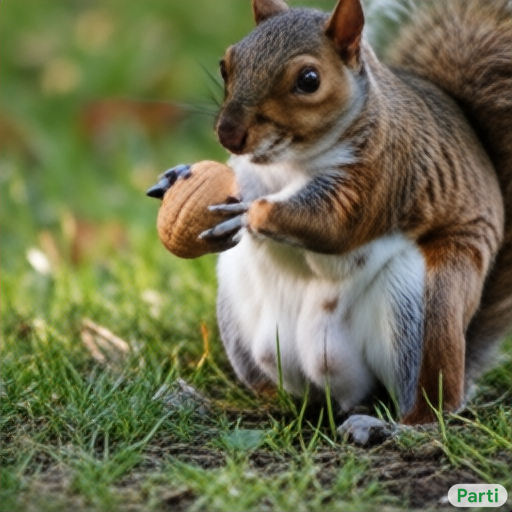 Up-sampled4x
squirrel reaching for a nut
slide from Steve  Seitz’s video
[Speaker Notes: Next, Parti decodes these visual words into 8x8 image patches.

And if you connect them together, 

you can see a squirrel reaching for a nut!  Pretty Cool!
It’s pretty low-res, so Parti, adds an upsampler 

to convert to a higher res image.]
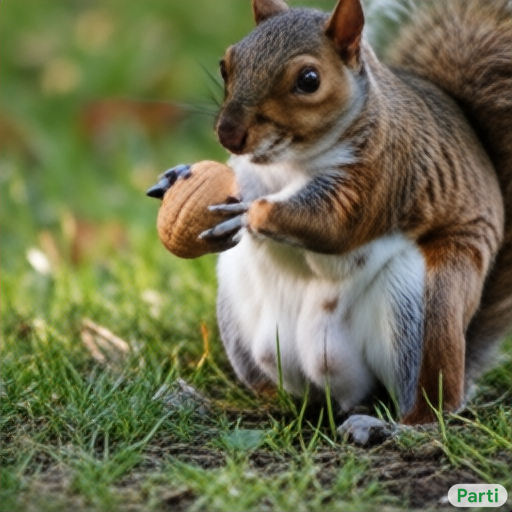 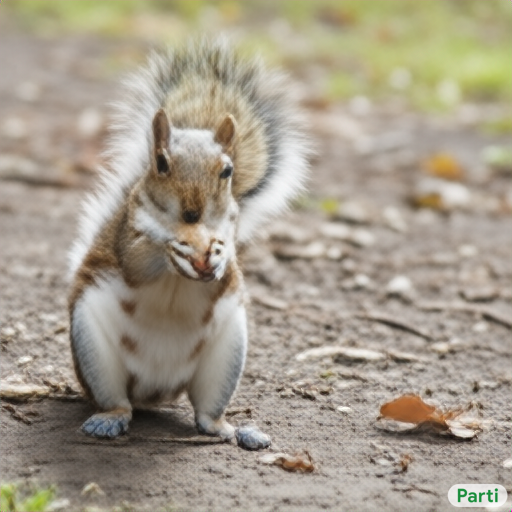 squirrel reaching for a nut
Parti, https://parti.research.google/
[Speaker Notes: A nice feature of language models is that you can get different results if you run it multiple times with the same input.
Here are a few more examples!]
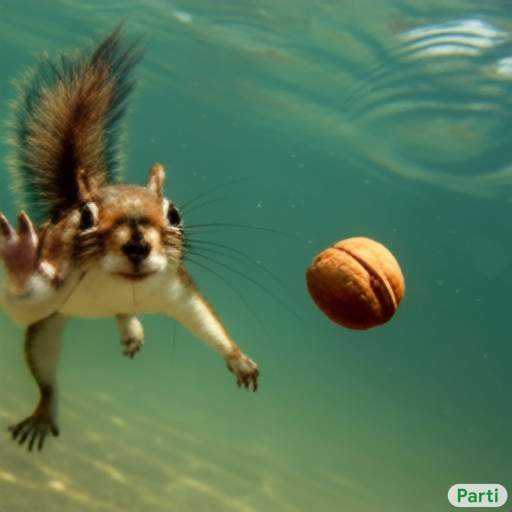 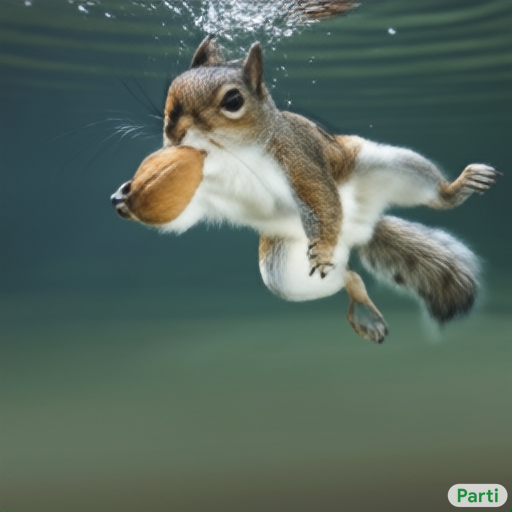 squirrel reaching for a nut underwater
slide from Steve  Seitz’s video
[Speaker Notes: Now let’s try some more interesting prompts.
Can squirrels swim?  Let’s ask Parti!

I guess they can!]
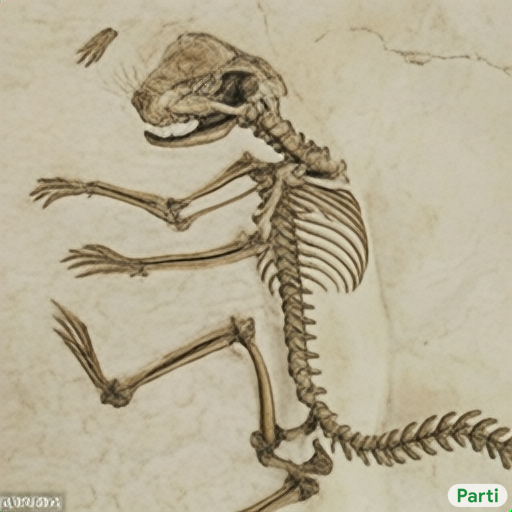 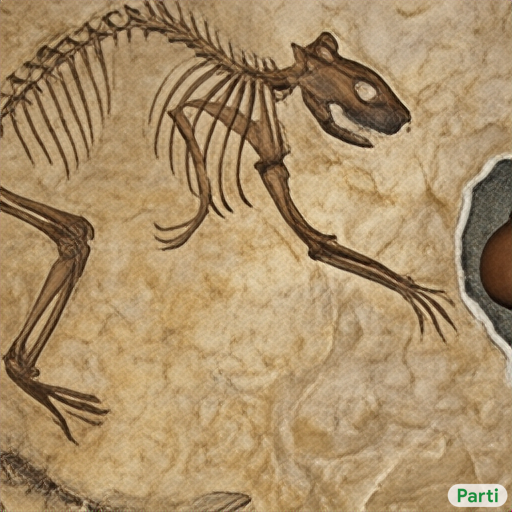 fossil of a squirrel reaching for a nut
slide from Steve  Seitz’s video
[Speaker Notes: Did pre-historic squirrels like nuts?  

Of course they did!]
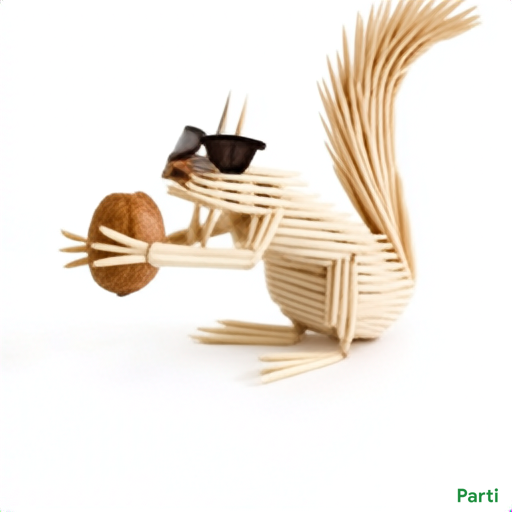 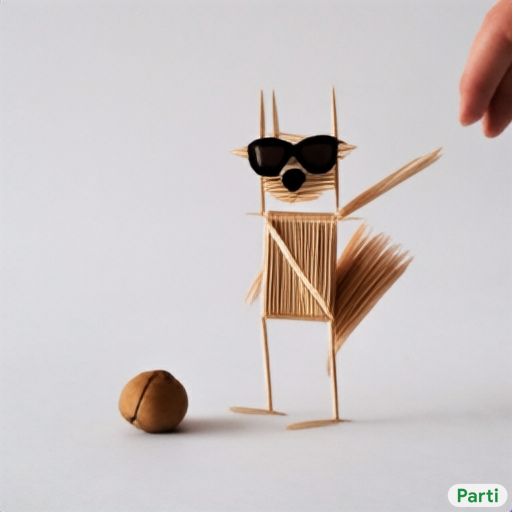 squirrel made of toothpicks wearing sunglasses reaching for a nut
slide from Steve  Seitz’s video
[Speaker Notes: This is pretty fun to play with]
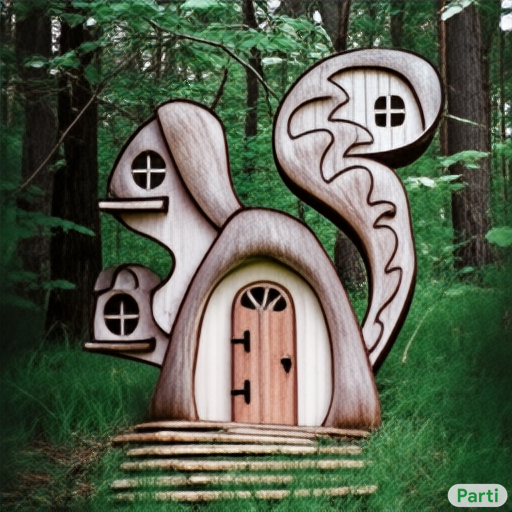 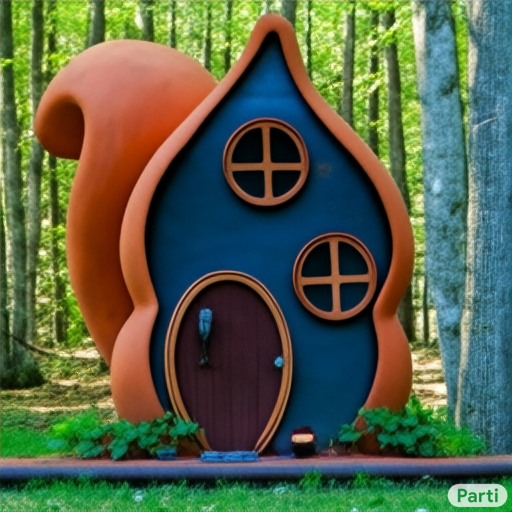 DLSR photograph of a whimsical fantasy house shaped like a squirrel with windows and a door, in the forest
slide from Steve  Seitz’s video
[Speaker Notes: Parti can even make squirrel-shaped houses]
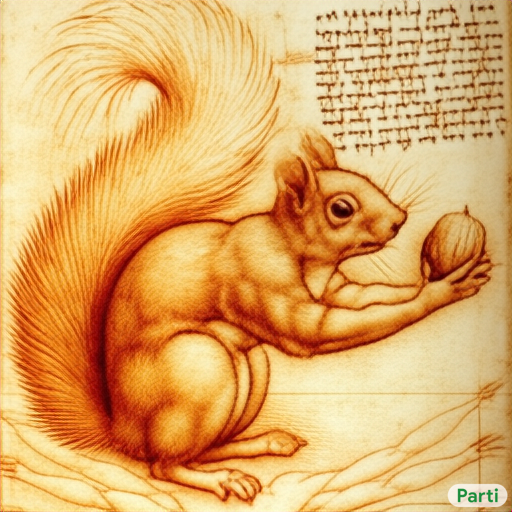 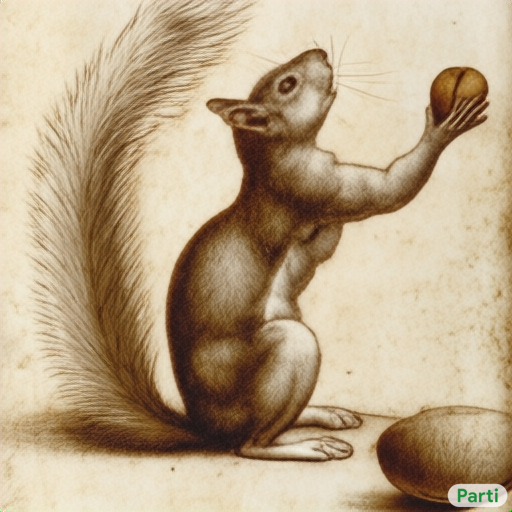 Squirrel reaching for a nut.   by Leonardo da Vinci
slide from Steve  Seitz’s video
[Speaker Notes: Here is the squirrel rendered by Leonardo da Vinci]
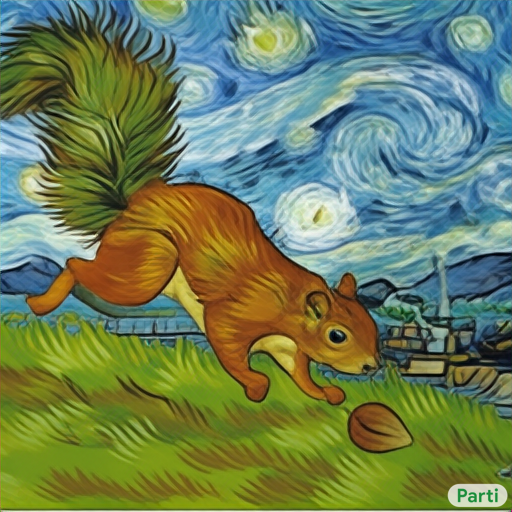 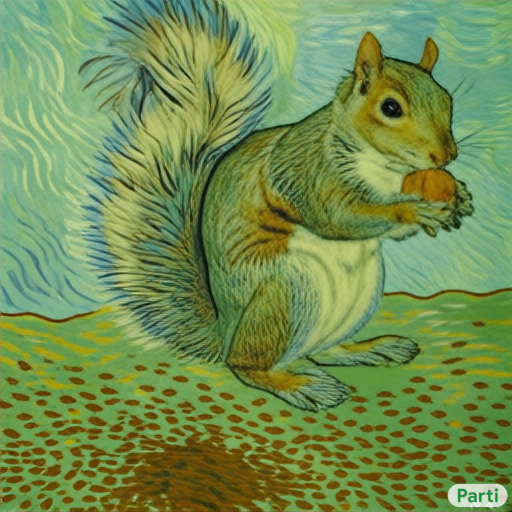 Squirrel reaching for a nut.   Van Gogh painting
slide from Steve  Seitz’s video
[Speaker Notes: or painted by Van Gogh]
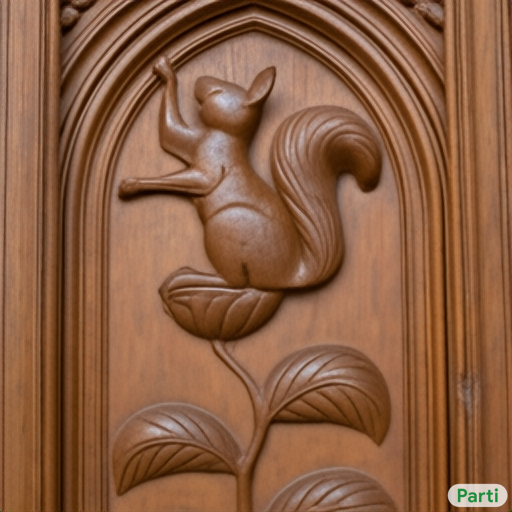 Intricately carved cathedral door of a squirrel reaching for a nut
slide from Steve  Seitz’s video
[Speaker Notes: And an intricate wood carving of our squirrel on a cathedral door.  I think these are quite beautiful, and very creative!

Parti can learn almost any form of art.]
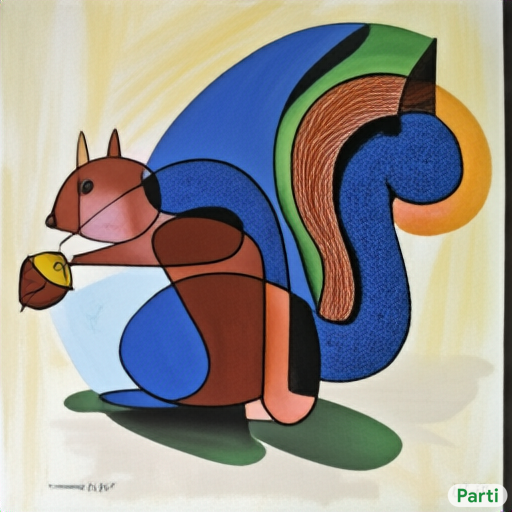 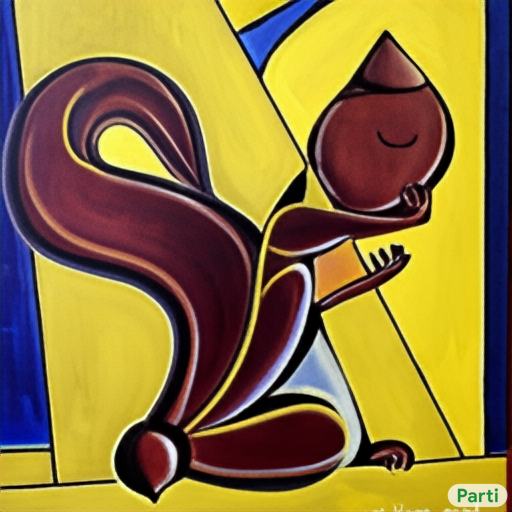 Squirrel reaching for a nut.   Picasso cubist painting
slide from Steve  Seitz’s video
[Speaker Notes: And Picasso, in his Cubist phase.]
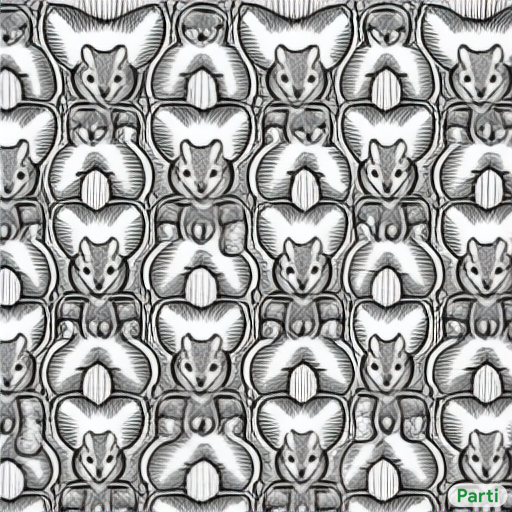 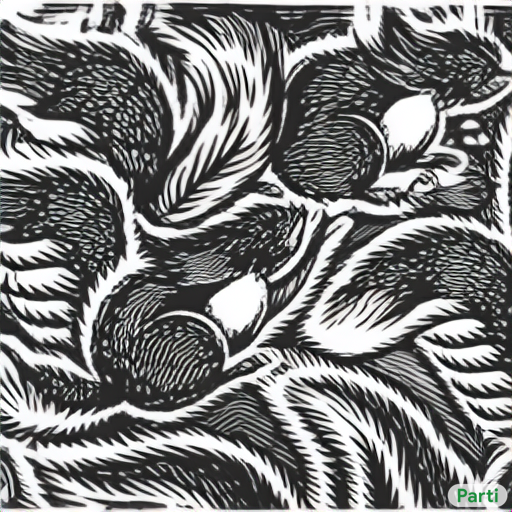 Squirrel reaching for a nut.   Woodcut tessellation pattern by M.C. Escher
slide from Steve  Seitz’s video
[Speaker Notes: It can even generate squirrel nut tilings in the style of M.C. Escher — wow!]
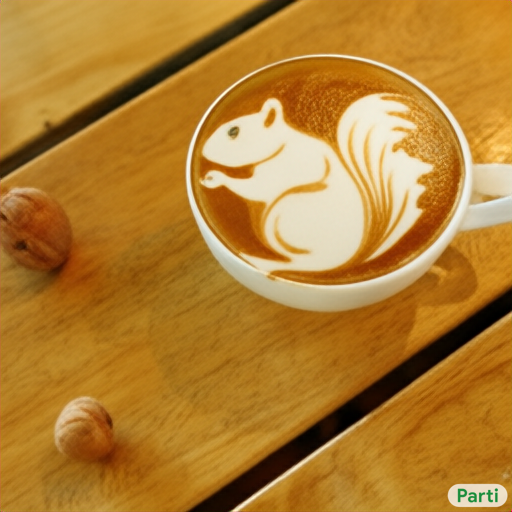 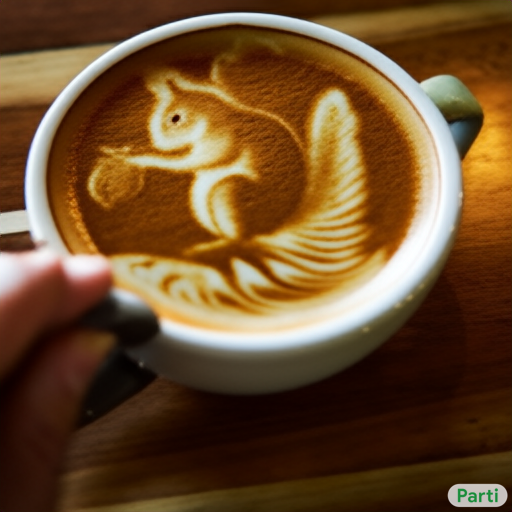 Squirrel reaching for a nut.   Latte art
slide from Steve  Seitz’s video
[Speaker Notes: Including latte art!
I like how the latte art squirrel on the left is reaching for a real nut just outside the cup.]